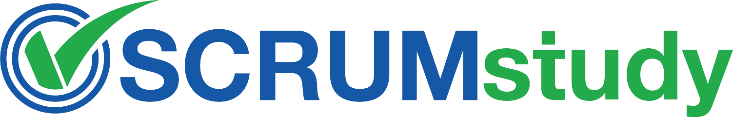 Virtual Instructor-led Training 

on 

Scrum Master Certified (SMC®) Certification



Language – English
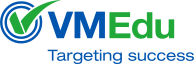 Acknowledgement
SBOK® Guide is a trademark of VMEdu Inc.
All diagrams from the SBOK® Guide are reproduced under license from VMEdu Inc.
This presentation is copyrighted and wholly owned by SCRUMstudy™. It should not be photocopied, distributed, or shared without the explicit approval of SCRUMstudy™.
2
Ground Rules/Working Agreements
This is a two-day class. Class starts at <> and will continue until <> each day. Your instructor will provide breaks throughout the day (app. 10 min every 60-90 minutes).
We will take a 30-60 min lunch break.
Participants should be in the class on time and return from breaks as instructed.
All participants in this training can ask questions either verbally or through the chat-window.
Full participation is expected from students. Please join in the activities and exercises as instructed. Warning—you may actually have fun in this class!
3
Course Outcomes
Delegates will readily be able to recognize, define, and work with the concepts, advantages, and challenges of the Scrum Framework.
Delegates will be prepared to play the role of Scrum Master in their organizations and help their organizations adopt the Scrum Framework. Furthermore, delegates will develop an understanding of the other roles in Scrum.
Delegates will participate in role-plays, during which they carry out a Scrum project.
Delegates will gain knowledge pertaining to, and the ability to anticipate issues related to the practical implementation of Scrum.
Delegates will be armed with the proper tools to address, resolve, and take the lead on Scrum issues in their organizations.
Delegates will be provided access to an online exam. After passing the exam, each delegate's certificate will be mailed to him or her.
4
Agenda
Introduction
Course Objectives
Course Methodology
Certification Schema
Exam Format

Overview of Agile
Agile Manifesto
Agile Principles
What has Changed
Agile Methods

Overview of Scrum
Definition and brief history of Scrum
Why Scrum
Scrum vs. Traditional Project Management
Benefits of Scrum
5
Agenda
Overview of A Guide to the Scrum Body of Knowledge (SBOK® Guide)
Framework of the SBOK® Guide
Who uses the SBOK® Guide
How to use the SBOK® Guide
Scrum Flow

Principles
Empirical Process Control
Self-organization
Collaboration
Value-based Prioritization
Time-boxing
Iterative Development
6
Agenda
Scrum Aspects
Organization
Business Justification
Quality
Change
Risk

Scrum Phases and Processes
Initiate
Plan and Estimate
Implement
Review and Retrospect
Release
7
Agenda
Scaling Scrum
Scaling Scrum for Large Projects
Scaling Scrum for the Enterprise

Transition to Scrum	
Mapping Traditional Roles To Scrum
Maintaining Stakeholder Involvement
Importance Of Executive Support
8
Format of the Training
9
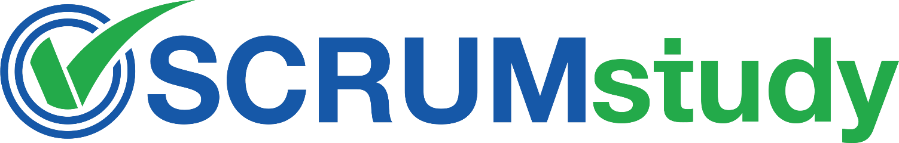 10
SCRUMstudy Certification Schema
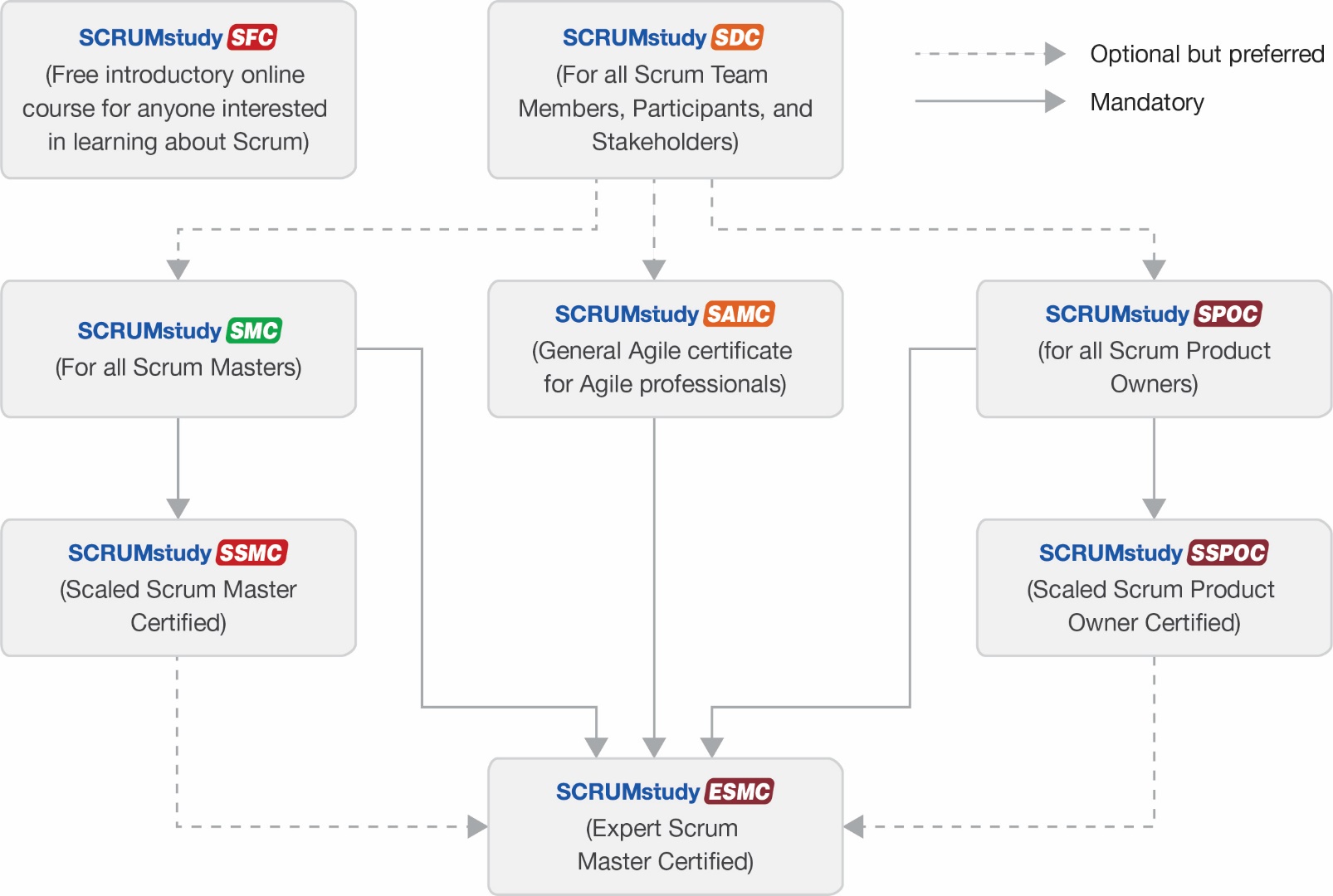 All Certification Exams of SCRUMstudy are proctored online. Participants will need a computer and webcam to take the exam, which will be proctored live by VMEdu.
11
© VMEdu.com. All rights reserved
Online Proctored Exam
SCRUMstudy's online live proctored exams allow you to take your certification exams from the comfort of your home using a webcam and a reliable internet connection. All exams will be proctored live and videos of the exams will be recorded and reviewed by the SCRUMstudy team. When suspected violations occur, appropriate procedures are in place to protect the integrity of the exam process.
You apply for SCRUMstudy online exam by logging into your account. You will need to enter details of a government issued photo id. Once you schedule your exam, you will receive an email with the exam link, dates, and times for the exam. You will receive your exam results immediately after you have submitted your completed exam.
System requirements
Please note that this is a proctored exam, so you must have a webcam in working condition or you will not be able to take the test. The webcam will remain on during the test, and the video of your exam will be captured throughout the test.
A working headphone or system microphone to connect to the audio conference.
This test works with latest versions of Internet Explorer, Google Chrome, Firefox or other popular browsers. Ensure that you have the latest version.
12
Scrum Master Certified Exam
13
Role Guide
A Scrum Master should read the entire SBOK® with primary focus on the following topics:
Chapter 1 (Introduction) –Entire Chapter
Chapter 2 (Principles) –Entire Chapter
Chapter 3 (Organization) –Sections 3.3, 3.5, 3.6, 3.8 and 3.10.4
Chapter 4 (Business Justification) –Section 4.3, 4.4, 4.6, 4.7 and 4.8
Chapter 5 (Quality) –Section 5.3, 5.4, 5.5.3 and 5.6
Chapter 6 (Change) –Section 6.3, 6.4, 6.5, and 6.7
Chapter 7 (Risk) –Section 7.3. 7.4 and 7.7
Chapter 8 (Initiate) –Entire Chapter
Chapter 9 (Plan and Estimate) –Entire Chapter
Chapter 10 (Implement) –Entire Chapter
Chapter 11 (Review and Retrospect) –Entire Chapter
Chapter 12 (Release) –Entire Chapter
14
Classroom: Student Materials
Case Study Book
Process Chart
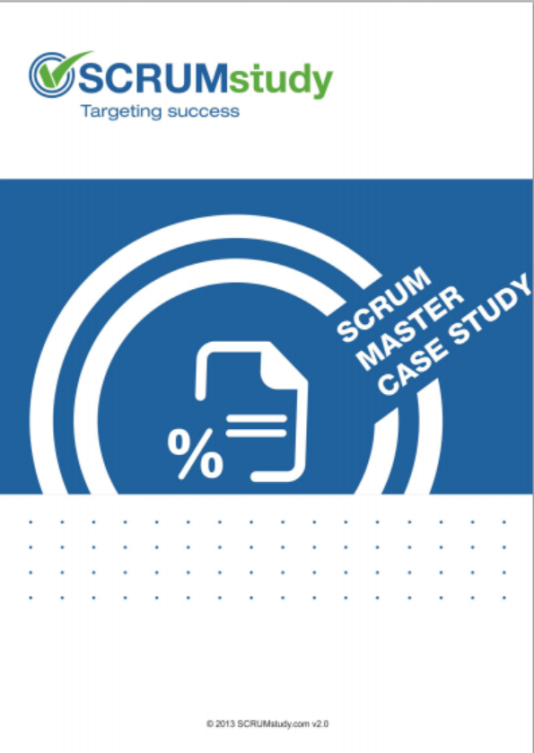 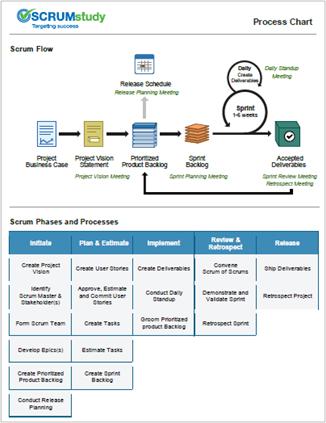 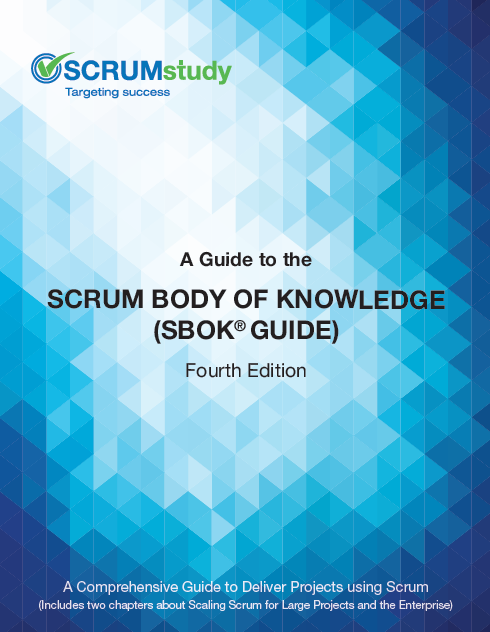 Estimation Cards
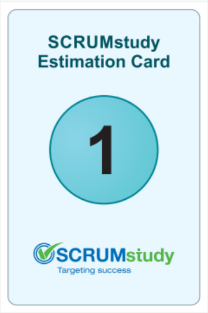 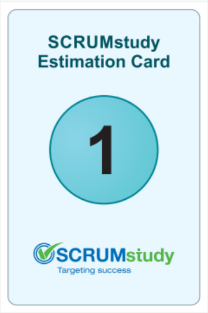 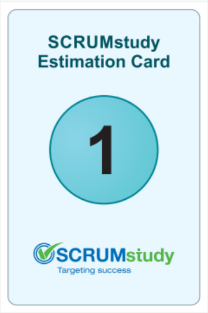 Note: You should have received the PDF copy of the presentation via email.
15
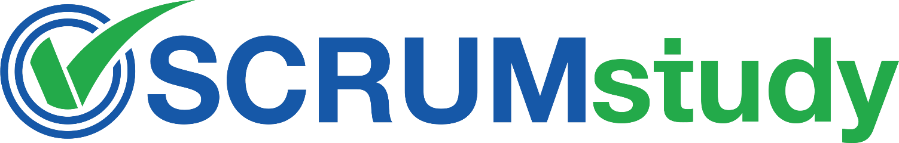 Scrum Master Certified Certification Training
16
Introduction
17
What is a Project
18
What is a Project
A project is a collaborative enterprise to either create new products or services or to deliver results as defined in the Project Vision Statement. 

Projects are usually impacted by constraints of time, cost, scope, quality, people and organizational capabilities. 

The objective of the project team is to create Deliverables as defined in Prioritized Product Backlog.
19
Agile Overview
20
Agile Overview
“Agility is the ability to both create and respond to change in order to profit in a turbulent business environment. Agility is the ability to balance flexibility and stability.” -  Highsmith, 2002
21
The Need for Agile?
22
Adaptive Project Management
Unlike Waterfall methods Adaptive project management focuses on less upfront planning. This creates a fairly adaptable environment for teams where they focus on only the immediate tasks at hand, complete them, and then move to the next tasks. If there are any changes in requirements, then they are incorporated into the next iteration.
23
Adaptive Project Management
Agile was not developed in one day. People across the globe felt the need for adaptive project management because they saw that traditional Waterfall methods were lacking flexibility.
24
Agile Manifesto
“We are uncovering better ways of developing software by doing it and helping others do it. Through this work, we have come to value the following:










That is, while there is value in the items on the right, we value the items on the left more.”
25
Agile Principles
26
What Has Changed?
Traditional Iron Triangle
Agile Triangle
27
Question
Which of the following is NOT a common feature of adaptive project management?

Iterative product development
Large amounts of upfront planning
Reduced time-to-market
Flexible product delivery
28
© VMEdu.com. All rights reserved
Answers Will be Provided by the Faculty
29
© VMEdu.com. All rights reserved
Question
Which of the following is NOT part of the Agile Manifesto?

Promote individuals over processes
Respond to change rather than make long-term plans
Have a specialized team rather than a cross-functional team
Working software is more important than comprehensive documentation
30
© VMEdu.com. All rights reserved
Answers Will be Provided by the Faculty
31
© VMEdu.com. All rights reserved
Question
Does your company use Scrum or any other Agile framework for delivering projects? Please type your answer in the Question window.
If you have any additional questions on this topic, please post it in the Question window.
32
Overview of Scrum
33
Scrum Overview
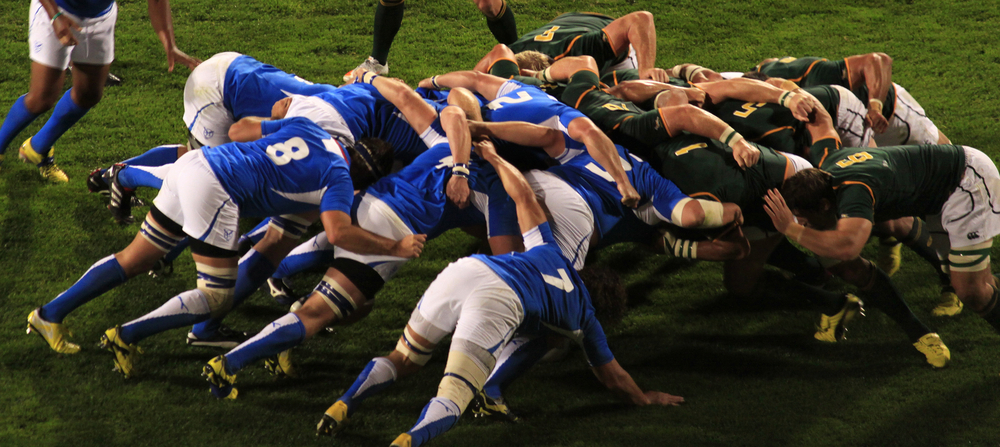 A Scrum project involves a collaborative effort to create a new product, service, or other result as defined in the Project Vision Statement.

Projects are impacted by constraints of time, cost, scope, quality, resources, organizational capabilities, and other limitations that make them difficult to plan, execute, manage, and ultimately succeed. 

However, successful implementation of the results of a finished project provides significant business benefits to an organization. 

It is therefore important for organizations to select and practice an appropriate project management approach.
34
What is Scrum?
Scrum is one of the most popular Agile frameworks. It is an adaptive, iterative, fast, flexible, and effective framework designed to deliver significant value quickly and throughout a project. 

Scrum ensures transparency in communication and creates an environment of collective accountability and continuous progress. 

The Scrum framework, as defined in the SBOK® Guide, is structured in such a way that it supports product and service development in all types of industries and in any type of project, irrespective of its complexity.

A key strength of Scrum lies in its use of cross-functional, self-organized, and empowered teams who divide their work into short, concentrated work cycles called Sprints.
35
© VMEdu.com. All rights reserved
History of Scrum
36
© VMEdu.com. All rights reserved
History of Scrum - Rugby Approach
Inception of the Framework in the 1980s

Developed by Hirotaka Takeuchi and Ikujiro Nonaka

Described an innovative approach to product development that they called a holistic or “Rugby” approach 

Defined a flexible and all-inclusive product development strategy

Approach based on manufacturing case studies from different industries

Product development should not be like a sequential relay race, but rather should be analogous to the game of Rugby
37
© VMEdu.com. All rights reserved
History of Scrum
2013 - A Guide to the Scrum Body of Knowledge (SBOK® Guide) First Edition is released. It is developed with the help of more than 52 subject matter experts from over 10 countries.

2015 - A Guide to the Scrum Body of Knowledge (SBOK® Guide) Second Edition is released.

2015 – SCRUMstudy LinkedIn Group is formed. It is now the largest and the fastest growing community of Scrum and Agile practitioners with over 210,000+ members.

2017 - A Guide to the Scrum Body of Knowledge (SBOK® Guide) Third Edition is released with detailed sections on Scaling Scrum for Large Projects and the Enterprise.

2022 - A Guide to the Scrum Body of Knowledge (SBOK® Guide) Fourth Edition is released with Improved and expanded description of roles and responsibilities in the Scrum framework, particularly as they relate to large projects, programs, and portfolios.
38
© VMEdu.com. All rights reserved
Why Scrum?
39
© VMEdu.com. All rights reserved
Scrum vs. Traditional Project Management
Table 1-3: Scrum vs. Traditional Project Management; Page 20 SBOK® Guide
40
Traditional Waterfall Vs. Scrum Framework
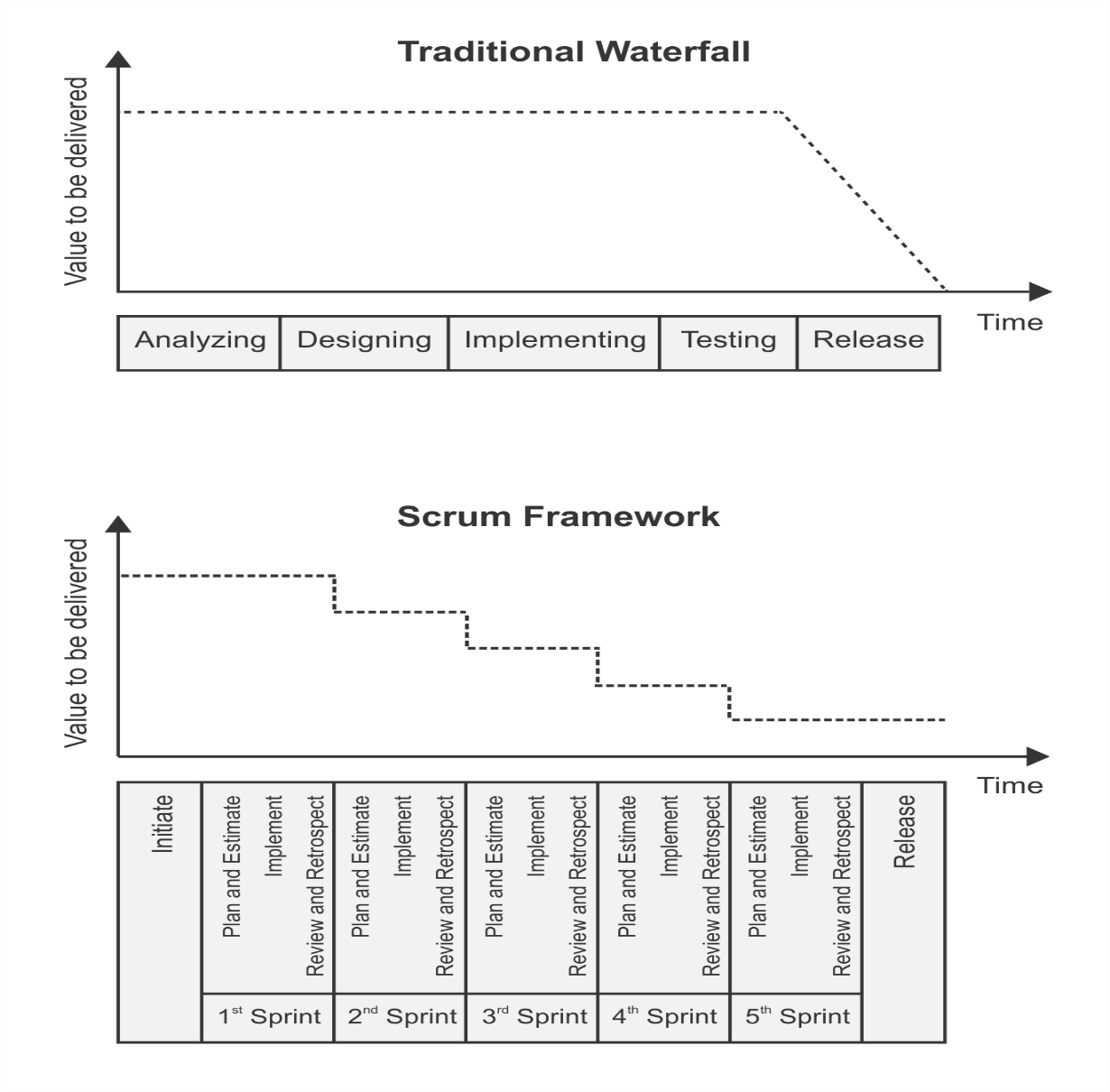 Figure 2-9: Scrum vs. Traditional Waterfall; Page 39 SBOK® Guide
41
Benefits of Scrum
Adaptability
Adaptability
Empirical process control and iterative delivery make projects adaptable and open to incorporating change.
42
© VMEdu.com. All rights reserved
Benefits of Scrum
Transparency
All information radiators such as Scrumboard and Sprint Burndown or Burnup Chart are shared, leading to an open work environment.
43
© VMEdu.com. All rights reserved
Benefits of Scrum
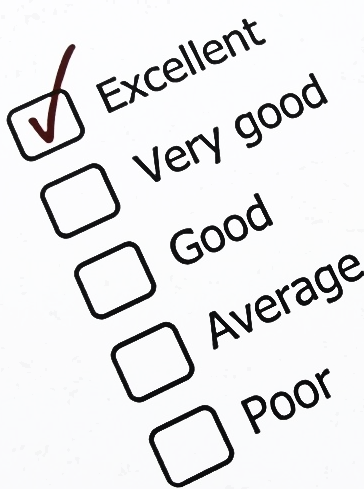 Continuous Feedback
Continuous feedback is provided through the Conduct Daily Standup, and Demonstrate and Validate Sprint processes.
44
© VMEdu.com. All rights reserved
Benefits of Scrum
Continuous Improvement
The deliverables are improved progressively Sprint by Sprint, through the Refine Prioritized Product Backlog process.
45
© VMEdu.com. All rights reserved
Benefits of Scrum
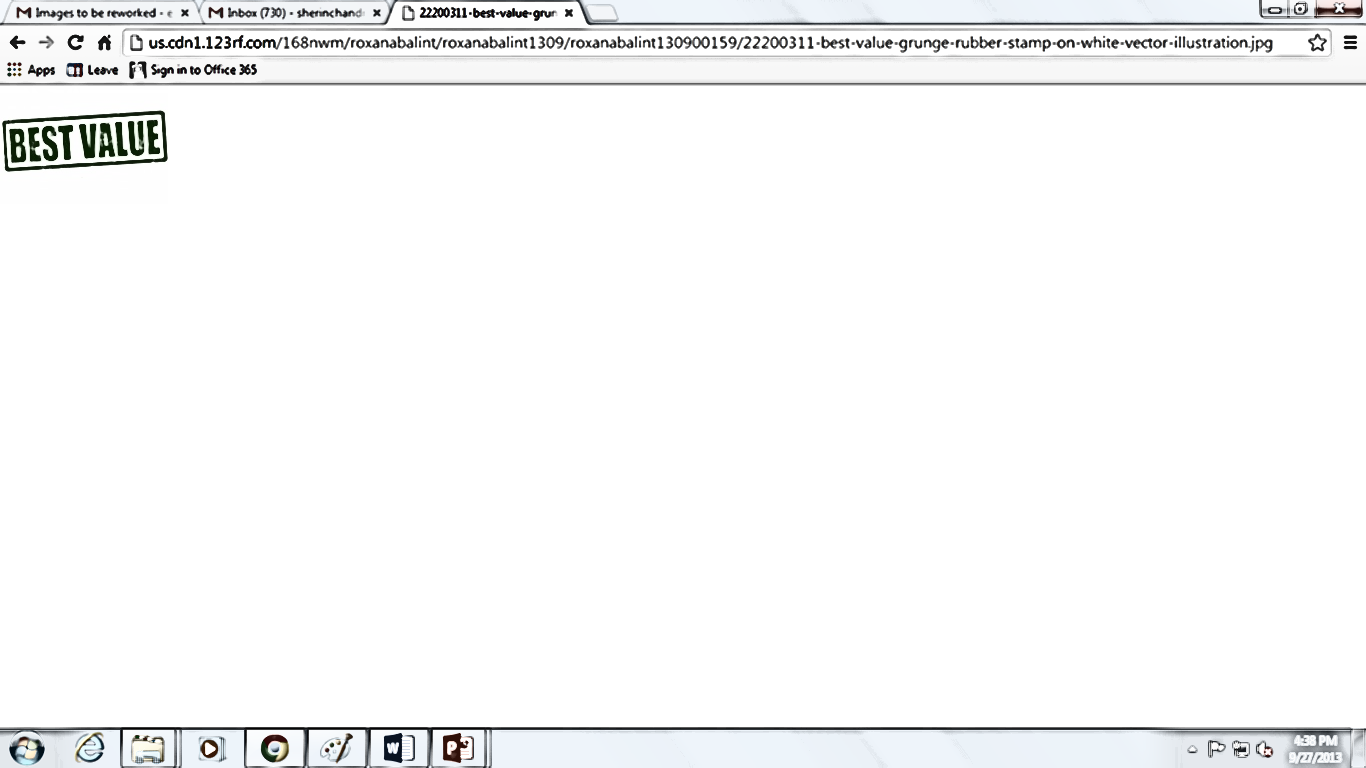 Continuous Delivery of Value
Iterative processes enable the continuous delivery of value through the Ship Deliverables process as frequently as the customer requires.
46
© VMEdu.com. All rights reserved
Benefits of Scrum
Sustainable Pace
Scrum processes are designed such that the people involved can work at a sustainable pace that they can, in theory, continue indefinitely.
47
© VMEdu.com. All rights reserved
Benefits of Scrum
value
Early Delivery of High Value
The Create Prioritized Product Backlog process ensures that the highest value requirements of the customer are satisfied first.
48
© VMEdu.com. All rights reserved
Benefits of Scrum
Efficient Development Process
Time-boxing and minimizing non-essential work leads to higher efficiency levels.
49
© VMEdu.com. All rights reserved
Benefits of Scrum
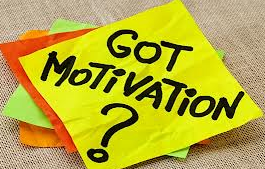 Motivation
The Conduct Daily Standup and Retrospect Sprint processes lead to greater levels of motivation among employees.
50
© VMEdu.com. All rights reserved
Benefits of Scrum
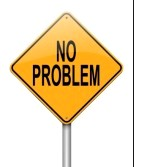 Faster Problem Resolution
Collaboration and colocation of cross-functional teams lead to faster problem solving.
51
© VMEdu.com. All rights reserved
Benefits of Scrum
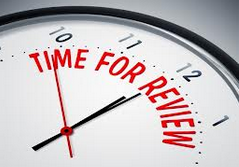 Effective Deliverables
The Create Prioritized Product Backlog process and regular reviews after creating deliverables ensures effective deliverables to the customer.
52
© VMEdu.com. All rights reserved
Benefits of Scrum
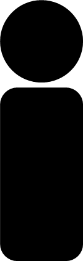 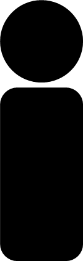 Customer Centric
Emphasis on business value and having a collaborative approach to business stakeholders ensures a customer-oriented framework.
53
© VMEdu.com. All rights reserved
Benefits of Scrum
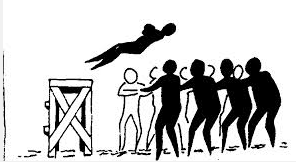 High Trust Environment
Conduct Daily Standup and Retrospect Sprint processes promote transparency and collaboration, leading to a high trust work environment ensuring low friction among employees.
54
© VMEdu.com. All rights reserved
Benefits of Scrum
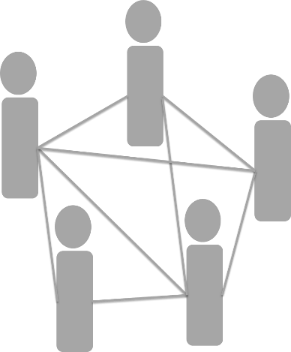 Collective Ownership
The Commit User Stories process allows team members to take ownership of the project and their work leading to better quality.
55
© VMEdu.com. All rights reserved
Benefits of Scrum
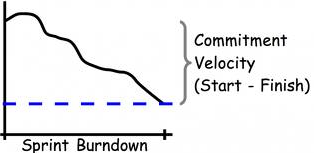 High Velocity
A collaborative framework enables highly skilled cross-functional teams to achieve their full potential and high velocity.
56
© VMEdu.com. All rights reserved
Benefits of Scrum
Idea!
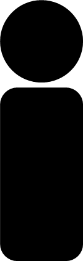 Innovative Environment
The Retrospect Sprint and Retrospect Release processes create an environment of introspection, learning, and adaptability leading to an innovative and creative work environment.
57
© VMEdu.com. All rights reserved
Question
Which of the following is a benefit of using Scrum?

It enables detailed planning at the beginning of the project hence ensures that all the risks are identified and mitigated.
It provides complete control over the project to the Product Owner as he is responsible for all the product development activities in a Sprint.
It is based on the principle of value-based prioritization thus ensuring that highest value is provided in the shortest period possible.
It is based on the principle of managing by stages thus ensures that all the expected benefits are realized at the end of the project.
58
© VMEdu.com. All rights reserved
Answers Will be Provided by the Faculty
59
© VMEdu.com. All rights reserved
Question
Which among the following is not a key strength of Scrum?

Cross-functional teams
Self-organized teams
Empowered teams
Multi-tasking teams
60
© VMEdu.com. All rights reserved
Answers Will be Provided by the Faculty
61
© VMEdu.com. All rights reserved
Question
How do you measure performance of projects in your organization? Please type your answer in the Question window.
If you have any additional questions on this topic, please post it in the Question window.
62
Overview of the SBOK® Guide
A Guide to the Scrum Body of Knowledge (SBOK® Guide) provides guidelines for the successful implementation of Scrum—the most popular Agile product development and project delivery framework. Scrum, as defined in the SBOK® Guide, is applicable to the following:
Portfolios, programs, and/or projects in any industry
Products, services, or any other results to be delivered to business stakeholders
Projects of any size or complexity

The SBOK® Guide can be used as a reference and knowledge guide by both experienced Scrum and other product and service development practitioners, as well as by individuals with no prior experience or knowledge of Scrum or other project delivery methodology.
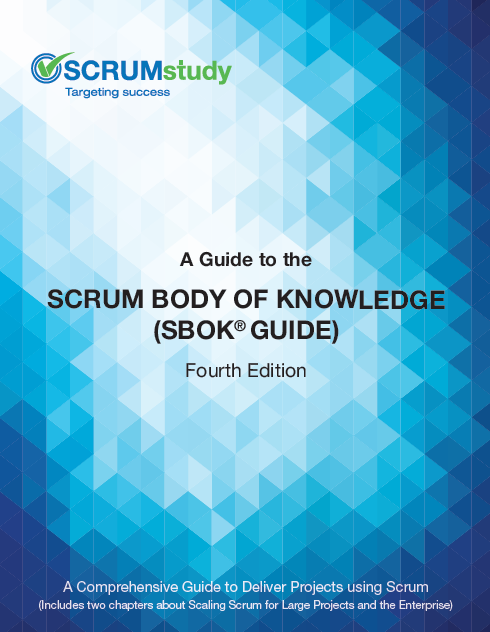 63
Framework of the SBOK® Guide
The SBOK® Guide is broadly divided into three areas of Principles, Processes and Aspects.
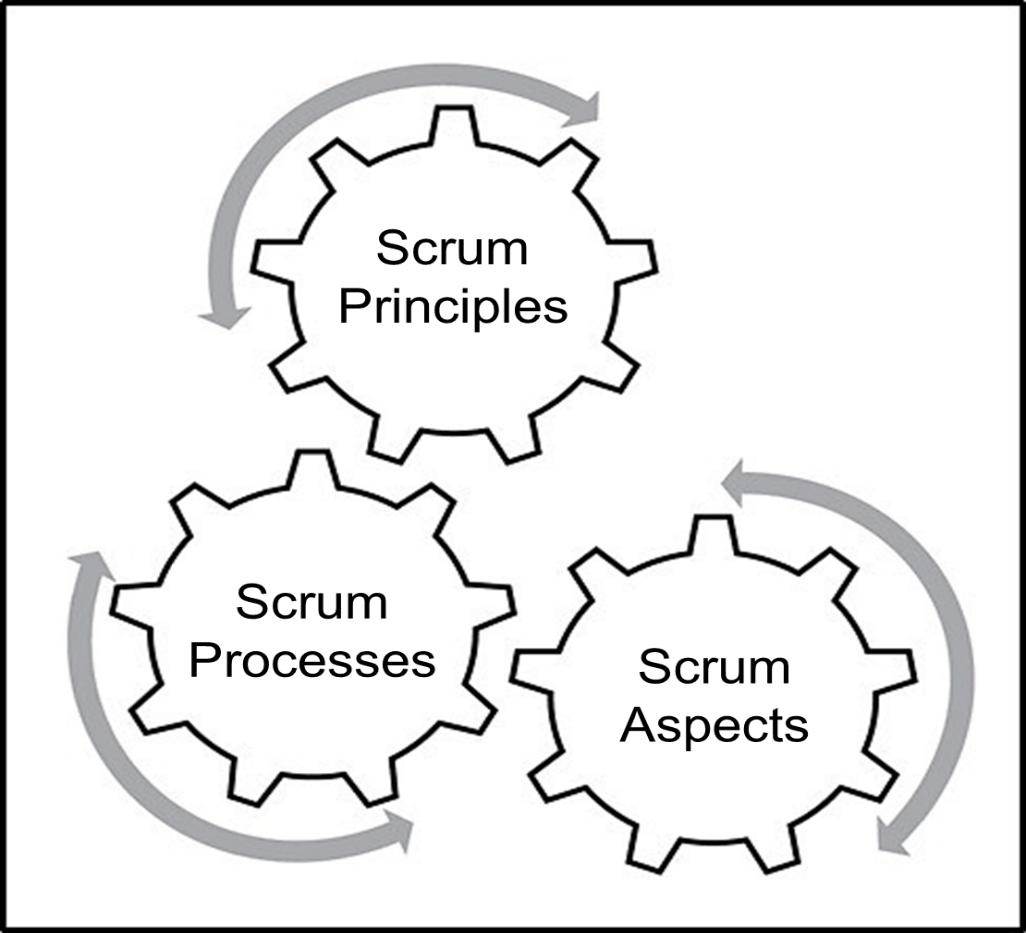 Figure 1-2: SBOK® Guide Framework; Page 7 SBOK® Guide
64
Scrum Principles
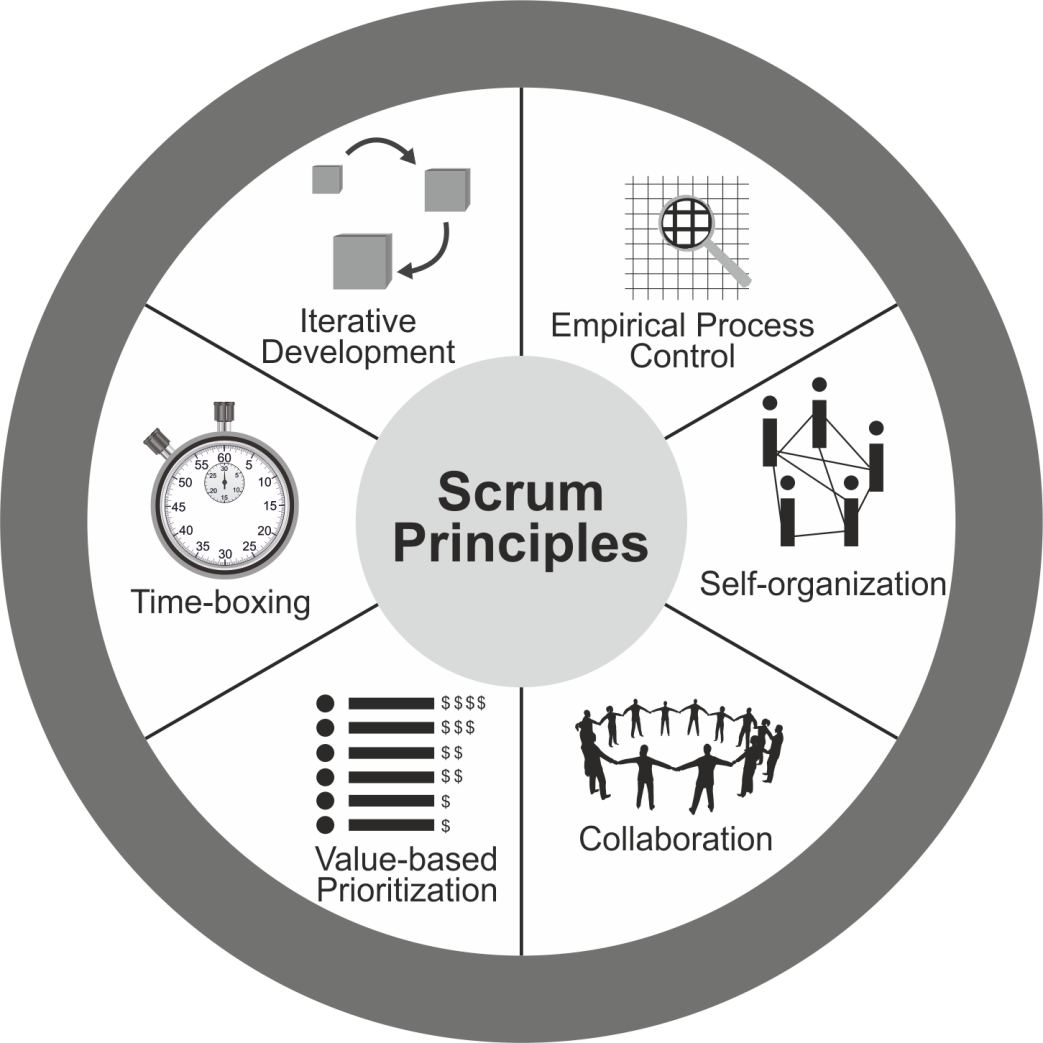 Figure 1‑3: Scrum Principles; Page 9 SBOK® Guide
Scrum principles are the core guidelines for applying the Scrum framework and should mandatorily be used in all Scrum projects.
This topic will be discussed in detail later.
65
Scrum Aspects
The Scrum aspects must be addressed and managed throughout a Scrum project.
This topic will be discussed in detail later
66
Table 1‑1: Summary of Fundamental Scrum Processes; Page 15 SBOK® Guide
Scrum Phases and Processes
This topic will be discussed in detail later.
Scrum processes address the specific activities and flow of a Scrum project. In total there are nineteen fundamental Scrum processes that apply to all projects. These processes are grouped into five phases
67
Chapter 13 covers the additional inputs, tools, and outputs needed for scaling Scrum for large projects, whereas chapter 14 covers the additional processes needed for scaling Scrum for the enterprise.
Scrum Phases and Processes
This topic will be discussed in detail later.
68
Who uses the SBOK® Guide?
69
© VMEdu.com. All rights reserved
Who uses the SBOK® Guide?
Scrum Core Team Members including Product Owner, Scrum Master and the Scrum Team.
70
© VMEdu.com. All rights reserved
Who uses the SBOK® Guide?
Product Owners
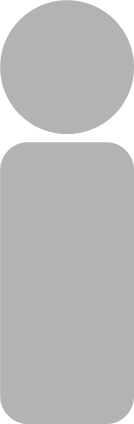 Who want to fully understand the Scrum framework and particularly the customer or business stakeholder(s)-related concerns involving business justification, quality, change, and risk aspects associated with Scrum projects.
71
© VMEdu.com. All rights reserved
Who uses the SBOK® Guide?
Scrum Masters
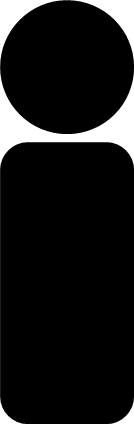 Who want to learn their specific role in overseeing the application of Scrum framework to Scrum projects.
72
© VMEdu.com. All rights reserved
Who uses the SBOK® Guide?
Scrum Team Members
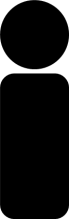 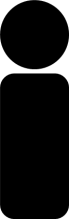 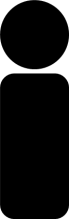 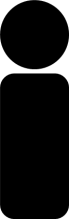 Who want to better understand Scrum processes and the associated tools that may be used to create the project’s product or service.
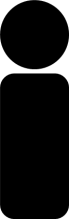 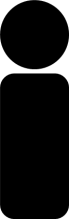 73
© VMEdu.com. All rights reserved
How to use the SBOK® Guide
74
© VMEdu.com. All rights reserved
How to use the SBOK® Guide?
In order to facilitate the best application of the Scrum framework, the SBOK® Guide has clearly differentiated mandatory inputs, tools, and outputs, from non-mandatory or optional ones. 

Inputs, tools, and outputs denoted by asterisks (*) are mandatory, or considered critical to success, while others with no asterisks are optional. 

It is recommended that those being introduced to Scrum focus primarily on the mandatory inputs, tools, and outputs, while more experienced practitioners should read the entire process chapters to benefit from the optional best-practice inputs, tools, and outputs suggested.
75
© VMEdu.com. All rights reserved
Daily
Scrum Flow
Create Deliverables
Release Schedule
Sprint
1-4 weeks
Release Planning Meeting
Daily Standup
Meeting
Project Vision Meeting
Sprint Planning Meeting
Sprint Review Meeting
Retrospect Sprint Meeting
Figure 1-1: Scrum Flow for One Sprint; Page 2 SBOK® Guide
76
Scrum Flow
The Scrum cycle begins with a Stakeholder Meeting, during which the Project Vision is created. 

The Product Owner then develops a Prioritized Product Backlog which contains a prioritized list of business and project requirements written in the form of User Stories. 

Each Sprint begins with a Sprint Planning Meeting during which high priority User Stories are considered for inclusion in the Sprint. 

A Sprint generally lasts between one and four weeks and involves the Scrum Team working to create potentially shippable deliverables or product increments. 

During the Sprint, short, highly focused Daily Standup Meetings are conducted where team members discuss daily progress.
77
Scrum Flow
The Product Owner can assess completed deliverables during the Sprint and can accept the deliverables that meet the predefined Acceptance Criteria. 

Toward the end of the Sprint, a Sprint Review Meeting is held during which the Product Owner and relevant business stakeholders are provided a demonstration of the Deliverables. 

The Sprint cycle ends with a Retrospect Sprint Meeting where the team members discuss ways they can improve the way they work and their performance as they move forward into the subsequent Sprint.
78
Question
Scrum framework is best suited to which of the following environments? 

Developing cutting-edge products
Frequently changing requirements
Volatile and hypercompetitive markets 
All of the above
79
© VMEdu.com. All rights reserved
Answers Will be Provided by the Faculty
80
© VMEdu.com. All rights reserved
Question
As defined in the SBOK®, which of the following is a phase in Scrum projects?


Release
Starting up
Delivering
Monitoring
81
© VMEdu.com. All rights reserved
Answers Will be Provided by the Faculty
82
© VMEdu.com. All rights reserved
Question
Which industry is the Scrum framework best suited for? Please type your answer in the Question window.
If you have any additional questions on this topic, please post it in the Question window.
83
Scrum Principles
84
Scrum Principles
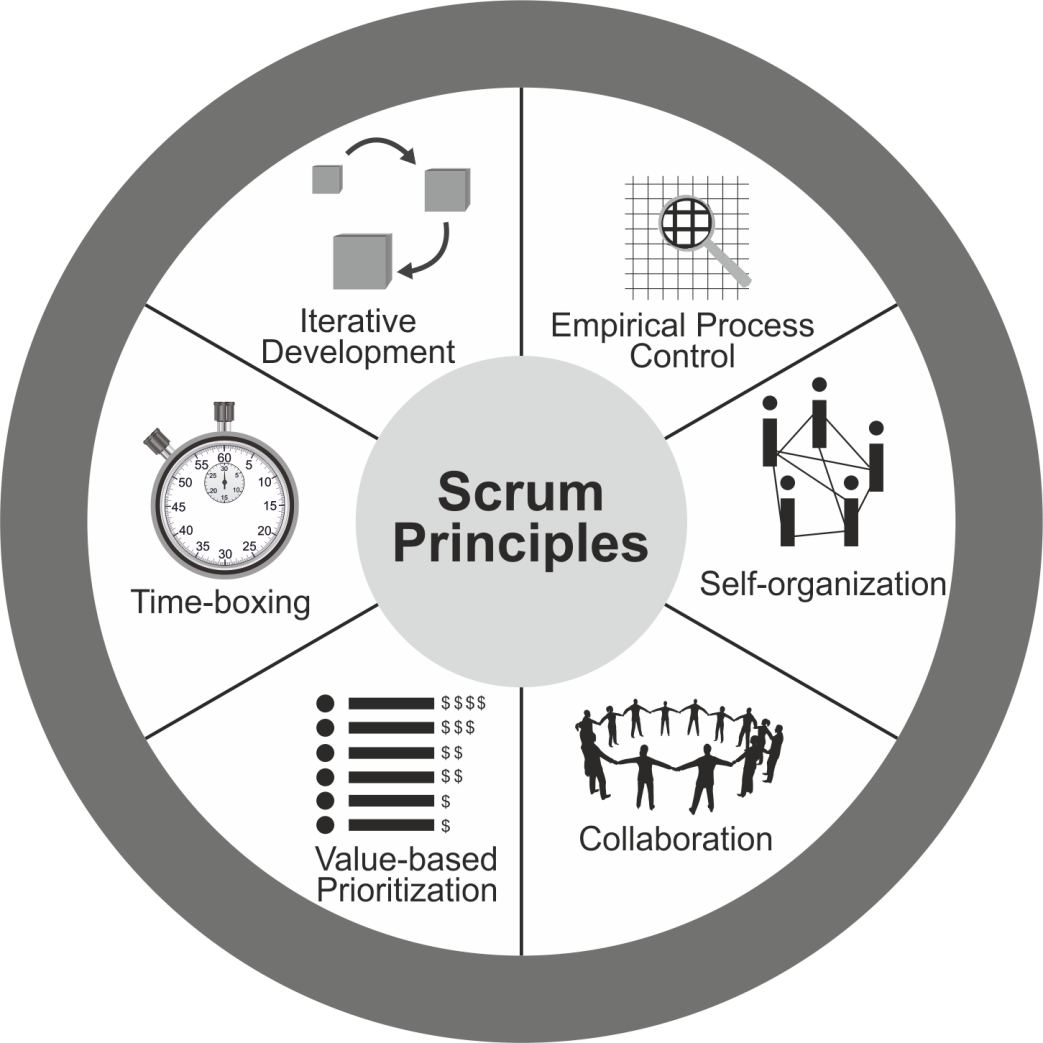 Figure 1‑3: Scrum Principles; Page 9 SBOK® Guide
Scrum principles are the core guidelines for applying the Scrum framework and should mandatorily be used in all Scrum projects.
85
© VMEdu.com. All rights reserved
Scrum Principles
The Scrum Principles are the foundation on which the
Scrum framework is based.

The Scrum principles can be applied to any
type of project or organization.

They must be adhered and followed in order to ensure an appropriate
and successful application of Scrum.
PRINCIPLES
SCRUM
86
© VMEdu.com. All rights reserved
Scrum Principles
Aspects and processes of Scrum can be modified.

The principles are non-negotiable and must be applied as described in the framework presented SBOK® Guide.

Keeping the principles intact and using them appropriately gives confidence in the framework’s ability to help attain project objectives.
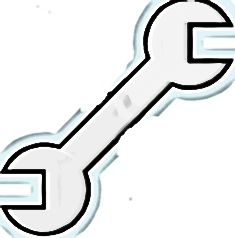 87
© VMEdu.com. All rights reserved
Scrum Principles – Empirical Process Control
88
© VMEdu.com. All rights reserved
Scrum Principles – Empirical Process Control
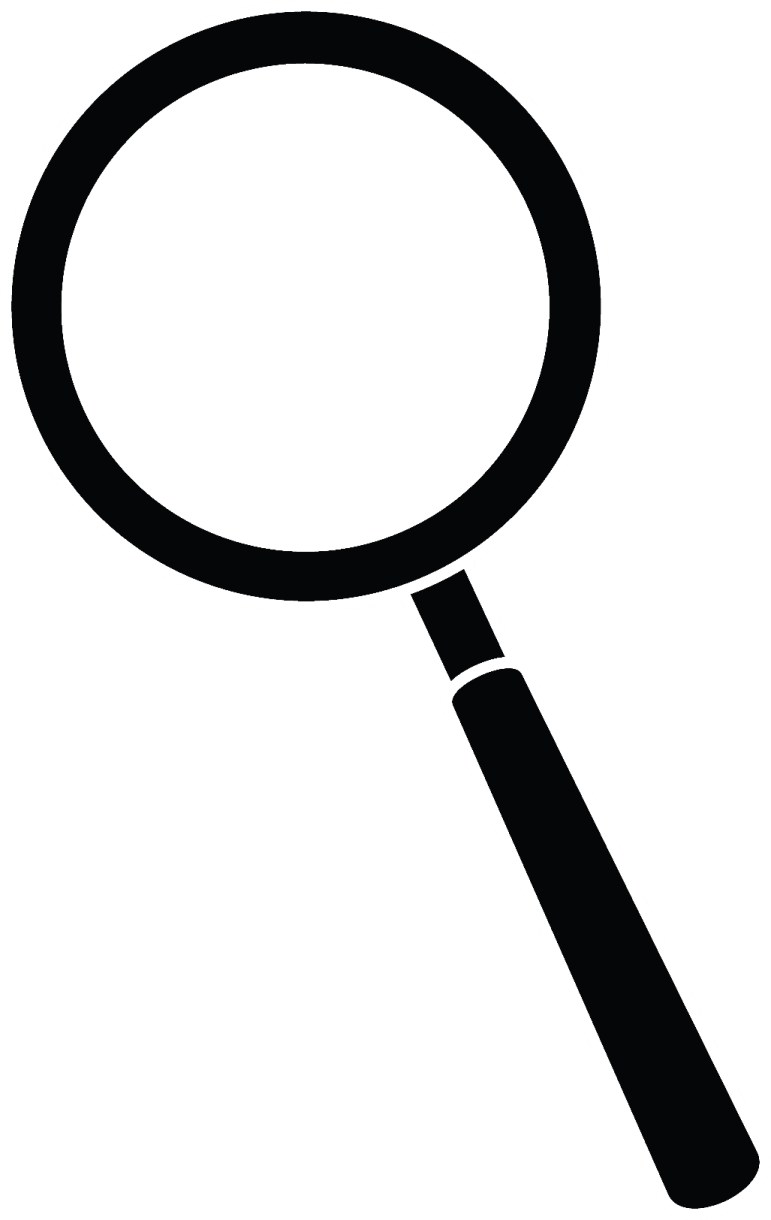 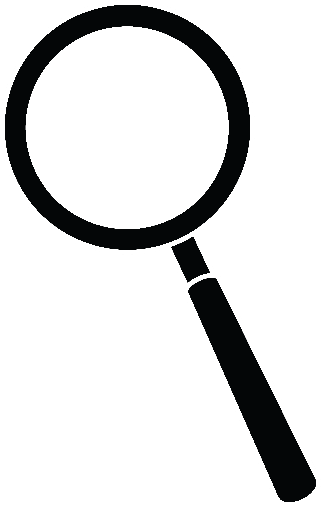 Scrum decisions are based on observation and experimentation
Empirical Process Control
Input
Process (structured set of activities designed to accomplish a specific objective)
Output
89
© VMEdu.com. All rights reserved
Scrum Principles – Empirical Process Control
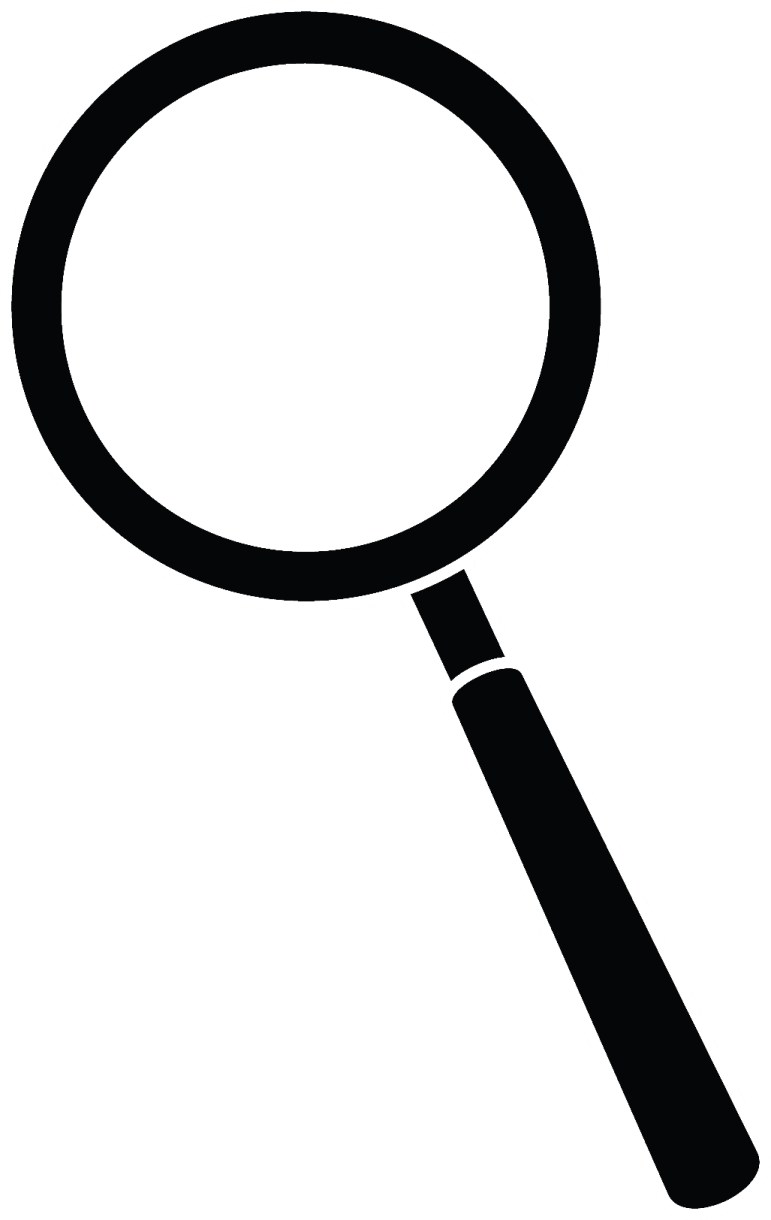 Relies on three main ideas
Transparency
Inspection
Adaptation
90
© VMEdu.com. All rights reserved
Empirical Process Control - Transparency
Transparency allows all facets of any Scrum process to be observed by anyone.

This promotes an easy and transparent flow of information throughout the organization and creates an open work culture.
91
© VMEdu.com. All rights reserved
Empirical Process Control - Inspection
Inspection allows all facets of any Scrum process to be inspected by anyone.

This inspection could be to do with products, processes, or any other activity in a Scrum project.
92
© VMEdu.com. All rights reserved
Empirical Process Control - Adaptation
Adaptation happens as the Scrum Core Team and business stakeholders learn through transparency and inspection and then adapt by making improvements in the work they are doing.
93
© VMEdu.com. All rights reserved
Challenges in Traditional Project Management
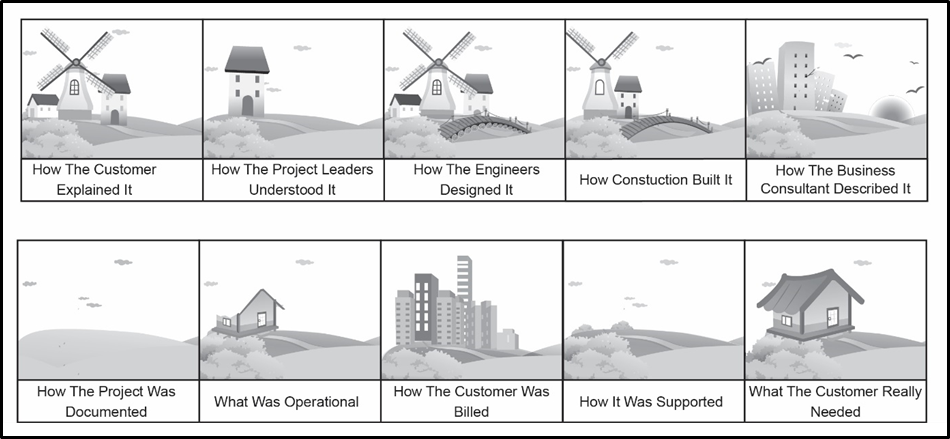 Fig 2-4: Challenges in Traditional Project Management; Page 26 SBOK® Guide
94
© VMEdu.com. All rights reserved
Question
Which of the following does not aid in ensuring transparency in a Scrum project?

Scrum ensures that the project has an open Prioritized Product Backlog with prioritized User Stories that can be viewed by everyone, both within and outside the Scrum Team.
Scrum ensures that there is clear visibility into the team’s progress through the use of a Scrumboard, Burndown or Burnup Chart, and other information radiators.
Scrum ensures transparency by allowing thorough business assessment of projects involving all the business stakeholders.
Scrum ensures transparency through a Project Vision Statement that is visible to all the internal and external stakeholders.
95
© VMEdu.com. All rights reserved
Answers Will be Provided by the Faculty
96
© VMEdu.com. All rights reserved
Question
Which of the following is NOT an example of the Scrum principle ‘Empirical Process Control’?


Use of Scrumboard to ensure clear visibility into the Scrum Team’s progress.
Use of Release Planning Schedule to ensure coordination across multiple Scrum Teams.
Use of Prioritized Product Backlog to be viewed by internal and external stakeholders.
Use of fixed amount of time for each process and activity in a Scrum project.
97
© VMEdu.com. All rights reserved
Answers Will be Provided by the Faculty
98
© VMEdu.com. All rights reserved
Question
Have you used empirical process control as part of your previous projects? Please type your answer in the Question window.
If you have any additional questions on this topic, please post it in the Question window.
99
Scrum Principles – Self-organization
100
© VMEdu.com. All rights reserved
Scrum Principles - Self-organization
Scrum believes that employees are self-motivated and seek to accept greater responsibility. So, they deliver much greater value when self-organized.

The preferred leadership style in Scrum is “supporting leadership”, which emphasizes achieving results by focusing on the needs of the Scrum Team.
101
© VMEdu.com. All rights reserved
Self-organization - Goals of a Self-organizing Team
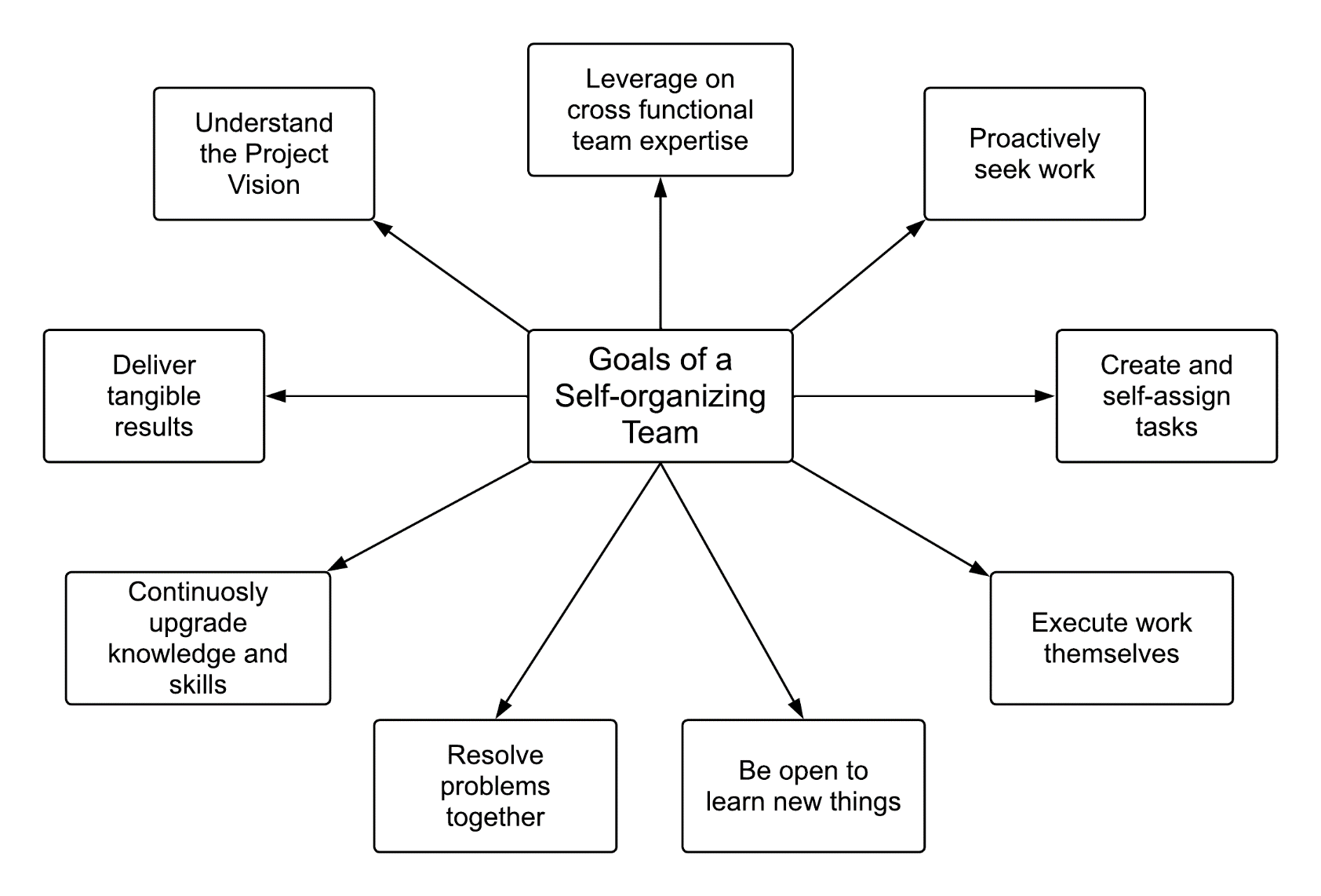 Fig 2-5: Goals of a Self-organizing Team; Page 28 SBOK® Guide
102
© VMEdu.com. All rights reserved
Question
What is supporting leadership?

It refers to emphasizing achieving results by focusing on the needs of the Scrum Team.
It refers to delivering maximum business value in a minimum time span.
It refers to prioritizing creation of high value deliverables over lower value deliverables
It refers to allowing all facets of Scrum process to be observed by everyone.
103
© VMEdu.com. All rights reserved
Answers Will be Provided by the Faculty
104
© VMEdu.com. All rights reserved
Question
Which of the following statements on Scrum framework is TRUE?

Focuses on detailed upfront project planning.
Allows teams to take ownership of tasks.
Enables delegation of authority from one level to another.
Emphasizes individual accountability rather than group accountability.
105
© VMEdu.com. All rights reserved
Answers Will be Provided by the Faculty
106
© VMEdu.com. All rights reserved
Question
What factors do you think contribute towards forming self-organizing teams? Please type your answer in the Question window.
If you have any additional questions on this topic, please post it in the Question window.
107
Scrum Principles – Collaboration
108
© VMEdu.com. All rights reserved
Scrum Principles - Collaboration
Collaboration in Scrum refers to the Scrum Core Team working together and interfacing with the business stakeholders to create and validate the deliverables of the project to meet the goals outlined in the Project Vision.
109
© VMEdu.com. All rights reserved
Scrum Principles - Collaboration
Cooperation
Occurs when the work product consists of the sum of the work efforts of various people on a team.
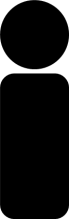 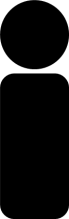 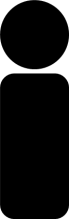 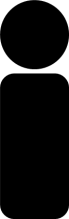 Collaboration
Occurs when a team works together to play off each other’s inputs to produce something greater.
110
© VMEdu.com. All rights reserved
Scrum Principles - Collaboration
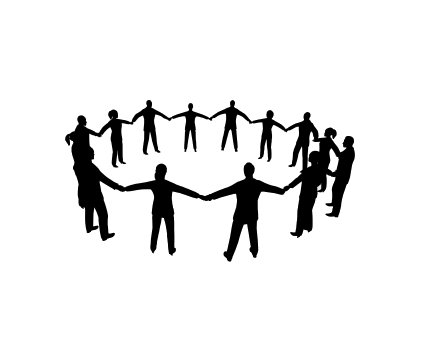 Core Dimensions of Collaborative Work
Awareness: Individuals working together need to be aware of each other’s work. 

Articulation: Collaborating individuals must partition work into units, divide the units among team members, and then after the work is done, reintegrate it.

Appropriation: Adapting technology to one’s own situation; the technology may be used in a manner completely different than expected by the designers.
111
© VMEdu.com. All rights reserved
Benefits of Collaboration
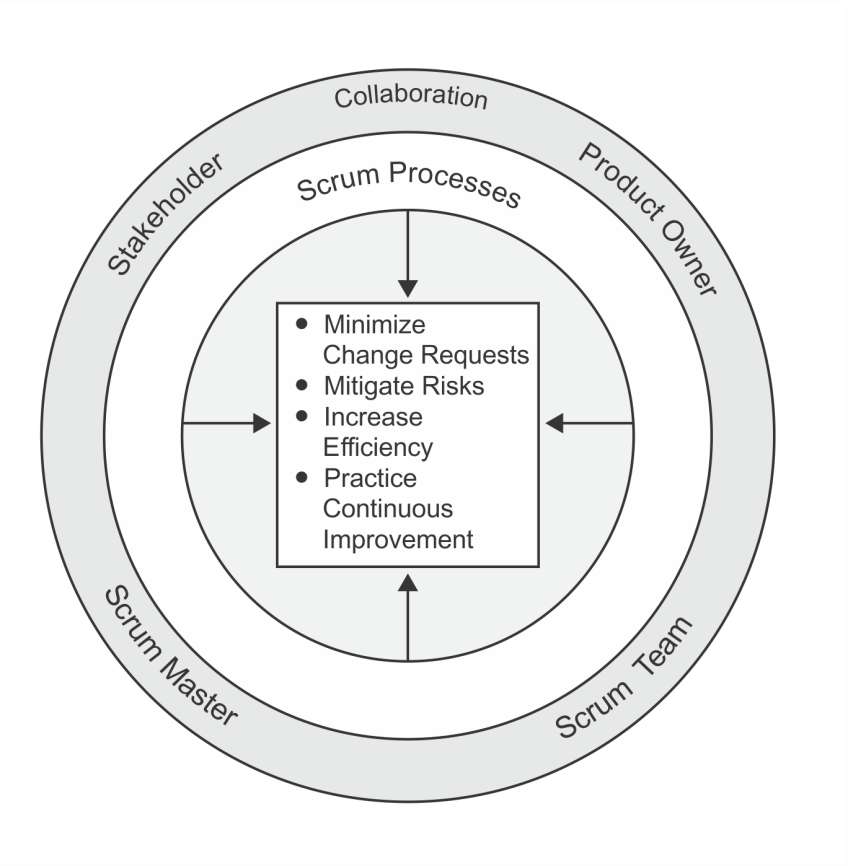 Fig 2-6: Benefits of Collaboration in Scrum Projects; Page 30 SBOK® Guide
112
© VMEdu.com. All rights reserved
Importance of Colocation in Collaboration
For many of the Scrum practices, high-bandwidth communication is required. To enable this, it is preferred that team members are colocated. 

Colocation allows both formal and informal interaction between team members. This provides the advantage of having team members always at hand for coordination, problem-solving, and learning.
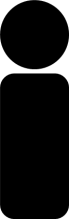 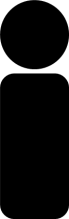 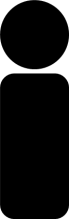 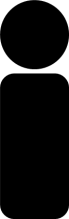 113
© VMEdu.com. All rights reserved
Scrum Principles - Collaboration
Key Benefits of Colocation
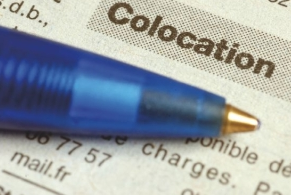 Questions get answered quickly

Problems are fixed on the spot

Less friction occurs between interactions

Trust is gained and awarded much more quickly
114
© VMEdu.com. All rights reserved
Question
Which of the following best defines collaboration?

It refers to individual Scrum Team members cross-checking each other’s work.
It refers to the Scrum Core Team working together and interfacing with the business stakeholders to create and validate the deliverables of the project to meet the stated goals.
It refers to achieving results by focusing on the needs of the Scrum Team.
It refers to proposes fixing a certain amount of time for each process and activity in a Scrum project.
115
© VMEdu.com. All rights reserved
Answers Will be Provided by the Faculty
116
© VMEdu.com. All rights reserved
Question
According to SBOK®, which of the following is NOT a core dimension of Collaboration?


Adaptation
Appropriation
Articulation
Awareness
117
© VMEdu.com. All rights reserved
Answers Will be Provided by the Faculty
118
© VMEdu.com. All rights reserved
Question
Can you think of an example of articulation? Please type your answer in the Question window.
If you have any additional questions on this topic, please post it in the Question window.
119
Scrum Principles – Value-based Prioritization
120
© VMEdu.com. All rights reserved
Scrum Principles – Value-based Prioritization
VALUE
The Scrum framework is driven by the goal of delivering maximum business value in a minimum time span.

One of the most effective tools for delivering the greatest value in the shortest amount of time is prioritization.

Prioritization can be defined as determination of the order and separation of what must be done now, from what needs to be done later.
121
© VMEdu.com. All rights reserved
Scrum Principles – Value-based Prioritization
$$$
Scrum uses value-based prioritization as a core principle that drives the structure and functionality of the entire Scrum framework

Scrum aims at delivering a valuable product or service to the customer on an early and continuous basis

Prioritization is done by the Product Owner when he or she prioritizes User Stories in the Prioritized Product Backlog.
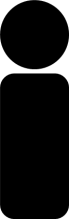 122
© VMEdu.com. All rights reserved
Scrum Principle – Value-based Prioritization
While prioritizing requirements in the Prioritized Product Backlog, the following three factors are considered:
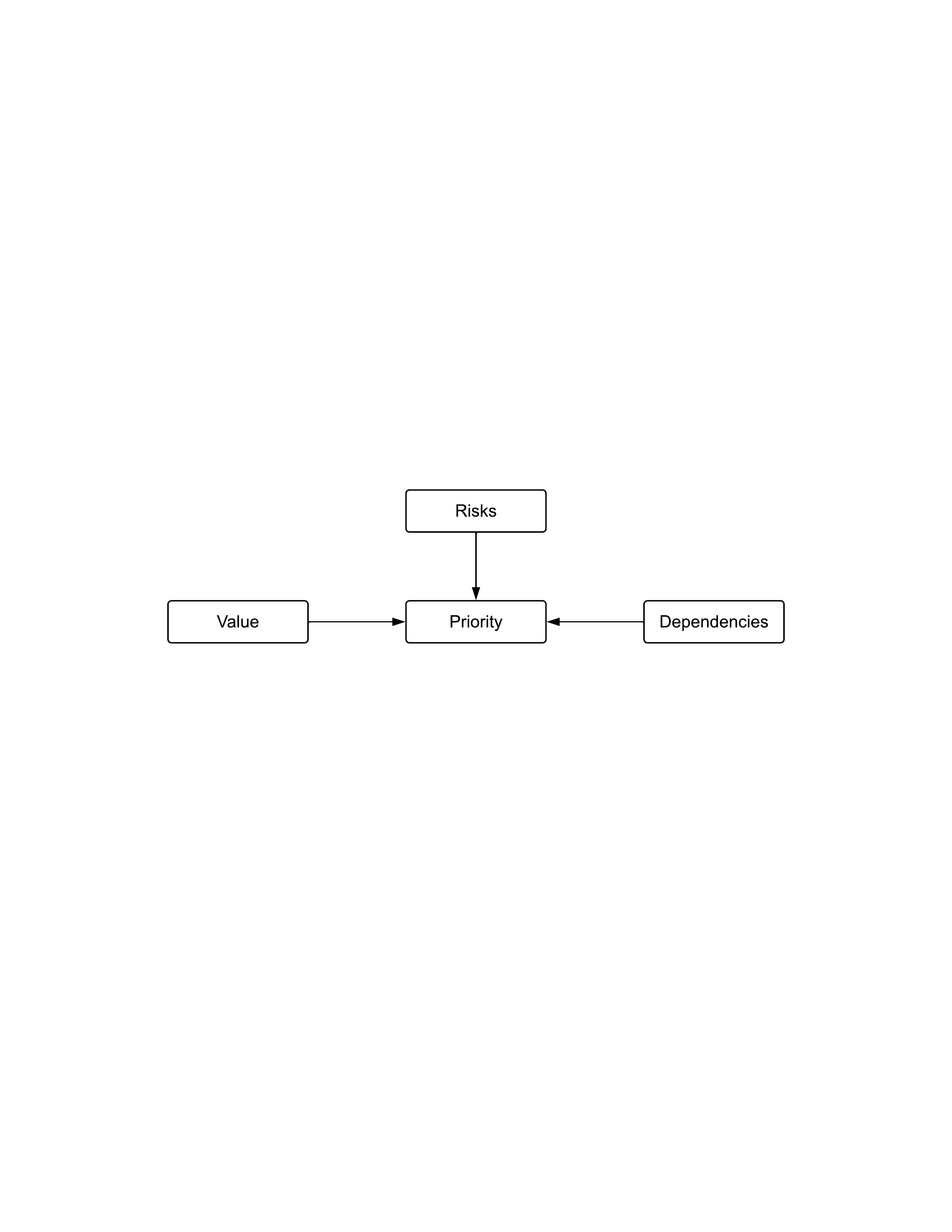 Fig 2-7: Value-based Prioritization; Page 34 SBOK® Guide
123
© VMEdu.com. All rights reserved
Question
What is value-based prioritization?

It refers to emphasizing achieving results by focusing on the needs of the Scrum Team.
It refers to making improvements through adaptation.
It refers to prioritizing creation of high value deliverables over lower value deliverables
It refers to allowing all facets of Scrum process to be observed by everyone.
124
© VMEdu.com. All rights reserved
Answers Will be Provided by the Faculty
125
© VMEdu.com. All rights reserved
Question
Prioritized delivery in Scrum means which of the following - 

Features that are the simplest and would not require much involvement from the team will be completed first.
Features with the least or no interdependencies will be completed first to ensure smooth and uninterrupted delivery.
Features that provide maximum business value will be completed first.
Features are developed on a first-in, first-out basis.
126
© VMEdu.com. All rights reserved
Answers Will be Provided by the Faculty
127
© VMEdu.com. All rights reserved
Question
Why do you think prioritization of requirements is important in a project? Please type your answer in the Question window.
If you have any additional questions on this topic, please post it in the Question window.
128
Scrum Principles – Time-boxing
129
© VMEdu.com. All rights reserved
Scrum Principle - Time-boxing
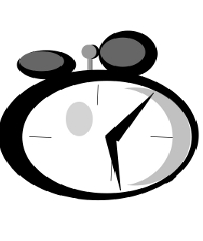 Scrum treats time as one of the most important constraints in managing a project. 

To address the constraint of time, Scrum introduces a concept called ‘Time-boxing’ which proposes fixing a certain amount of time for each process and activity in a Scrum project. 

This ensures that Scrum Team members do not take up too much or too little work for a particular period of time and do not expend their time and energy on work for which they have little clarity. 

Time-boxing is useful in avoiding excessive improvement or gold-plating of an item.
130
© VMEdu.com. All rights reserved
Scrum Principle - Time-boxing
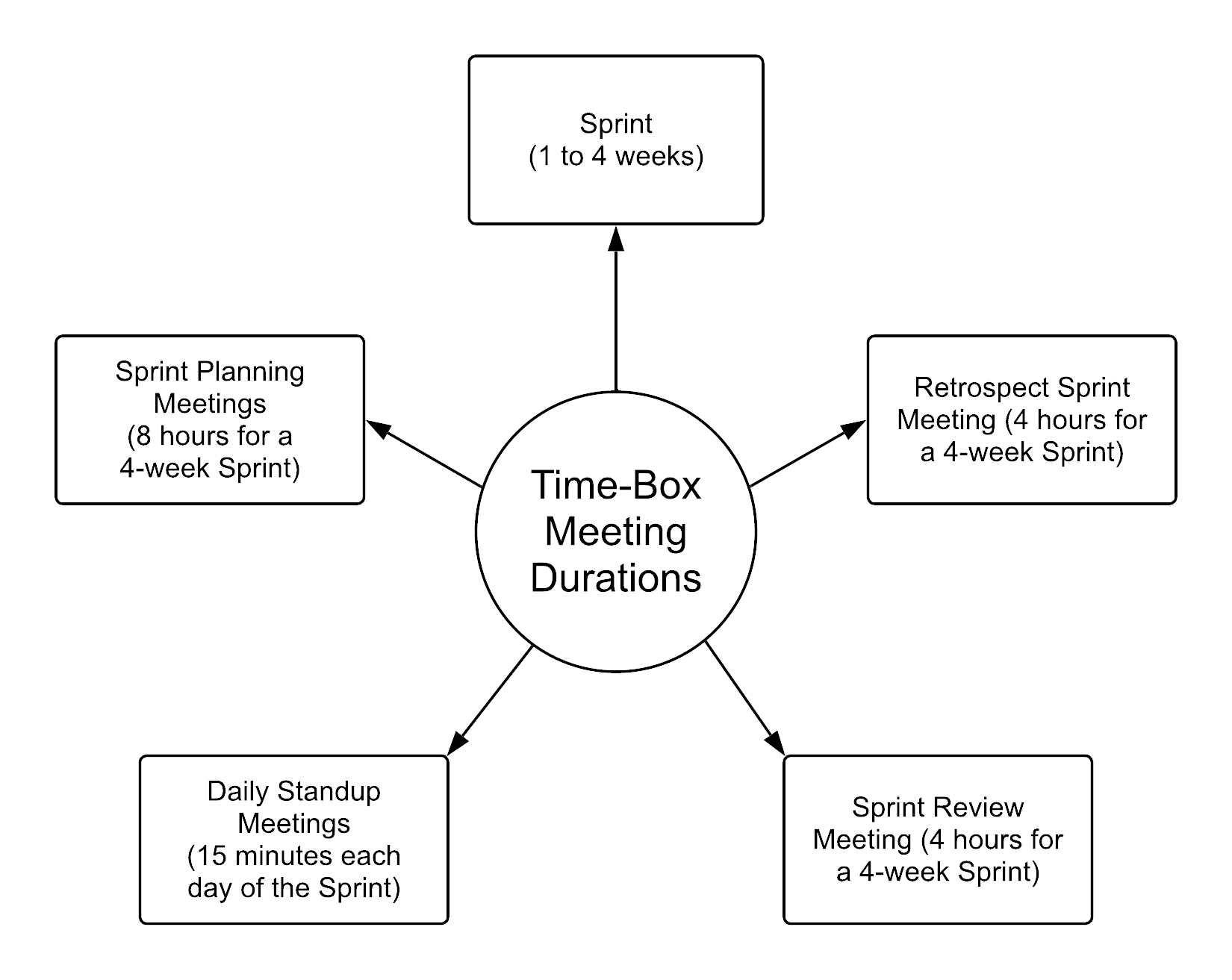 Fig 2-8: Time-box Durations for Scrum Meetings; Page 37 SBOK® Guide
131
© VMEdu.com. All rights reserved
Scrum Principle - Time-boxing
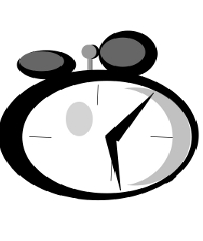 Advantages of Time-boxing:

Efficient development process
Less overheads
High velocity for teams
More focused teams
Well-prepared team members
132
© VMEdu.com. All rights reserved
Question
Which of the following statements on Time-boxing is INCORRECT?

It proposes fixing certain timeframe for each activity.
It ensures that Scrum Team members do not take up too much or too little work for a particular period of time.
It is a principle through which Scrum framework addresses the project constraint of ‘time’.
It ensures that the Product Owner can specify how much time the Scrum team should take to finish each task.
133
© VMEdu.com. All rights reserved
Answers Will be Provided by the Faculty
134
© VMEdu.com. All rights reserved
Question
Which of the following statements best describes Time-boxing?

This principle describes how time is considered a limiting constraint in Scrum, and used to help effectively manage project planning and execution. The elements in Scrum subject to this principle include Sprints, Daily Standup Meetings, Sprint Planning Meetings, and Sprint Review Meetings

This principle highlights the focus of Scrum to deliver maximum business value, beginning early in the project and continuing throughout.

This principle focuses on today’s workers, who deliver significantly greater value when encouraged to self-organize rather than be subject to the command and control style of traditional project management.

This principle focuses on the three core dimensions related to collaborative work: awareness, articulation, and appropriation.
135
© VMEdu.com. All rights reserved
Answers Will be Provided by the Faculty
136
© VMEdu.com. All rights reserved
Question
What do you think could be possible issues with time-boxing? Please type your answer in the Question window.
If you have any additional questions on this topic, please post it in the Question window.
137
Scrum Principles – Iterative Development
138
© VMEdu.com. All rights reserved
Scrum Principle - Iterative Development
In most complex projects, the customer may not be able to define very concrete requirements or is not confident of what the end product may look like. 

The iterative model is more flexible in ensuring that any change requested by the customer can be included as part of the project.
VALUE
139
© VMEdu.com. All rights reserved
Iterative Development – Scrum vs. Traditional Waterfall
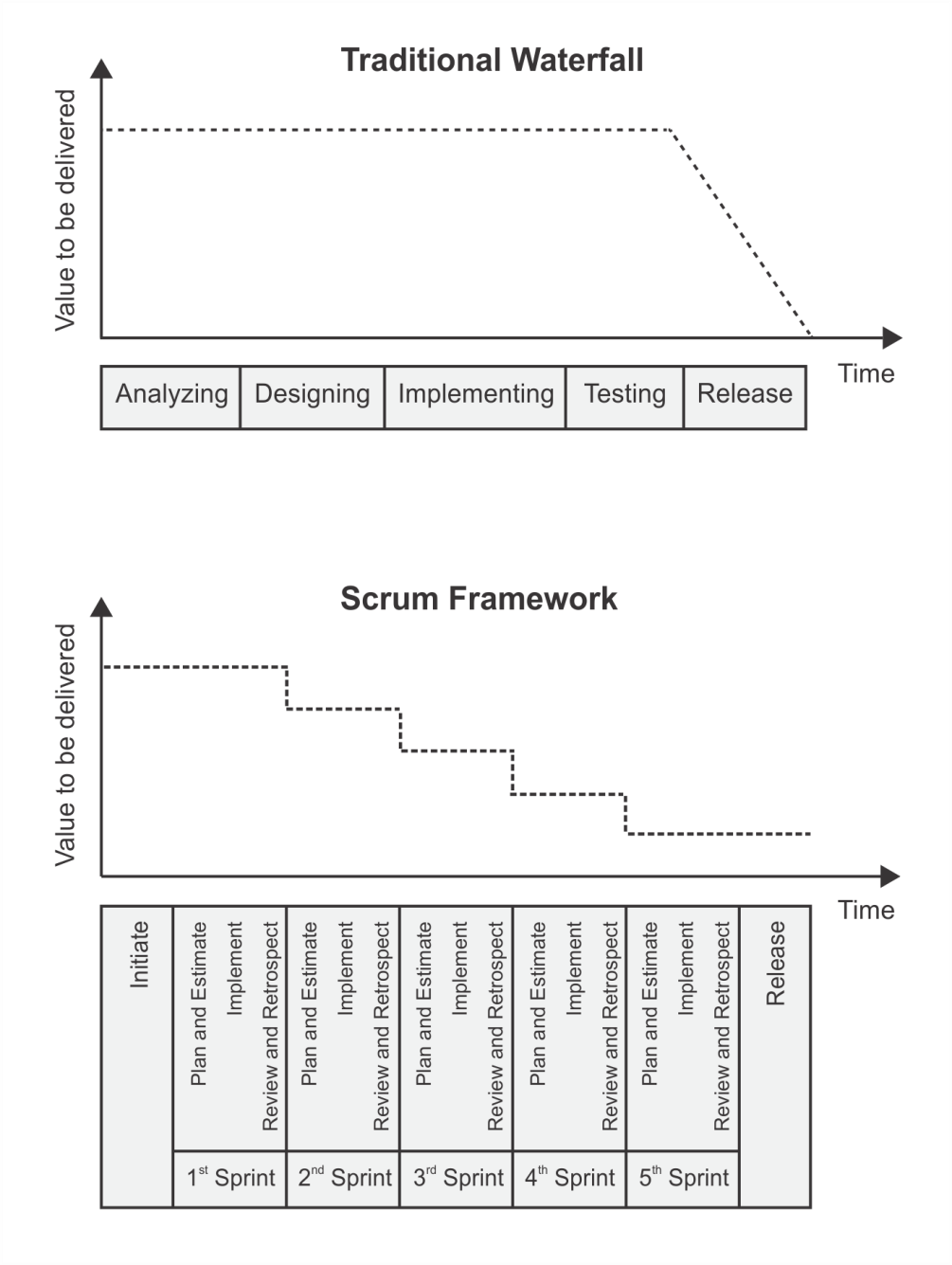 Fig 2-9: Scrum vs. Traditional Waterfall; Page 39 SBOK® Guide
140
© VMEdu.com. All rights reserved
Iterative Development - Benefits
The benefit of iterative development is that it allows for course correction as all the people involved get better understanding of what needs to be delivered as part of the project and incorporate these learning in an iterative manner. 

Thus, the time and effort required to reach the final end point is greatly reduced and the team produces deliverables that are better suited to the final business environment.
141
© VMEdu.com. All rights reserved
Question
What is iterative development?

It refers to using more than one product development cycle to develop the final project deliverables through the learning from the previous development cycles.
It refers to developing the final project deliverables in one product development cycle.
It refers to developing project deliverables using automated processes.
It refers to developing project outputs through detailed upfront planning with emphasis on fixing scope, quality and other project aspects.
142
© VMEdu.com. All rights reserved
Answers Will be Provided by the Faculty
143
© VMEdu.com. All rights reserved
Question
Which of the following statements on ensuring flexibility in Scrum is INCORRECT?


Scrum ensures stability by providing scope for change even when a Sprint has started.
Scrum uses iterative delivery and its other characteristics and principles to achieve balance between flexibility and stability.
Scrum maintains flexibility by making it possible to incorporate change at any step in the development process in a Scrum project.
Scrum ensures flexibility by providing scope for the Scrum Core Teams to make recommendations for changes.
144
© VMEdu.com. All rights reserved
Answers Will be Provided by the Faculty
145
© VMEdu.com. All rights reserved
Question
What do you think happens to the timelines of a project when a project follows iterative delivery? Please type your answer in the Question window.
If you have any additional questions on this topic, please post it in the Question window.
146
Scrum Aspects
147
Scrum Aspects
148
Scrum Aspects - Organization
149
Scrum Aspects – Organization
Understanding defined roles and responsibilities in a Scrum project is very important for ensuring the successful implementation of Scrum.

Scrum roles fall into two broad categories:

Core Roles
Non-core Roles
150
© VMEdu.com. All rights reserved
Scrum Aspects – Organization
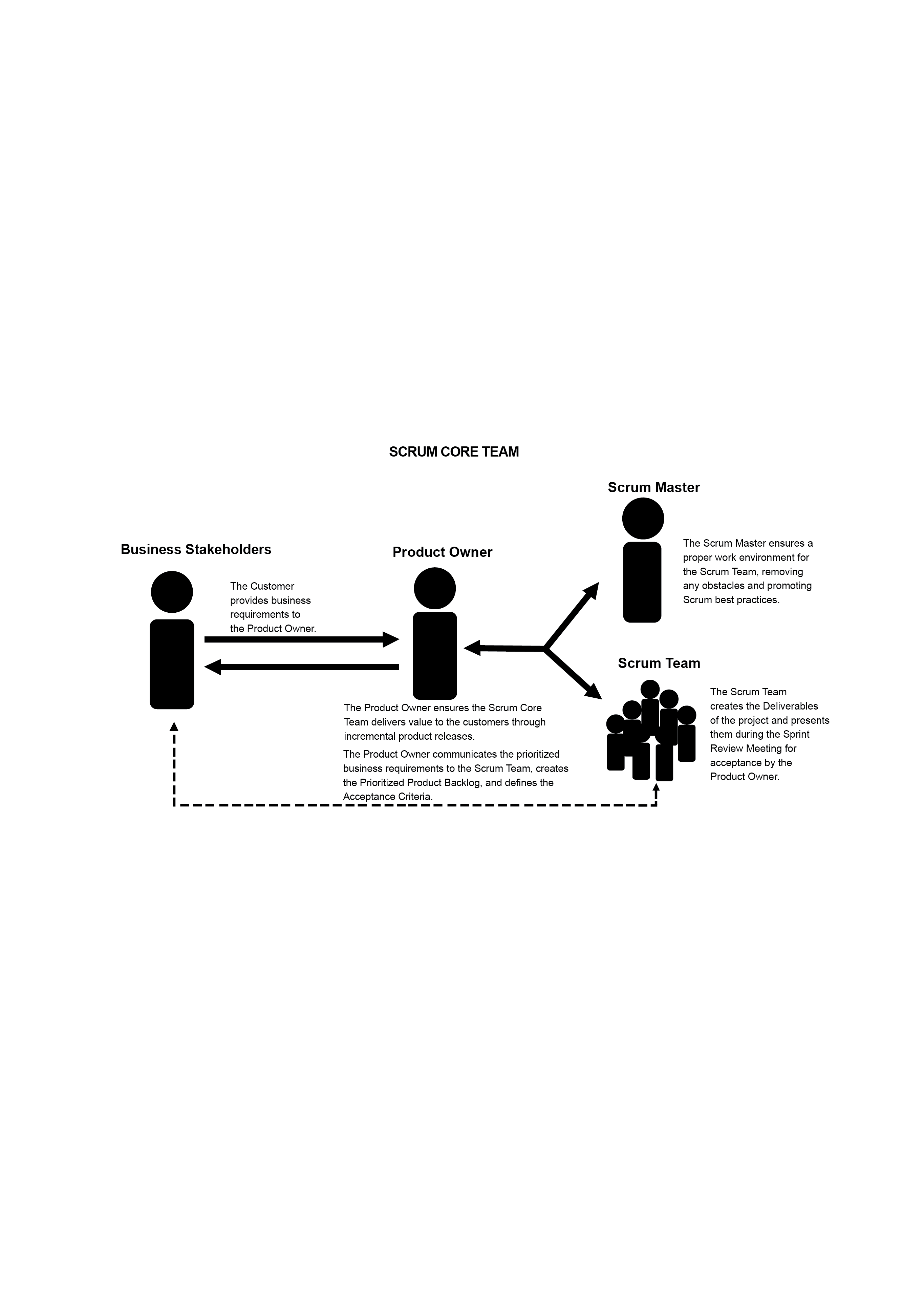 Figure 3‑1: Scrum Roles—Overview; SBOK® Page 43
151
Organization - Core Roles
Core roles are those roles which are mandatorily required for producing the product of the project, are committed to the project, and ultimately are responsible for the success of each Sprint of the project and of the project as a whole.

There are three core roles in Scrum that are ultimately responsible for meeting the project objectives. The core roles are:

Product Owner
Scrum Master
Scrum Team (Developers)

Together they are referred to as the Scrum Core Team. 

It is important to note that, of these three roles, no role has authority over the others.
152
© VMEdu.com. All rights reserved
Organization - Core Roles
Product Owner
Scrum Master
Scrum Team
153
© VMEdu.com. All rights reserved
Core Roles – Product Owner
154
Core Roles – Product Owner
Represents the business stakeholders and is responsible for ensuring that the Scrum Team delivers value. 

Writes the business requirements in the form of User Stories with input from Scrum Core Team members and manages the Prioritized Product Backlog. 

In some cases, Scrum Team members may write User Stories under the supervision of the Product Owner. However, the Product Owner remains accountable for creation of User Stories.

Responsible for ensuring clear communication of product functionalities to the Scrum Team and, therefore, is commonly called the Voice of Customer.
155
Core Roles – Scrum Master
156
Core Roles – Scrum Master
The Scrum Master is the “supporting leader” of the Scrum Team who moderates and facilitates team interactions as team coach and motivator. 

The Scrum Master is responsible for ensuring that the team has a productive work environment by guarding the team from external influences, removing any obstacles, and enforcing Scrum principles, aspects, and processes.
157
Supporting Leadership - Traits
Scrum believes that Scrum Master should be supporting-leaders who have the following traits:

Listening
Empathy
Healing
Awareness
Persuasion
Conceptualization
Foresight
Stewardship
Commitment to the growth of others
Building community
158
Popular HR Theories – Theory X, Theory Y, and Theory Y
Douglas McGregor (1960) proposed two management theories:

Theory X—Theory X leaders assume employees are inherently unmotivated and will avoid work if possible, warranting an authoritarian style of management. 

Theory Y—Theory Y leaders, on the other hand, assume employees are self-motivated and seek to accept greater responsibility. Theory Y involves a more participative management style.

Abraham H. Maslow (1960) proposed Theory Z and William Ouchi (1980) provided another version of Theory Z, expanding upon Theory X and Theory Y:

Theory Z—In Maslow’s version, Theory Z leaders assume that employees are motivated by harnessing their drive for self-transcendence without ignoring their motivations related to the hierarchy of needs. In Ouchi’s version, Theory Z leaders assume that employees can be motivated by promoting stability through job security, high morale, and satisfaction both on and off the job.


All leaders in Scrum projects should subscribe to Theory Y, whereby they view individuals as important assets and work towards developing their team members' skills and empowering their team members while expressing appreciation for the work the team has completed to accomplish the project objectives.
159
Popular HR Theories – Theory X, Theory Y, and Theory Y
Scrum projects are not likely to be successful with organizations that have Theory X leaders in the roles of Scrum Master or Product Owner. All leaders in Scrum projects should subscribe to a Theory Y and Theory Z belief system, whereby the leaders view team members as important assets in the organization and support developing each team member’s skills and empowering him or her by expressing appreciation for the work he or she has completed to accomplish the project objectives.
160
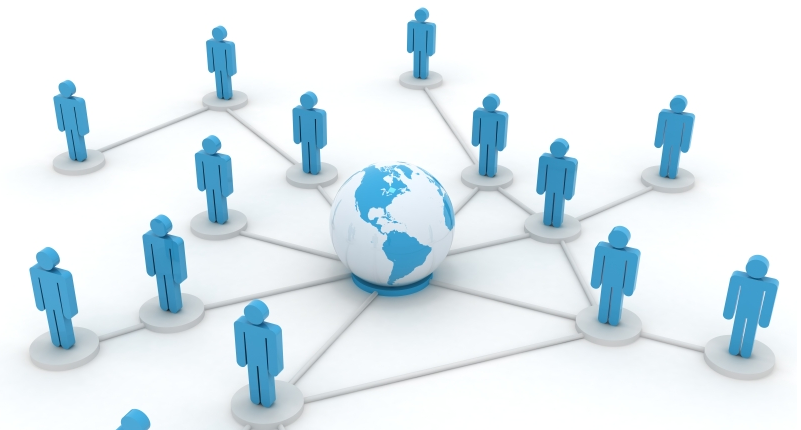 Core Roles – Scrum Team
161
Core Roles – Scrum Team
The Scrum Team is sometimes referred to as the Development Team since they are responsible for developing the product, service, or other result.

It consists of a group of 6-10 individuals who work on the User Stories in the Sprint Backlog to create the Deliverables for the project.
162
Scrum Team – Team Selection
Scrum Team members should be generalist-specialists. 

Beyond the subject-matter expertise, it is the soft skills of team members that determine the success of self-organizing teams.

Ideal members of the Scrum Team are independent, self-motivated, customer-focused, responsible, and collaborative. 

The team should be able to foster an environment of independent thinking and group decision-making to extract the most benefits from the structure.

When selecting teams, another important aspect is to create backups for every person. 

This ensures that there is no major loss of productivity due to losses of critical members. 

Every member of the team will back up a “specialist” member, which enhances the skill sets of team members.
163
Scrum Team Size
It is important for the Scrum Team to possess all the essential skills required to carry out the work of the project. 

The optimum size for a Scrum Team is six to ten members—large enough to ensure adequate skill sets, but small enough to collaborate easily. 

A key benefit of a six-to-ten-member team is that communication and management are typically simple and require minimal effort. 

One major drawback is that smaller teams are more significantly impacted by the loss of a team member than larger teams, even for a short period of time.
164
Popular HR Theories - Tuckman’s Model of Group Dynamics
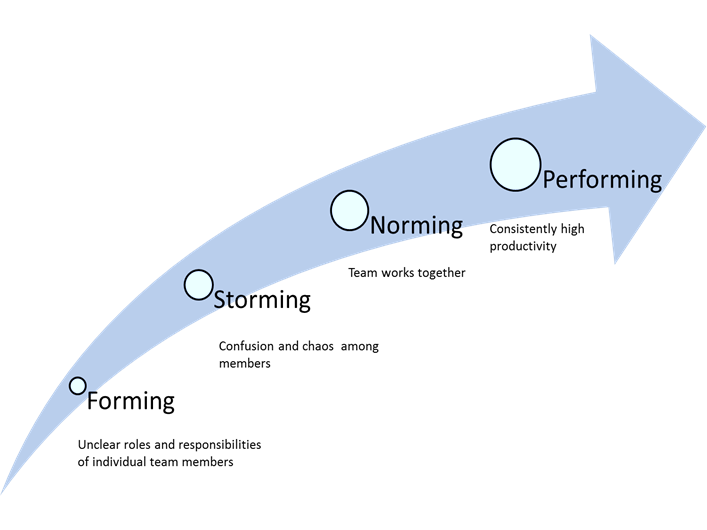 Figure 3‑5: Tuckman’s Stages of Group Development; SBOK® Page 61
165
Popular HR Theories - Tuckman’s Model of Group Dynamics
The four stages of the model are the following:

Forming—This is often experienced as a fun stage because everything is new and the team has not yet encountered any difficulties with the project.

Storming—During this stage, the team tries to accomplish the work; however, power struggles may occur, and there is often chaos or confusion among team members.

Norming—This is when the team begins to mature, sort out their internal differences, and find solutions to work together. It is considered a period of adjustment.

Performing—During this stage, the team becomes its most cohesive, and it operates at its highest level in terms of performance. The members have evolved into an efficient team of peer professionals who are consistently productive.
166
Personnel Selection
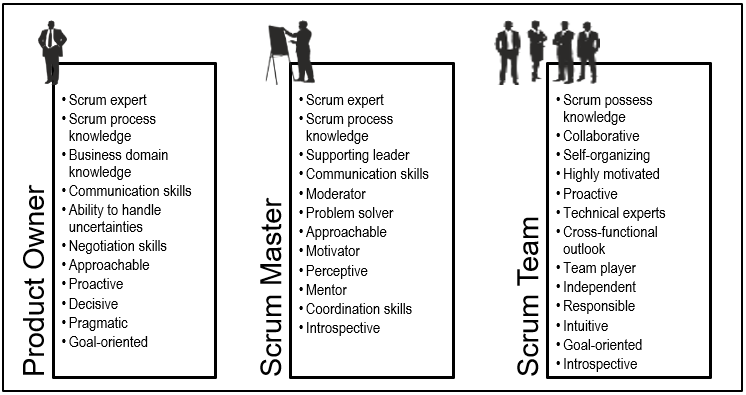 Figure 3‑2: Desirable Traits for the Core Scrum Roles; SBOK® Page 50
167
Organization - Non-core Roles
168
Organization - Non-core Roles
Non-core roles are those roles which are not mandatorily required for the Scrum project and may include team members who are interested in the project. 

They have no formal role in the project team and may interface with the team, but may not be responsible for the success of the project.
169
© VMEdu.com. All rights reserved
Organization - Non-core Roles
Business Stakeholder(s)
Supporting Services
Scrum Guidance Body
Vendors
170
© VMEdu.com. All rights reserved
Non-core Roles – Business Stakeholders
A collective term that includes customers, users, and sponsors, who frequently interface with the Scrum Core Team to provide them with inputs and to facilitate creation of the project’s product, service, or other result. 

Business stakeholders influence the project throughout the project’s development. 

Most importantly, it is for the business stakeholders that the project produces the collaborative benefits.
171
Non-core Roles – Business Stakeholders
172
Non-core Roles – Business Stakeholders
Customer:  The customer is the individual or the organization that acquires the project’s product, service, or other result. For any organization, depending on the project, there can be both internal customers (i.e., within the same organization) or external customers (i.e., outside of the organization). 
	
Users - Users are the individual or the organization that directly uses the project’s product, service, or other result. Like customers, for any organization, there can be both internal and external users. Also, in some industries customers and users may be the same.

Sponsor - The sponsor is the individual or the organization that provides resources and support for the project. The sponsor is also the stakeholder to whom everyone is accountable in the end.

At times, the same person or organization can play multiple business stakeholder roles; for example, the sponsor and the customer may be the same.
173
Non-core Roles – Vendors
Include external individuals or organizations, provide products and/or services that are not within the core competencies of the project organization.
174
© VMEdu.com. All rights reserved
Non-core Roles – Supporting Services
Include internal or external groups that support or are impacted by the Scrum project, for example, training, logistics, marketing, finance, infrastructure, and so on.
175
© VMEdu.com. All rights reserved
Non-core Roles – Scrum Guidance Body
The Scrum Guidance Body (SGB) is an optional role but highly recommended to formalize organizational practices related to Scrum. 

It generally consists of a group of documents and/or a group of experts who are typically involved with defining objectives related to quality, government regulations, security, and other key organizational parameters. 

The Scrum Guidance Body also helps capture the best practices that should be used across all Scrum projects in the organization. 

The Scrum Guidance Body does not make decisions related to the project. 

SGB acts as a consulting or guidance structure for all the hierarchy levels in the project organization—the portfolio, program, and project. 

Scrum Teams have the option of asking the Scrum Guidance Body for advice as required.
176
© VMEdu.com. All rights reserved
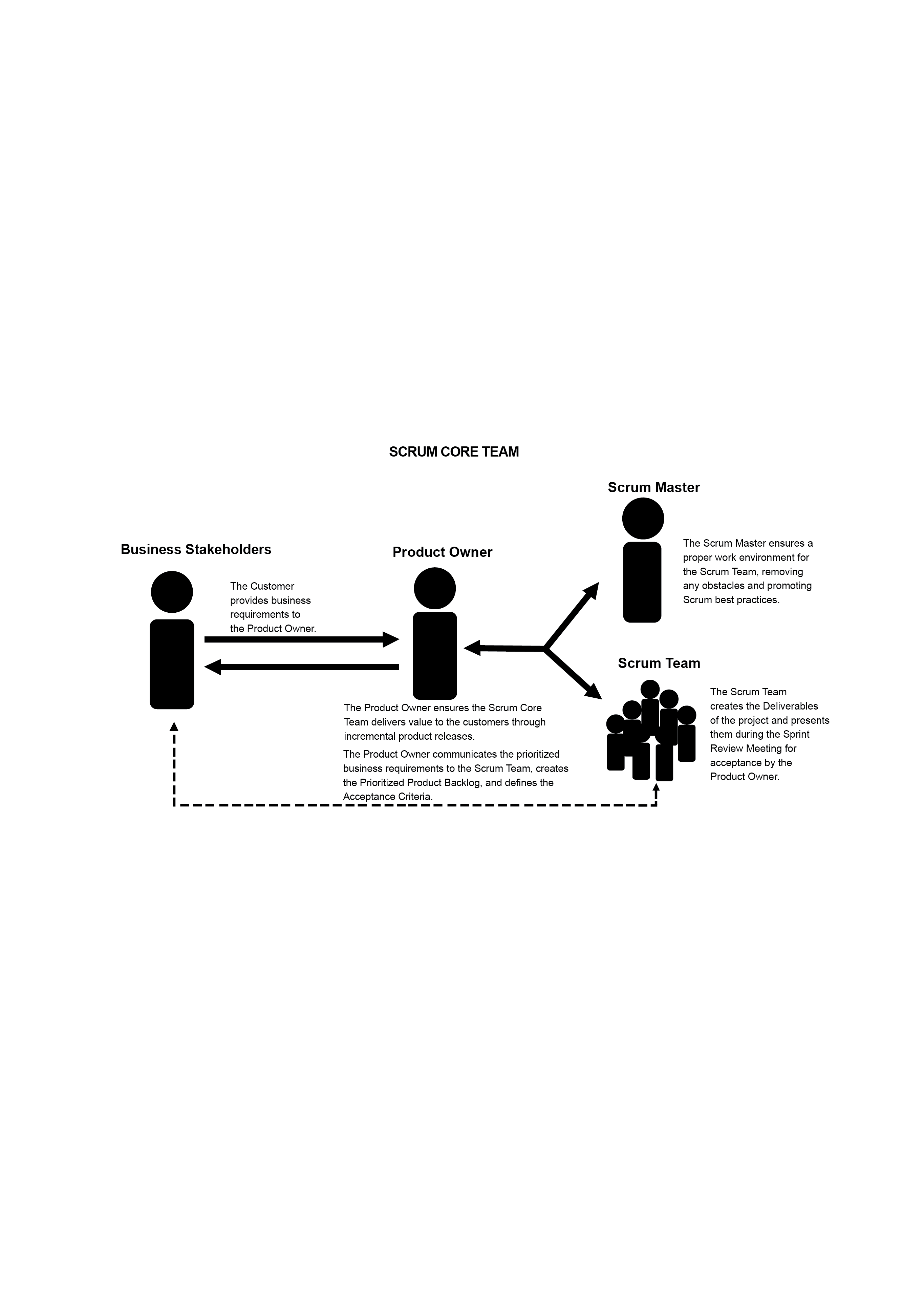 Figure 3‑1: Scrum Roles—Overview; SBOK® Page 43
177
Question
Who among the following is responsible for providing the Scrum Team with a favorable environment for creating deliverables? 

Scrum Master 
Product Owner
Scrum Guidance Body 
External stakeholders
178
© VMEdu.com. All rights reserved
Answers Will be Provided by the Faculty
179
© VMEdu.com. All rights reserved
Question
Jason is responsible for resolving conflicts among Scrum Team members. What role is he playing on a Scrum project? 

Scrum Master 
Product Owner 
Scrum Team leader 
Scrum Team
180
© VMEdu.com. All rights reserved
Answers Will be Provided by the Faculty
181
© VMEdu.com. All rights reserved
Question
Can a Scrum Master work on multiple projects simultaneously? Please type your answer in the Question window.
If you have any additional questions on this topic, please post it in the Question window.
182
Scrum Aspects - Business Justification
183
Scrum Aspects - Business Justification
It is important for an organization to perform a proper business assessment prior to starting any project. 

This helps key decision makers understand the business need for a change or for a new product or service, the justification for moving forward with a project, and its viability.

Since value is a primary reason for any organization to move forward with a project, Value-driven Delivery must be the main focus. 

Scrum facilitates delivery of value very early on in the project and continues to do so throughout the project lifecycle.
184
© VMEdu.com. All rights reserved
Business Justification – Value-driven Delivery
Business justification in Scrum is based on the concept of Value-driven Delivery. 

One of the key characteristics of any project is the uncertainty of results or outcomes. 

It is impossible to guarantee project success at completion, irrespective of the size or complexity of a project. 

Considering this uncertainty of achieving success, Scrum attempts to start delivering results as early in the project as possible. 

This early delivery of results, and thereby value, provides an opportunity for reinvestment and proves the worth of the project to interested business stakeholders.
185
© VMEdu.com. All rights reserved
Business Justification – Value-driven Delivery
In order to provide Value-driven Delivery, it is important to:

Understand what adds value to customers and users and to prioritize the high value requirements on the top of the Prioritized Product Backlog.

Decrease uncertainty and constantly address risks that can potentially decrease value if they materialize. 

Work closely with project business stakeholders showing them product increments at the end of each Sprint, enabling effective management of changes.

Create Deliverables based on the priorities determined by producing potentially shippable product increments during each Sprint so that customers start realizing value early on in the project.
186
© VMEdu.com. All rights reserved
Value-driven Delivery in Scrum versus Traditional Projects
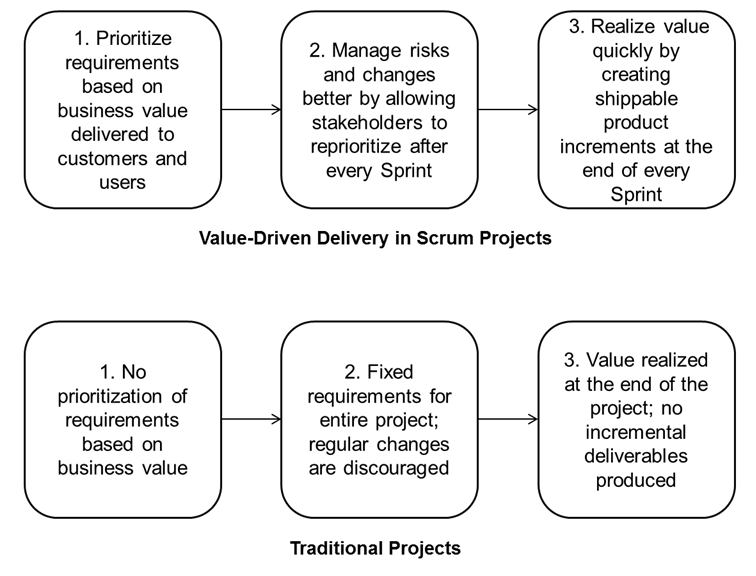 Fig 4-1: Delivering Value in Scrum vs. Traditional Projects; Page 69 SBOK® Guide
187
Business Justification and the Project Lifecycle
Business justification is first assessed prior to a project being initiated and is continuously verified throughout the project lifecycle. The following steps capture how business justification is determined:

Assess and Present a Business Case

Continuous Value Justification

Confirm Benefits Realization
188
© VMEdu.com. All rights reserved
Question
Which of the following statements is not true with regard to the Scrum framework? 

User requirements are prioritized based on their business value  
The Product Owner should follow a change control procedure to make any changes to the Prioritized Backlog Items in the Prioritized Product Backlog
Business value is delivered incrementally 
Deliverables are created on the basis of the business value they provide.
189
© VMEdu.com. All rights reserved
Answers Will be Provided by the Faculty
190
© VMEdu.com. All rights reserved
Question
Who among the following is responsible for assessing the business justification?

Product Owner 
Scrum Team
Sponsors
Business Stakeholders
191
© VMEdu.com. All rights reserved
Answers Will be Provided by the Faculty
192
© VMEdu.com. All rights reserved
Question
You have spent 50% of your project budget and then your assessment shows that the project no longer has a business justification. What should you do in such a case? Please type your answer in the Question window.
If you have any additional questions on this topic, please post it in the Question window.
193
Scrum Aspects - Quality
194
Scrum Aspects - Quality
Quality is defined as the ability of the completed product or deliverables to meet the Acceptance Criteria (objective components by which a User Story’s functionality is judged) and achieve the business value expected by the customer

To ensure that a project meets quality requirements, Scrum adopts an approach of continuous improvement whereby the team learns from experience and business stakeholder engagement to constantly keep the Prioritized Product Backlog updated with any changes in requirements. 

The Prioritized Product Backlog is simply never complete until the closure or termination of the project. 

Since Scrum requires work to be completed in increments during Sprints, this means that errors or defects get noticed earlier through repetitive quality testing, rather than when the final product or service is near completion.
195
© VMEdu.com. All rights reserved
Scrum Aspects - Quality
Important quality-related tasks (e.g., development, testing, and documentation) are completed as part of the same Sprint by the same team—this ensures that quality is inherent in any Done deliverable created as part of a Sprint. 

Constant discussions between the Scrum Core Team and business stakeholders with actual increments of the product being delivered at the end of every Sprint, ensures that the gap between customer expectations from the project and actual deliverables produced is constantly reduced.
196
© VMEdu.com. All rights reserved
Create Deliverables
Conduct Daily Standup
Create Prioritized Product Backlog
Create User Stories
Quality - Plan-Do-Check-Act (PDCA) Cycle
Plan
Do
Act
Check/ Study
Demonstrate and Validate Sprint
Retrospect Sprint
Ship Deliverables
Retrospect Release
Fig 5-2: PDCA Cycle in Scrum; Page 98 SBOK® Guide
197
Question
Which of the following is the objective component by which a User Story’s functionality is judged?

Customer Quality Expectations 
Acceptance Criteria 
Epics 
User Needs
198
© VMEdu.com. All rights reserved
Answers Will be Provided by the Faculty
199
© VMEdu.com. All rights reserved
Question
When will a Product Owner accept a deliverable?

After verifying the deliverables with the acceptance criteria
After developing acceptance criteria
After Prioritized Product Backlog is updated
None of the above
200
© VMEdu.com. All rights reserved
Answers Will be Provided by the Faculty
201
© VMEdu.com. All rights reserved
Question
What is the difference between scope and quality? Please type your answer in the Question window.
If you have any additional questions on this topic, please post it in the Question window.
202
Scrum Aspects - Change
203
Scrum Aspects - Change
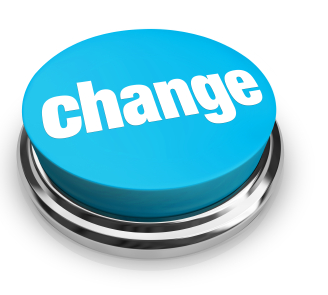 Every project, regardless of its method or framework used, is exposed to change. 

It is imperative that project team members understand that the Scrum development processes are designed to embrace change.

Organizations should try to maximize the benefits that arise from change and minimize any negative impacts through diligent change management processes in accordance with the principles of Scrum.
204
© VMEdu.com. All rights reserved
Scrum Aspects - Change
A primary principle of Scrum is its acknowledgement that: 

Business stakeholders change their mind about what they want and need throughout a project (sometimes referred to as “requirements churn”)

it is very difficult, if not impossible, for business stakeholders to define all requirements during project initiation. 

Scrum projects welcome change by using short, iterative Sprints that incorporate customer feedback on each Sprint’s deliverables. 

This enables the customer to regularly interact with the Scrum Team members, view deliverables as they are ready, and change requirements if needed earlier in the Sprint.
205
© VMEdu.com. All rights reserved
Change – Sample Change Approval Process
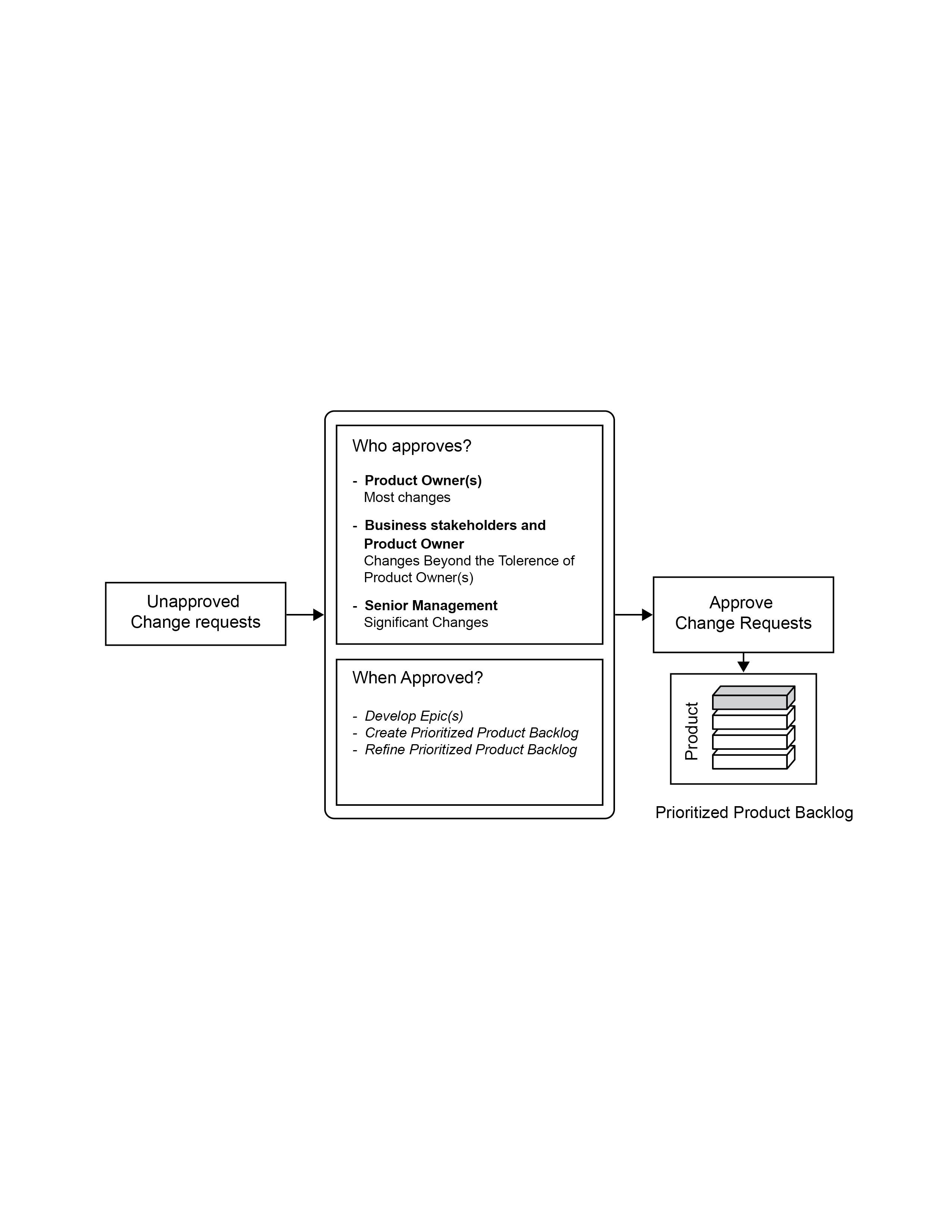 Fig 6-1: Sample Change Approval Process; Page 103 SBOK® Guide
206
© VMEdu.com. All rights reserved
Change - Updating Prioritized Product Backlog with Approved Changes
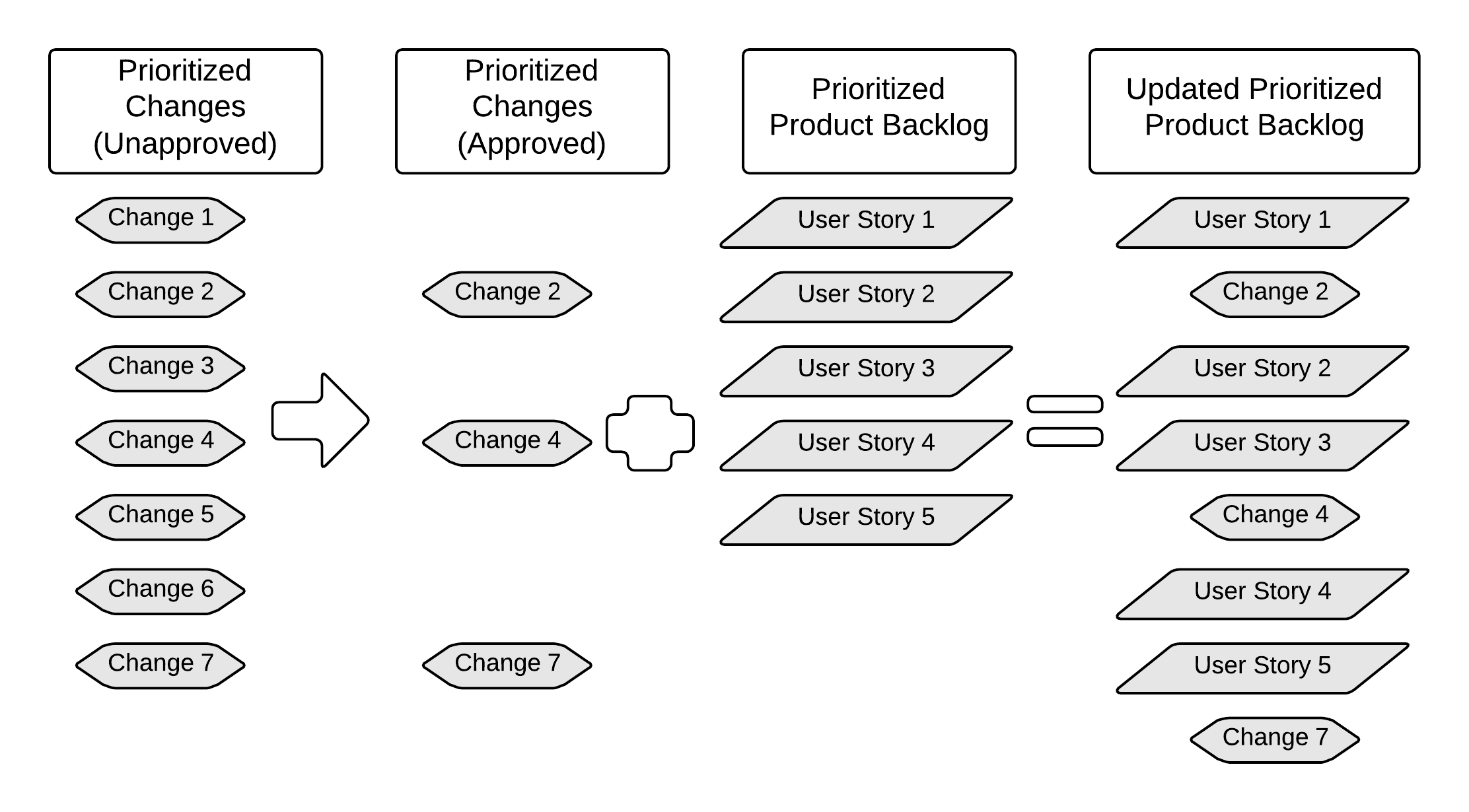 Figure 6-2: Updating Prioritized Product Backlog with Approved Changes; Page 104 SBOK® Guide
207
Change in Scrum -	Balancing Flexibility and Stability
Scrum maintains flexibility in that Change Requests can be created and approved at any time during the project.

Scrum ensures that stability is maintained by keeping the Sprint Backlog fixed and by not allowing interference with the Scrum Team during a Sprint.

All requirements related to an ongoing Sprint are frozen during the Sprint. 

No change is introduced until the Sprint ends, unless a change is deemed to be significant enough to stop the Sprint. 

In the case of an urgent change, the Sprint is terminated and the team meets to plan a new Sprint. 

This is how Scrum accepts changes without creating the problem of changing release dates.
208
© VMEdu.com. All rights reserved
Integrating Change - Changes to a Sprint
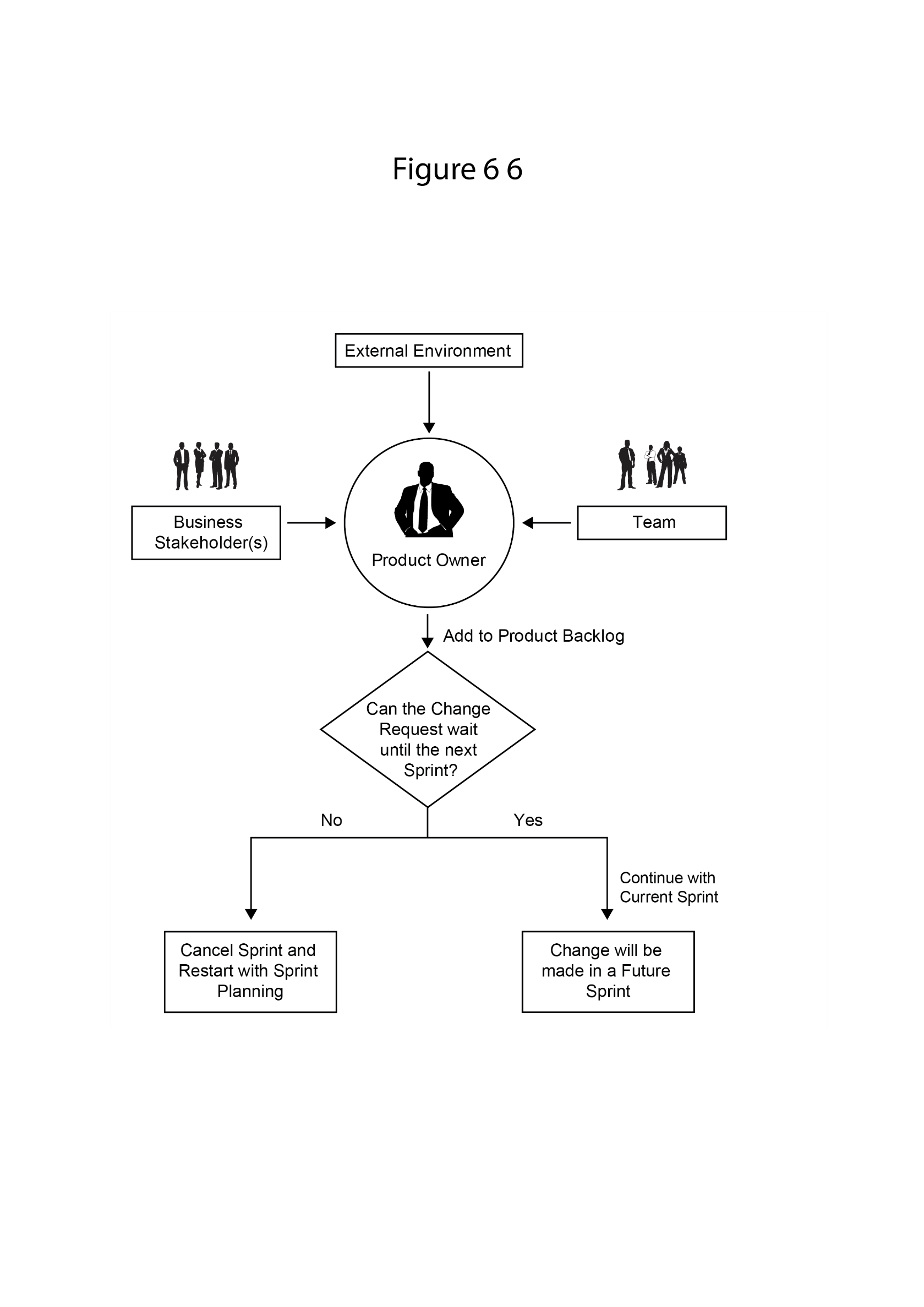 ?
Figure 6-6: Integrating Change in Scrum; Page 111 SBOK® Guide
209
Change - Incorporating Changes in Portfolio and Program
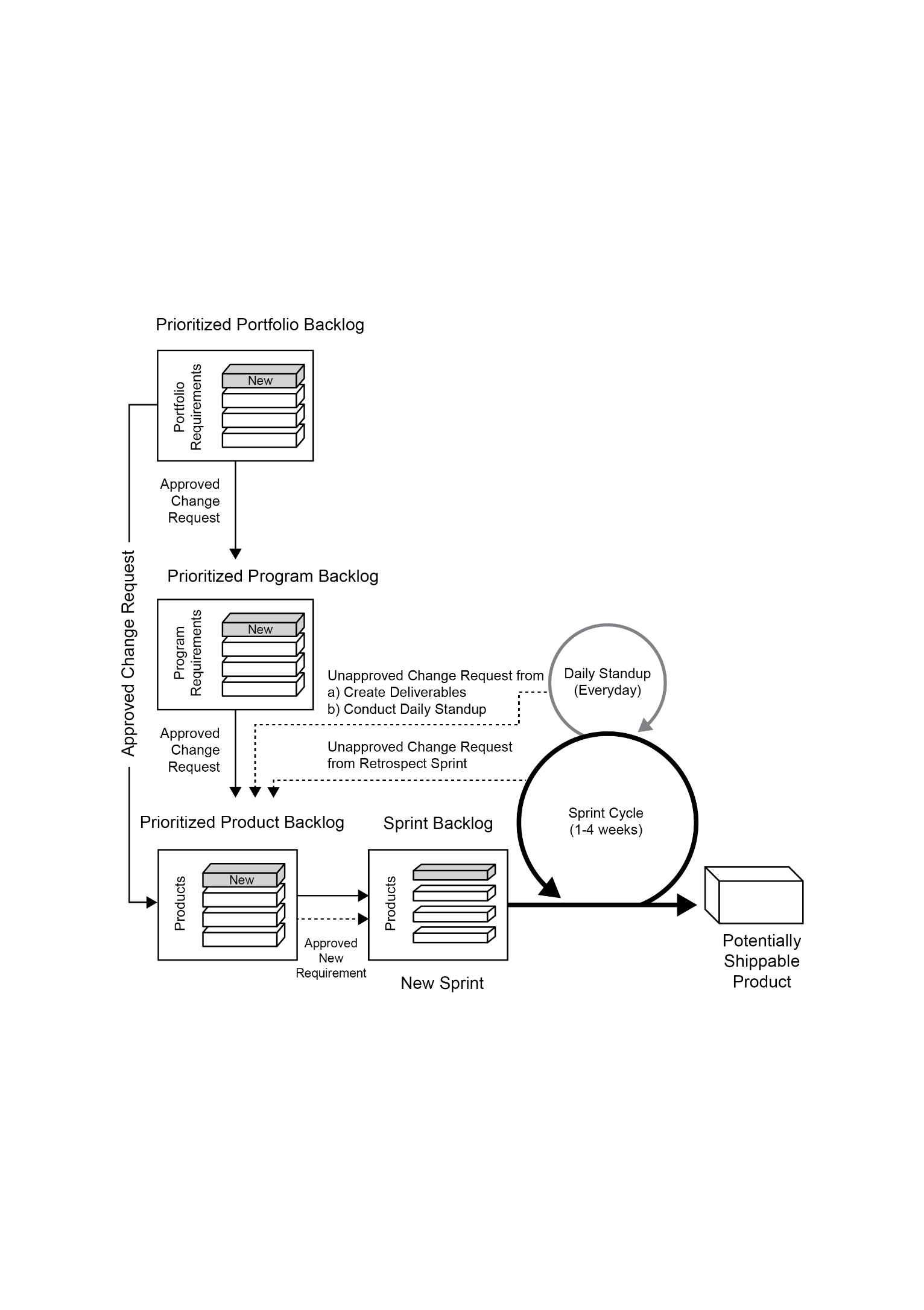 Figure 6-8: Incorporating Changes in Portfolio and Program; Page 116 SBOK® Guide
210
Question
Who is responsible for ensuring that requirements and User Stories pertaining to an agreed Sprint are not changed?

Scrum Team
Product Owner 
Scrum Master 
Sponsor
211
© VMEdu.com. All rights reserved
Answers Will be Provided by the Faculty
212
© VMEdu.com. All rights reserved
Question
Which of the following statements on integrating change requests in Prioritized Product Backlog is INCORRECT?


If project requirements are generally stable, there are typically only minor changes made to the Prioritized Product Backlog throughout development.
Before beginning a Sprint during the Create Prioritized Product Backlog or Refine Prioritized Product Backlog processes the highest priority requirements in the Prioritized Product Backlog are typically selected to be completed in that Sprint.
Change management is executed in the ongoing processes of prioritizing and adding tasks to the Prioritized Product Backlog.
None of the above
213
© VMEdu.com. All rights reserved
Answers Will be Provided by the Faculty
214
© VMEdu.com. All rights reserved
Question
​If you are using Scrum, is your Product Owner empowered to make business decisions? Please type your answer in the Question window.
If you have any additional questions on this topic, please post it in the Question window.
215
Scrum Aspects - Risk
216
Scrum Aspects - Risk
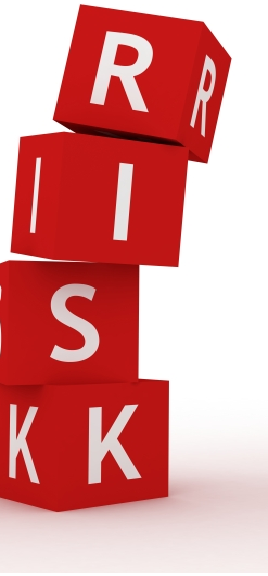 Risk is defined as an uncertain event or set of events that can affect the objectives of a project and may contribute to its success or failure.
217
© VMEdu.com. All rights reserved
Scrum Aspects - Risk
Positive impact 

Opportunities
Negative impact 

Threats
218
© VMEdu.com. All rights reserved
Scrum Aspects - Risk
Risks should be identified, assessed, and responded to based primarily on two factors: 

the probability of an occurrence 

the probable impact in the event of the occurrence 

Risks with high probability and high impact rating should be addressed before those with a lower rating. 

Once a risk is identified, it is important to understand the basic aspects of the risk with regard to the possible causes, the area of uncertainty, and the potential impact if the risk occurs.
219
Difference between Risks and Issues
Risks are future uncertainties and have no current impact on the project, but could have a potential impact on the future. 
 
Issues are generally well-defined certainties that are currently happening on the project: so there is no need for conducting a probability assessment as we would for a risk. Issues must be dealt with. 

Risks, if not addressed in time, may become issues. 

The goal of risk management is to be prepared, with plans in place to deal with any risks that may occur.
220
Difference between Risks and Issues
Examples of risks:

Even after extensive training, the customer service representatives might not be ready to take orders on the go-live date.
The painting crew might be delayed due to heavy rain, which could negatively impact the project schedule.

Examples of issues:
 
Funding is not approved.
Requirements are unclear.
221
Risk Management Procedure
Communicate
222
Risk Management Procedure - Identification
223
Risk Management Procedure - Identification
The Scrum Team members should attempt to identify all risks that could potentially impact the project. 

Risk Identification is done throughout the project and Identified Risks become inputs to several Scrum processes.
224
Risk Management Procedure - Assessment
225
Risk Assessment
The assessment of risk helps in understanding the potential impact of a risk, how likely it is to occur, and when the risk could materialize. 

The overall effect on business value should be estimated; if that impact is significant enough to outweigh the business justification, a decision must be made whether to continue with the project. 

The assessment of risks is done with regard to probability, proximity, and impact. 

Probability of risks refers to the likelihood of the risks occurring. Proximity refers to when the risk might occur. Impact refers to the probable effect of the risks on the project or the organization. 

Risk assessment also evaluates the potential net effect of risks on the project or organization as a whole.
226
Risk Management Procedure - Prioritization
227
Risk Management Procedure - Prioritization
Identified Risks are taken into account when creating or updating Prioritized Product Backlog.

A Prioritized Product Backlog could also be referred to as a Risk Adjusted Prioritized Product Backlog. 

Prioritized User Stories from the existing Prioritized Product Backlog and the prioritized list of risks are combined to create an updated Prioritized Product Backlog which includes the Identified Risks:
228
Steps for updating a Prioritized Product Backlog with Identified Risks
Create a list of prioritized risks. (e.g., the risks can be prioritized by value using Expected Monetary Value technique).

Select those Identified Risks that can be mitigated; and for which the team decides to take specific risk action during the Sprint to mitigate such risks. 

Create a list of User Stories in the Prioritized Product Backlog, which are prioritized by value (e.g., the value of each User Story may be evaluated based on its expected Return on Investment).

Combine lists in step 2 and step 3 and prioritize them by value to arrive at the Updated Prioritized Product Backlog.
229
Process for Risk Prioritization
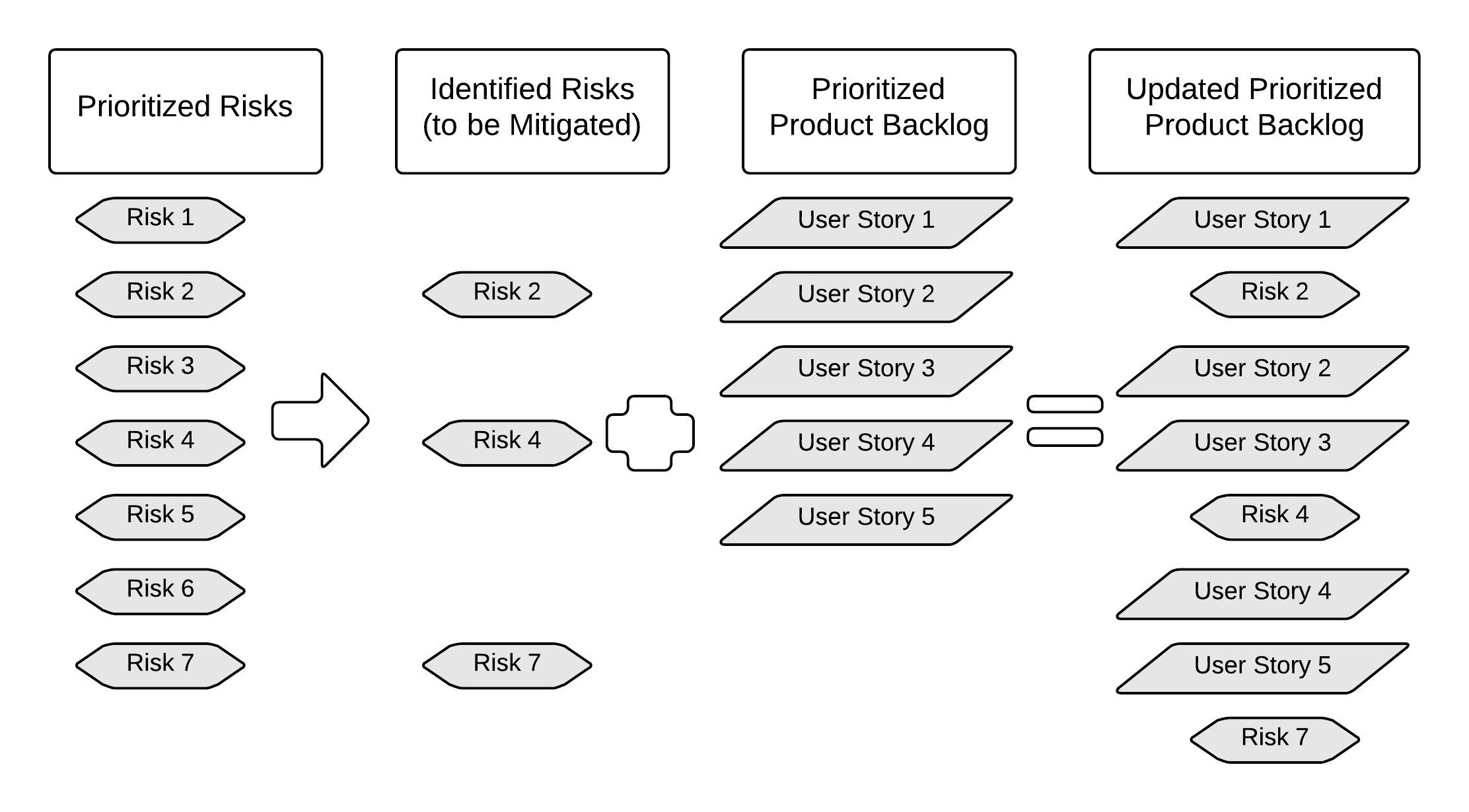 Figure 7-4: Process for Risk Prioritization; Page 127 SBOK® Guide
230
Risk Management Procedure - Mitigation
231
Risk Management Procedure - Mitigation
The response to each risk will depend on the probability and impact of the risk. 

Risk can be mitigated by implementing a number of responses. 

In most situations, responses are proactive or reactive. 

In the case of a risk, a plan B may be formulated, which can be used as a fall-back in case the risk materializes—such a plan B is a reactive response. 

Risks can be accepted which is an example of a risk response which is neither proactive nor reactive.
232
Risk Management Procedure - Communication
233
Risk Management Procedure - Communication
Because business stakeholders have an interest in the project, it is important to communicate with them regarding risks. 

Information provided to business stakeholders related to risk should include potential impact and the plans for responding to each risk. 

This communication is on-going and should occur in parallel with the four sequential steps discussed thus far—risk identification, assessment, prioritization and mitigation. 

The Scrum Team may also discuss specific risks related to their Tasks with the Scrum Master during Daily Standup Meetings. 

The Product Owner is responsible for the prioritization of risks and for communicating the prioritized list to the Scrum Team.
234
Scrum Aspects - Risk
235
Risk - Handling Risks in Portfolios and Programs
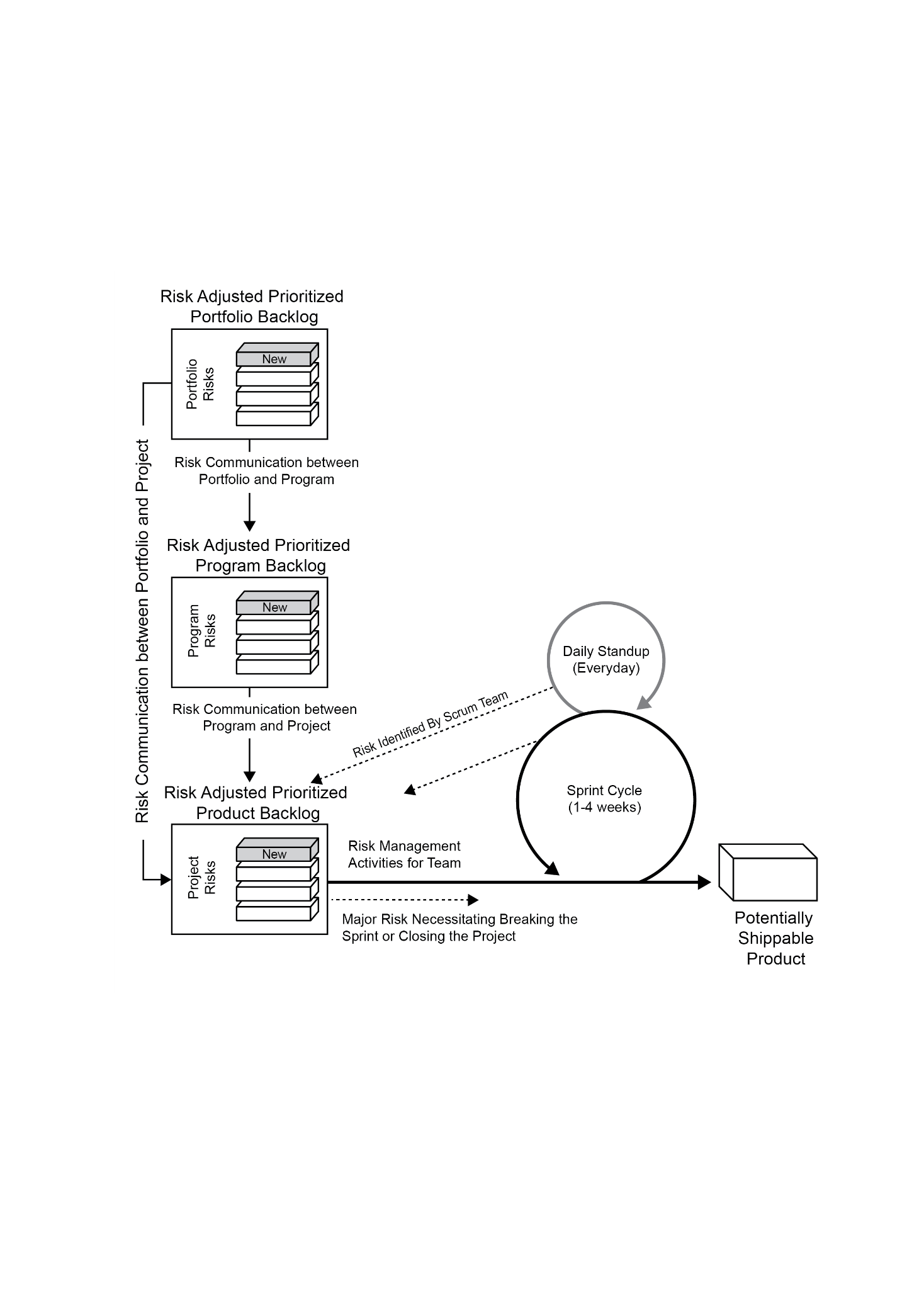 Figure 7-6: Handling Risks in Portfolios and Programs; Page 132 SBOK® Guide
236
Question
Which of the following cannot be identified as a risk for a given project?

Funding for the project may not be made available in time for project completion without going beyond the agreed schedule.
The requirements given by the Product Owner are unclear to the development team.
The development team may not possess the required skills to develop the project’s products. 
The Product Owner believes that the User Stories for product A may not accurately reflect the needs of the end users.
237
© VMEdu.com. All rights reserved
Answers Will be Provided by the Faculty
238
© VMEdu.com. All rights reserved
Question
What are ‘issues’?

Issues are unprecedented events that can happen in any stage of a given process/project.
Issues are generally well-defined certainties that are currently happening on the project.
Issues are a series of events that affects the productivity of the individual processes in a project at a given point of time.
Issues are uncertain events that may occur and affect the achievement of the project objectives.
239
© VMEdu.com. All rights reserved
Answers Will be Provided by the Faculty
240
© VMEdu.com. All rights reserved
Question
What Risk Management process do you use in your projects? Please type your answer in the Question window.
If you have any additional questions on this topic, please post it in the Question window.
241
Scrum Phases and Processes
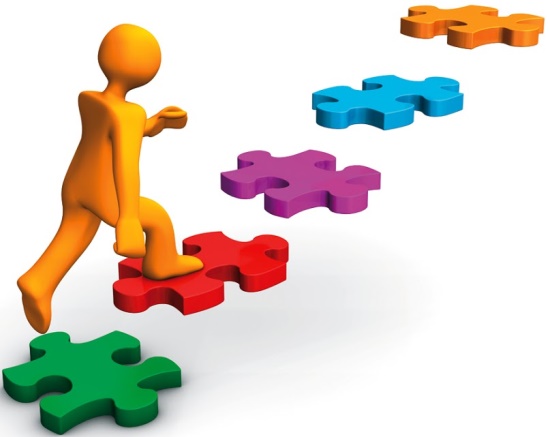 242
Scrum Phases and Processes
Scrum processes address the specific activities and flow of a Scrum project. 

In total, there are 19 processes which are grouped into 5 phases
243
© VMEdu.com. All rights reserved
Scrum Phases and Processes
Table 1‑1: Summary of Fundamental Scrum Processes; Page 15 SBOK® Guide
244
© VMEdu.com. All rights reserved
Daily
Scrum Flow
Create Deliverables
Release Schedule
Sprint
1-4 weeks
Release Planning Meeting
Daily Standup
Meeting
Project Vision Meeting
Sprint Planning Meeting
Sprint Review Meeting
Retrospect Sprint Meeting
245
Scrum Phase - Initiate
246
Scrum Phase - Initiate
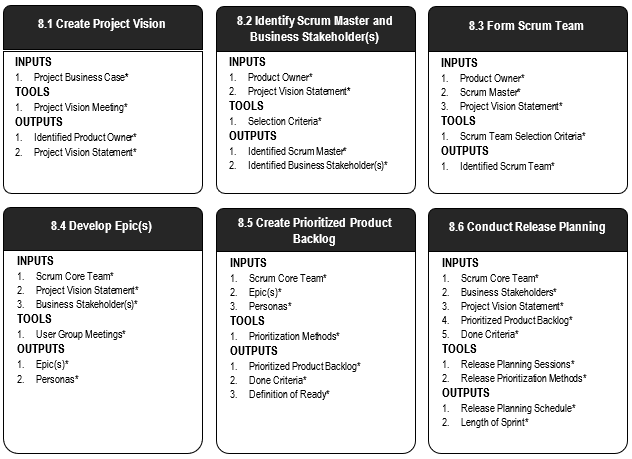 Figure 8‑2: Initiate Overview (Essentials); SBOK® Page 138
247
Initiate – Create Project Vision
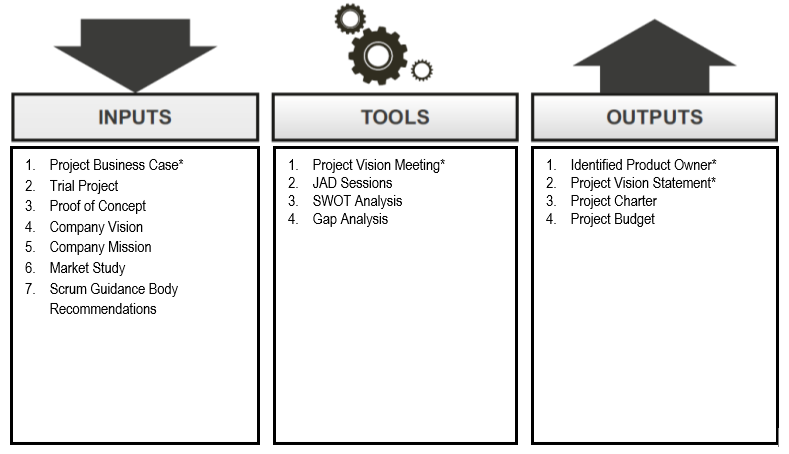 Figure 8‑3: Create Project Vision—Inputs, Tools, and Outputs; SBOK® Page 139
248
Create Project Vision: Critical Input – Business Case
A business case may be a well-structured document or simply a verbal statement that expresses the rationale for initiating a project. 

It often includes substantial information on the background of the project, the intended business purpose and desired outcomes, a SWOT and Gap analysis report, a list of identified risks, and estimations of time, effort, and cost. 

The project commences with the presentation of the Project Business Case to the business stakeholders and sponsors. 

The business stakeholders understand the expected business benefits of the project and the sponsors confirm that they will provide the financial resources for the project.
249
Create Project Vision: Mandatory Tool – Project Vision Meeting
A Project Vision Meeting is a meeting with the Product Owner and other relevant business stakeholder(s). 

It helps identify the business context, business requirements, and business stakeholder expectations in order to develop an effective Project Vision Statement. 

Scrum believes in closely engaging and collaborating with all business representatives to get their buy-in for the project and to deliver greater value
250
Create Project Vision: Critical Output – Identified Product Owner
The Product Owner is the person responsible for achieving maximum business value for the project. 

He or she is also responsible for articulating customer requirements and maintaining business justification for the project. 

The Product Owner represents the Voice of the Customer.
251
Create Project Vision: Critical Output – Project Vision Statement
A good project vision explains the business need the project is intended to meet rather than how it will meet the need. 

The Project Vision Statement should not be too specific and should have room for flexibility. 

It is possible that the current understanding of the project may be based on assumptions that will change as the project progresses, so it is important that the project vision is flexible enough to accommodate these changes. 

The project vision should focus on the problem rather than the solution.
252
Case Study Scenario - VMfoods
VMfoods is a 10-year-old, nationwide grocery chain with about 100 outlets. Lately, the management team at VMfoods has observed that their customers are leading a fast-paced lifestyle and do not travel long distances to do their grocery shopping. They also feel that because grocery shopping is not a highly involved process (and because VMfoods always provides high-quality products), the best way to increase market share would be to deliver groceries to the customer’s residence.

In this regard, a representative has approached your team on behalf of VMfoods to create a website for customers to prepare their online delivery order and make payments.

The vision and generic requirements are given to you by a company representative in a Project Vision meeting.
253
Project Vision Template
FOR  - User

WHO - Persona

THE – Name of Product

THAT – Service Provided

UNLIKE - Competition

OUR PRODUCT – What the Product Does
254
VMfoods Case Study – Project Vision
Please create a vision statement for VMfoods.

FOR

WHO

THE

THAT

UNLIKE

OUR PRODUCT
255
VMfoods – Project Vision Template
FOR  Grocery Shoppers

WHO Lead fast-paced lifestyles and do not like to travel long distances to do their grocery shopping

THE VMfoods Home Grocery Delivery Service

THAT Delivers high-quality groceries to your home

UNLIKE Food Mart, etc.

OUR PRODUCT allows easy online ordering and a 24 hour delivery guarantee
256
Identify Scrum Master and Business Stakeholder(s)
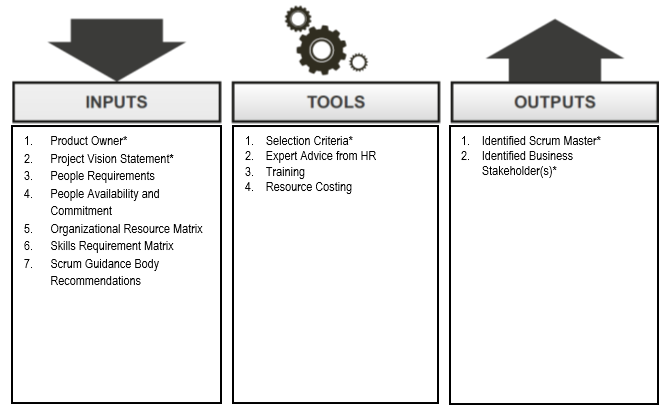 Figure 8‑6: Identify Scrum Master and Business Stakeholder(s)—Inputs, Tools, and Outputs; SBOK® Page 145
257
Identify Scrum Master and Business Stakeholder(s): Critical Input – Product Owner
The Product Owner assists in the selection of Scrum Master. 

The Scrum Master helps the Product Owner achieve the Project Vision by being the chief facilitator and mentor to the Scrum Team.

It is important to select a Scrum Master who is committed to ensuring that the Scrum Team is provided with a work environment conducive to the successful delivery of the project.

Important to identify the business stakeholders in the project such as the sponsor, end users, vendors, and so forth, who will experience the business need or help to meet it.
258
Identify Scrum Master and Business Stakeholder(s): Critical Tools – Selection Criteria
In some projects, there may have been pre-conditions stipulating certain team members and their roles. When there is flexibility in choosing the Scrum Master(s), the following are important Selection Criteria:

Problem-solving skills—This is one of the primary criteria to be considered while selecting Scrum Master(s). The Scrum Master(s) should have the necessary skills and experience to help remove any impediments for the Scrum Team.

Availability—The Scrum Master should be available to schedule, oversee, and facilitate various meetings, including the Release Planning Meeting, Daily Standup Meeting, and other Sprint-related meetings.

Commitment—The Scrum Master should be highly committed to ensure that the Scrum Team is provided with a conducive work environment to ensure successful delivery of Scrum projects.

Supporting Leadership Style — Scrum Master is supposed to be a supporting leader.
259
Identify Scrum Master and Business Stakeholder(s): Critical Output – Identified Scrum Master
A Scrum Master is a facilitator and ‘supporting leader’ who ensure that the Scrum Team is provided with an environment conducive to completing the project successfully. 

The Scrum Master guides, facilitates, and teaches Scrum practices to everyone involved in the project; clears impediments for the team; and, ensures that Scrum processes are being followed. 

It is the responsibility of the Product Owner to identify the Scrum Master for a Scrum project.
260
Identify Scrum Master and Business Stakeholder(s): Critical Output – Identified Business Stakeholder(s)
Business Stakeholder(s), which is a collective term that includes customers, users, and sponsors, frequently interface with the Scrum Core Team and influence the project throughout the product development process. 

It is for the business stakeholders that the project produces the collaborative benefits.
261
Initiate – Form Scrum Team
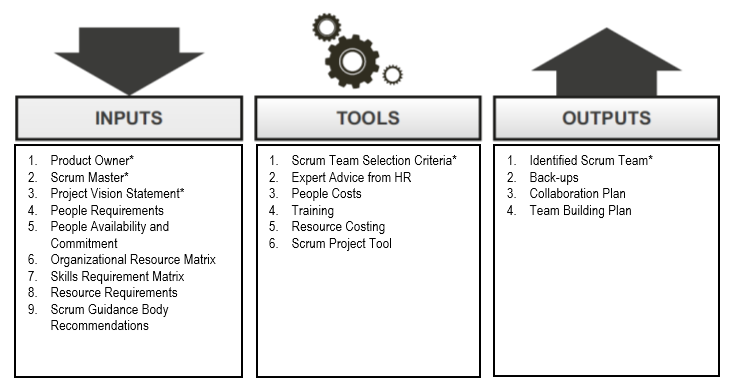 Figure 8‑8: Form Scrum Team—Inputs, Tools, and Outputs; SBOK® Page 151
262
Form Scrum Team: Critical Input
Project Vision Statement

Product Owner

Scrum Master

All these terms have already been discussed in previous slides.

The Product Owner and the Scrum Master are crucial for the selection of the team members.

The Project Vision Statement is important to identify some of the required skills of the team members.
263
Form Scrum Team: Critical Tools – Scrum Team Selection
Scrum Team members are generalists/specialists in that they have knowledge of various fields and are experts in at least one. 

Beyond their subject-matter expertise, it is the soft skills of team members that determine the success of self-organizing teams.

Ideal members of the Scrum Team are independent, self-motivated, customer-focused, responsible, and collaborative. 

The team should be able to foster an environment of independent thinking and group decision-making in order to extract the most benefits from the structure.
264
Form Scrum Team: Critical Output – Identified Scrum Team
The Scrum Team, sometimes referred to as the Development Team, is a group or team of people who are responsible for understanding the business requirements specified by the Product Owner, estimating User Stories, and final creation of the project Deliverables.

Scrum Teams are cross-functional and self-organizing. 

The team decides the amount of work to commit to in a Sprint and determines the best way to perform the work. 

The Scrum Team consists of 6-10 cross-functional team members, who carry out all the work involved in creating potentially shippable Deliverables including development, testing, quality assurance, etc.

Identifying the Scrum Team is the responsibility of the Product Owner, often in consultation with the Scrum Master.
265
Initiate – Develop Epic(s)
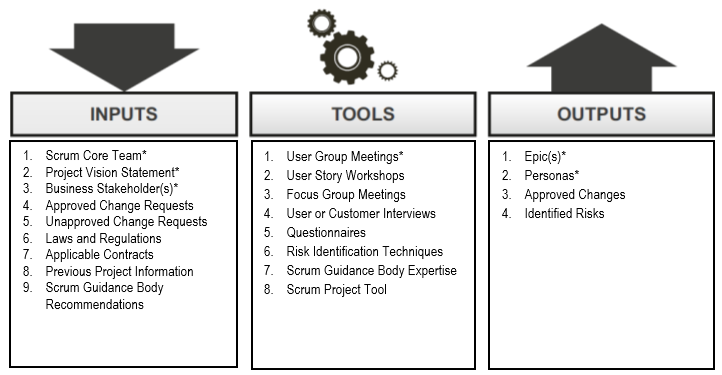 Figure 8‑10: Develop Epics—Inputs, Tools, and Outputs; SBOK® Page 158
266
Initiate – Develop Epic(s)
Epic is a large, unrefined User Story which is typically too big to be completed in a single Sprint

The Scrum Core Team starts by writing Epics based on the Project Vision and business stakeholder input

The Product Owner is responsible for creating these Epics/User Stories. 

In some cases they are developed by the Scrum Team in consultation with the Product Owner.
267
Develop Epic(s): Critical Inputs
Scrum Core Team

Project Vision Statement

Business Stakeholder(s)

Both these terms have already been discussed in previous slides.
268
Develop Epic(s): Critical Tool – User Group Meetings
User Group Meetings involve relevant business stakeholders (primarily users or customers of the product). 

They provide the Scrum Core Team with first-hand information about user expectations. 

This helps in formulating the Acceptance Criteria for the product and provides valuable insights for developing Epics. 

User Group Meetings are vital in the prevention of expensive rework that may result from a lack of clarity regarding expectations and requirements. 

These meetings also promote buy-in for the project and create a common understanding among the Scrum Core Team and relevant business stakeholder(s).
269
Develop Epic(s): Critical Output – Epic(s)
Epics are written in the initial stages of the project when most User Stories are high-level functionalities or product descriptions and requirements are broadly defined. 

Epics are large, unrefined User Stories in the Prioritized Product Backlog. 

Once Epics come up in the Prioritized Product Backlog for completion in an upcoming Sprint, they are then broken down into smaller, more granular User Stories. 

These smaller User Stories are generally simple, short, and easy to implement functionalities or blocks of tasks to be completed in a Sprint.
270
Develop Epic(s): Format of User Stories/Epic(s)
What
Who
Why
271
Develop Epic(s): Critical Output – Personas
Personas are highly detailed fictional characters, representative of the majority of users and of other business stakeholders who may not directly use the end product. 

Personas are created to identify the needs of the target user base. 

Creating specific Personas can help the team better understand users and their requirements and goals.

Based on a Persona, the Product Owner can more effectively prioritize features to create the Prioritized Product Backlog.
272
Creating a Persona
Creating a persona involves assigning a fictional name and preferably a picture, like a stock image, to the character. 

The Persona will include highly specific attributes such as age, gender, education, environment, interests, and goals. 

A quote illustrating the Persona’s requirements can be included as well. 

Next slide talks about examples of Personas for a travel website
273
Example - Personas
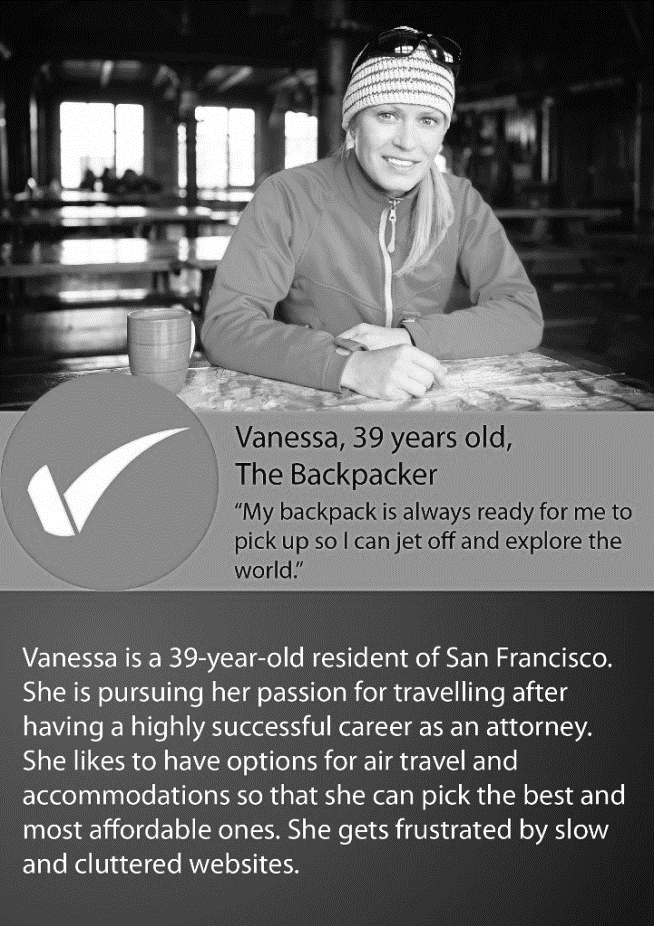 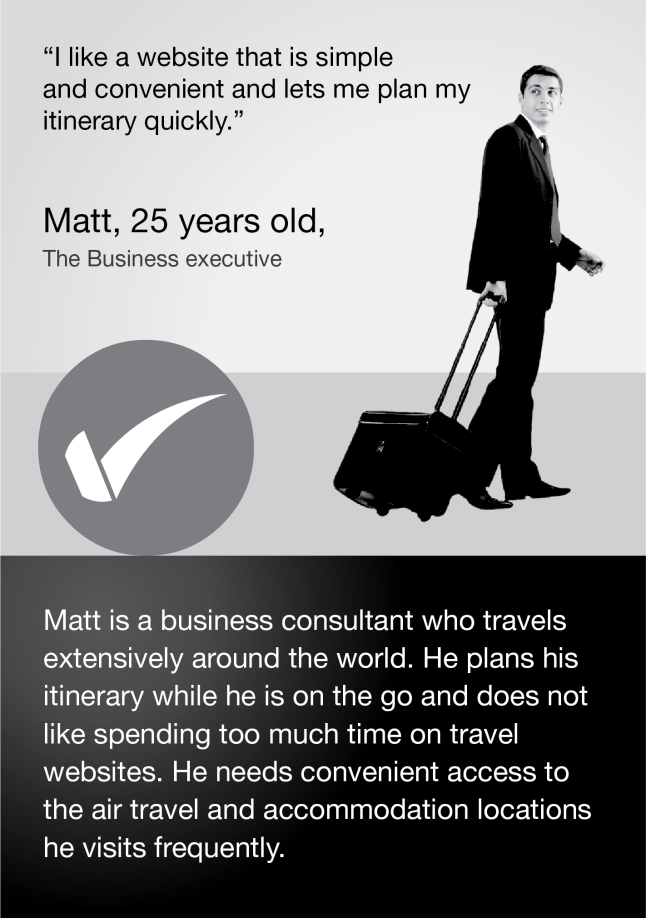 274
Initiate – Create Prioritized Product Backlog
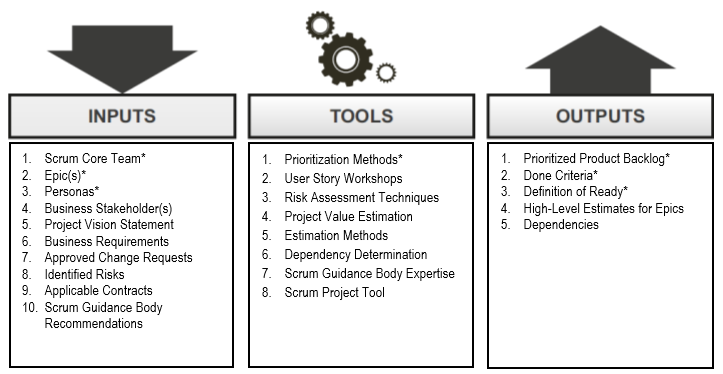 Figure 8‑12: Create Prioritized Product Backlog—Inputs, Tools, and Outputs; SBOK® Page 166
275
Initiate – Create Prioritized Product Backlog
The Product Backlog is a list of requirements that, when turned into potentially shippable product functionality, will deliver the Project Vision.

It is prioritized, so the most valuable items—that is, the ones offering maximum business value are assigned top priority. 

It is the Product Owner’s responsibility to come up with the initial Prioritized Product Backlog.

The Prioritized Product Backlog generally contains Epics and user stories, but at times also contains information regarding key findings—bugs reported, functional and non-functional requirements, and so on.
276
Create Prioritized Product Backlog: Critical Inputs
Scrum Core Team

Epic(s)

Personas

All these topics have already been discussed.
277
Create Prioritized Product Backlog: Critical Tool - User Story Prioritization Methods
Examples of Prioritization Methods

MoSCoW Prioritization scheme

Paired Comparison

100-Point Method

Kano Analysis
278
Create Prioritized Product Backlog: Mandatory Output - Prioritized Product Backlog
The Product Owner develops a Prioritized Product Backlog which contains a prioritized list of business and project requirements written in the form of Epic(s), which are high level User Stories. 

The Prioritized Product Backlog is based on three primary factors: value, risks or uncertainty, and dependencies. 

It is also referred to as the Risk Adjusted Product Backlog since it includes identified and assessed risks related to the project. 

It also encompasses all Approved Changes that can be appropriately prioritized in the Prioritized Product Backlog
279
Create Prioritized Product Backlog: Critical Output – Done Criteria
Done Criteria are a set of rules that are applicable to all User Stories. 

A clear definition of Done is critical, because it removes ambiguity from requirements and helps the team adhere to mandatory quality norms. 

This clear definition is used to create the agreed-upon Done Criteria that are an output of the Create Prioritized Product Backlog process. 

A User Story is considered Done when it is demonstrated to and approved by the Product Owner who judges it on the basis of the Done Criteria and the User Story specific Acceptance Criteria.
280
Definition of Done
While Acceptance Criteria are unique for individual User Stories, Done Criteria are a set of rules that are applicable to all User Stories in a given Sprint.

As with the Acceptance Criteria, all conditions of the Done Criteria must be satisfied for the User Story to be considered Done.

The Scrum Team should use a checklist of the general Done Criteria to ensure a task is finished and the result meets the Definition of Done (DoD).
281
© VMEdu.com. All rights reserved
Done Criteria - Examples
Reviewed by other team members
Completed unit testing of the User Story
Completion of quality assurance tests 
Completion of all documentation related to the User Story
All issues are fixed
Successful demonstration to business stakeholders and/or business representatives
282
© VMEdu.com. All rights reserved
Definition of Ready
The Definition of Ready defines the criteria that a User Story must satisfy before being considered for estimation and inclusion into a Sprint

The Definition of Ready puts the onus on the Product Owner to properly define requirements for each User Story. 

Without properly defined requirements, it will be impossible to get reliable estimates and the Scrum Team will not be able to effectively complete the required project work.

The Definition of Ready may initially be determined and documented by the Scrum Guidance Body. However, there are typically project-specific criteria that need to be incorporated during this process.
283
© VMEdu.com. All rights reserved
Definition of Ready - Examples
User Stories are written in enough detail so that they are understood by the Scrum Team and can be used for estimating
User Stories have well-defined Acceptance Criteria
Any related documentation that provides clarity about the User Stories are included
User Stories are broken down to be small enough to be completed in a single Sprint.
284
© VMEdu.com. All rights reserved
Case Study – Create an Initial Product BacklogPersona
David, 28 years old, Retail Professional

David is a retail professional who works long hours at the store and hardly gets time to go out for grocery shopping. David prefers ordering his groceries online. He normally places the same order and as such prefers the option to repeat his orders without the need to specify his address and enter his card details again. For David, speed matters the most when it comes to online orders.
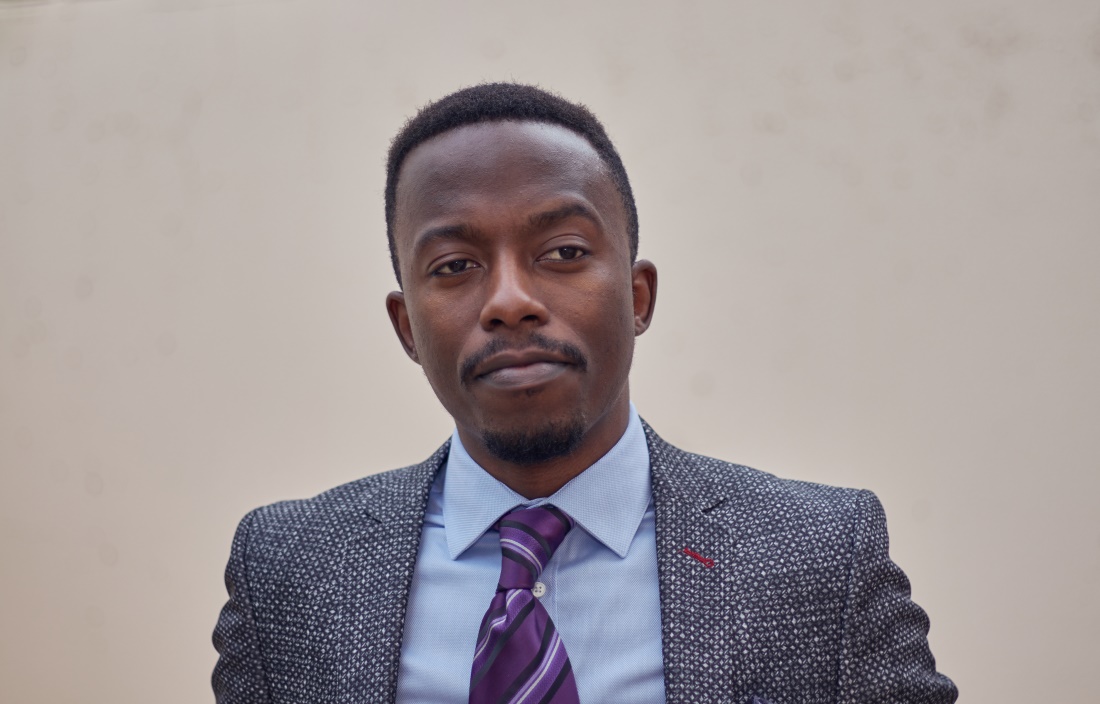 285
Case Study – Create an Initial Product BacklogPersona
Sue, 25 years old, Logistics Executive

Sue works for VMFoods and will be responsible for managing timely delivery of grocery orders from clients. Sue expects a lot of orders coming in from the VMFoods website. Sue does not like to switch between multiple systems to manage orders because there is every chance of missing out on critical details. Sue prefers a system which will give her an overview of all the orders and their current status in one click.
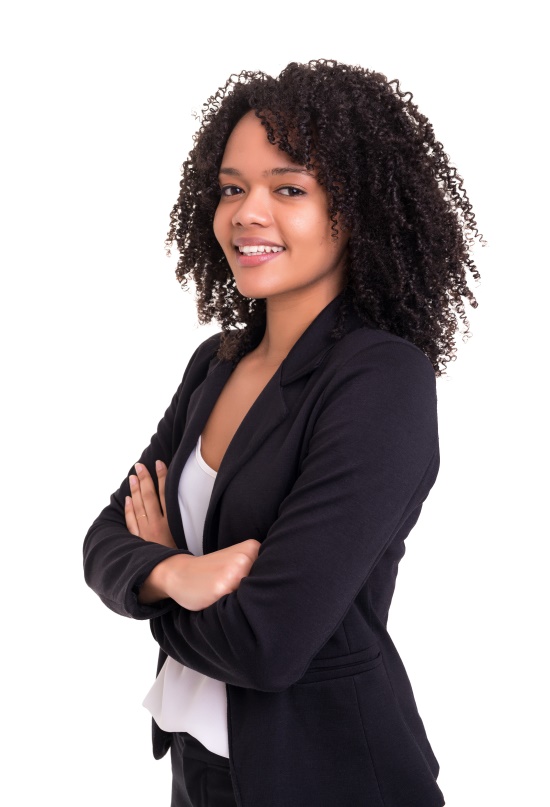 286
Question Case Study – Create an Initial Product BacklogPersona
Can you create two personas for VMfoods case study based on the images given? Please type your answer in the Question window.
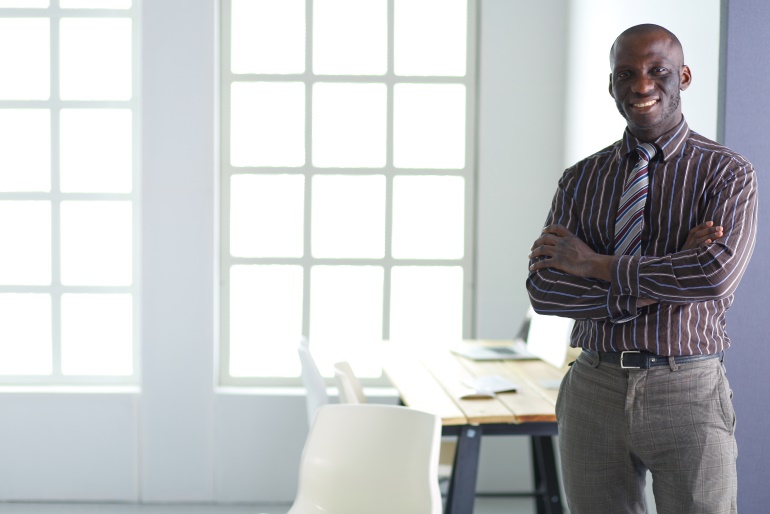 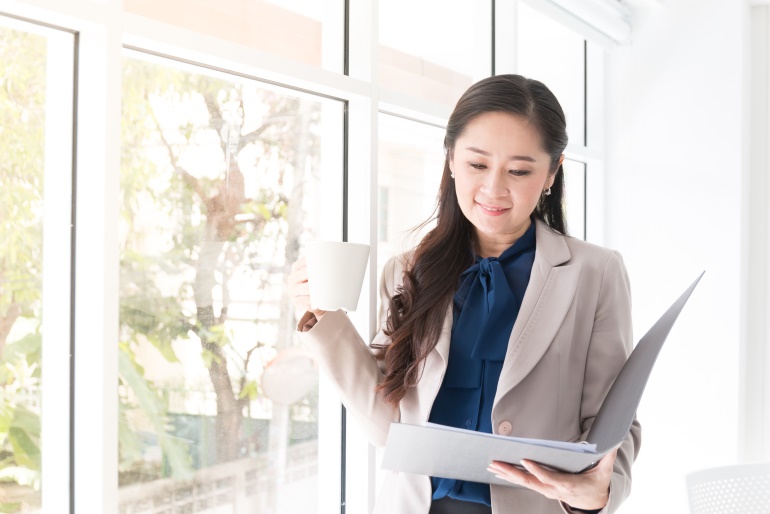 If you have any additional questions on this topic, please post it in the Question window.
287
Case Study – Create an Initial Product BacklogEpics
Epic 1 - As a user David, I should be able to login to my account, so that I could check my past history.

Epic 2 - As a user David, I should be able to make purchases online so that I could make purchase without going to the store.  

Epic 3 - As a user David, I should be able to easily browse for products and have a shopping cart feature to select items to purchase, so that I do not have to search for products repeatedly.
288
Question – Case Study
Please create two more Epics for VMfoods? Please type your answer in the Question window.
If you have any additional questions on this topic, please post it in the Question window.
289
Case Study – Create an Initial Product BacklogEpics
Epic - As a user David, I should be able to save items in the Shopping Cart “Save” feature so that the items  are saved for future visit

Epic - As a user Sue, I should be able to see how many orders are  under process so that I could schedule the order for delivery.

Epic - As a user David, I should be able to see the top selling products on the homepage, so that I do not have to spend time on searching for those products.

Epic - As a user Sue, I should be able to sort orders by delivery date so that I could arrange delivery accordingly.

Epic - As a user David, I should be able to see separate page for each category so that it is easier to search for products.

Epic - As a user Sue, I should be able to find orders which are late for delivery, so that I could prioritize their delivery.
290
Question – Case StudyIssues with creating a Product Backlog
Team members disagree with the Product Owner regarding priorities. What if anything at all, should you as a Scrum Master do?? Please type your answer in the Question window.
If you have any additional questions on this topic, please post it in the Question window.
291
Question – Case StudyIssues with creating a Product Backlog
Product Backlog Item not well defined. What if anything at all, should you as a Scrum Master do?? Please type your answer in the Question window.
If you have any additional questions on this topic, please post it in the Question window.
292
Initiate – Conduct Release Planning
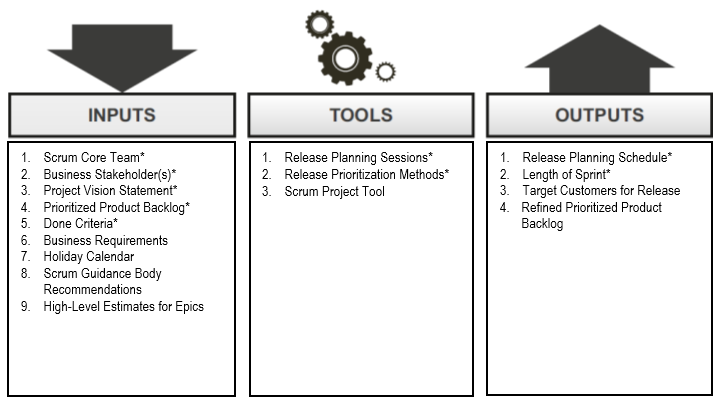 Figure 8‑14: Conduct Release Planning—Inputs, Tools, and Outputs; SBOK® Page 174
293
Initiate – Conduct Release Planning
The Scrum Core Team works on creating a Release Planning Schedule for providing product increments to the business stakeholders. 

The Release Planning Schedule states which deliverables are to be released to the customers, along with planned intervals, and dates for release. 

The Release Planning Schedule is based on various inputs, such as the business stakeholder’s inputs, the Project Vision Statement, the Prioritized Product Backlog, 
Business Requirements, and the holiday calendar. 

The length of Sprint is also determined in this process.

Each Sprint should have a potentially shippable functionality as its output; however, when this Sprint deliverable will be released to the business stakeholder is determined by the Release Planning Schedule.
294
Conduct Release Planning: Critical Inputs
Scrum Core Team

Business Stakeholder(s)

Project Vision Statement

Prioritized Product Backlog

Done Criteria

All these topics have already been discussed.
295
Conduct Release Planning: Critical Tools – Release Planning Sessions
Release Planning Sessions are conducted to develop a Release Planning Schedule for the Project. 

The plan defines when various sets of usable functionality or products will be delivered to the customer. 

The major objective of a Release Planning Meeting or session is to enable the Scrum Team to have an overview of the planned releases and delivery schedule for the product they are developing so that they can align with the expectations of the Product Owner and relevant business stakeholders (primarily the project sponsor).

Some organizations prefer continuous deployment, where there is a release after creation of specified usable functionality. Other organizations prefer phased deployment, where releases are made at predefined intervals.
296
Conduct Release Planning: Critical Tools – Release Prioritization Methods
Release Prioritization Methods are used to develop a Release Planning Schedule. 

These methods are industry and organization specific and are usually determined by the organization’s senior management.
297
Conduct Release Planning: Critical Outputs – Release Planning Schedule
A Release Planning Schedule states which deliverables are to be released to the customers, along with planned intervals, and dates for releases. 

There may not be a release scheduled at the end of every Sprint iteration. 

At times, a release may be planned after a group of Sprint iterations are completed. 

Depending on the organization’s strategy, Release Planning sessions in projects may be driven by functionality, in which the objective is to deliver working deliverables once a set of predetermined functionality has been developed—or by date, where releases occur on predefined dates. 

The deliverable should be released when it offers sufficient business value to the customer
298
Conduct Release Planning: Critical Outputs – Length of Sprint
The Product Owner and the Scrum Team decide on the Length of Sprint for the project. 

Once determined, the Length of Sprint normally remains the same throughout the project. However, the duration of Sprints can be changed if the Product Owner and the Scrum Team have justification for the change. 

Early in the project they may still be experimenting to find the best Sprint length. 

Later in the project a reduction in the Length of Sprint normally means it can be reduced due to improvements in the project environment.

A Sprint is typically Time-boxed with a duration of one to four weeks. Most Scrum projects typically have Sprints Time-boxed at a duration of two or three weeks.
299
Conduct Release Planning - Impact of Expected Change on the Length of Sprint
If project requirements are generally stable and major changes are not expected in the near future, the Length of a Sprint may be set to be longer, 4 to 6 weeks. 

If project requirements are not very well defined or if significant changes are expected in the immediate future, the Length of Sprint may be relatively shorter, 1 to 3 weeks. 

To get maximum benefits from a Scrum project, it is recommended to keep the Sprint Time-boxed to 4 weeks or less, unless there are projects with very stable requirements, where Sprints can extend up to 6 weeks.
300
© VMEdu.com. All rights reserved
Conduct Release Planning - Impact of Expected Change on the Length of Sprint
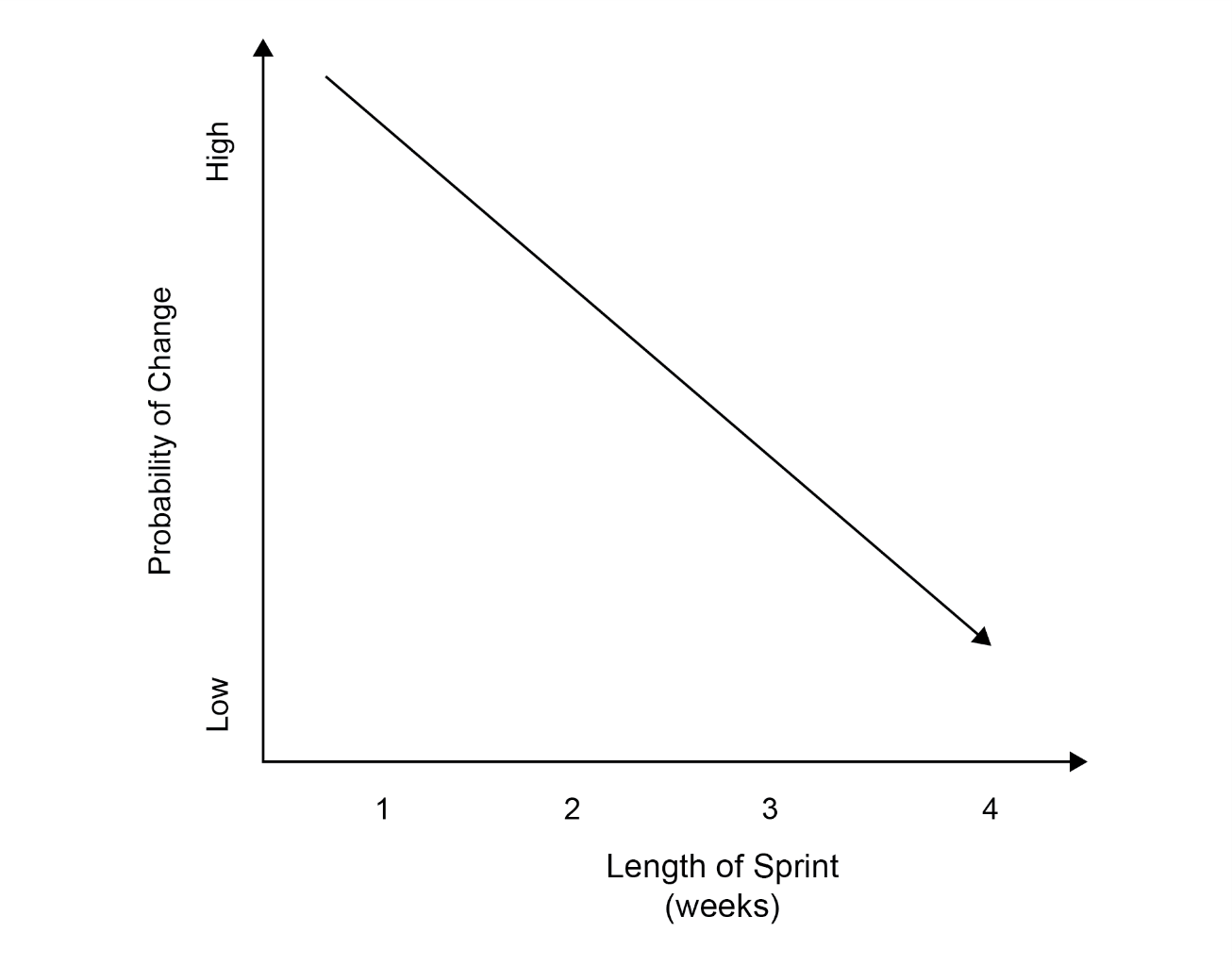 Figure 6-7: Impact of Expected Change on the Length of Sprint; Page 112 SBOK® Guide
301
© VMEdu.com. All rights reserved
Conduct Release Planning - Impact of Other Factors on the Length of Sprint
Other factors that also need to be considered include:

Actual time to get work done (if the project or corporate environment needs a specific time to get tasks done, that could determine the Length of Sprint) 

Planned date for a release (the Length of Sprint should take into consideration the release dates for the overall product or service)

Any other factor as determined by the Product Owner or Scrum Master, that need to be considered while determining the Length of Sprint
302
© VMEdu.com. All rights reserved
Question
The prioritized set of work to be done is captured by the Product Owner in:

A User Story.
The Prioritized Product Backlog. 
A Burndown chart. 
Accepted deliverables
303
© VMEdu.com. All rights reserved
Answers Will be Provided by the Faculty
304
© VMEdu.com. All rights reserved
Question
Which of the following roles is identified in the Create Project Vision process?

Scrum Master
Product Owner
Scrum Team
None of the above
305
© VMEdu.com. All rights reserved
Answers Will be Provided by the Faculty
306
© VMEdu.com. All rights reserved
Question
If you are using Scrum, how does release planning work in your organization? Is functionality driving your Releases or the schedule?? Please type your answer in the Question window.
If you have any additional questions on this topic, please post it in the Question window.
307
Scrum Phase - Plan and Estimate
308
Scrum Phase - Plan and Estimate
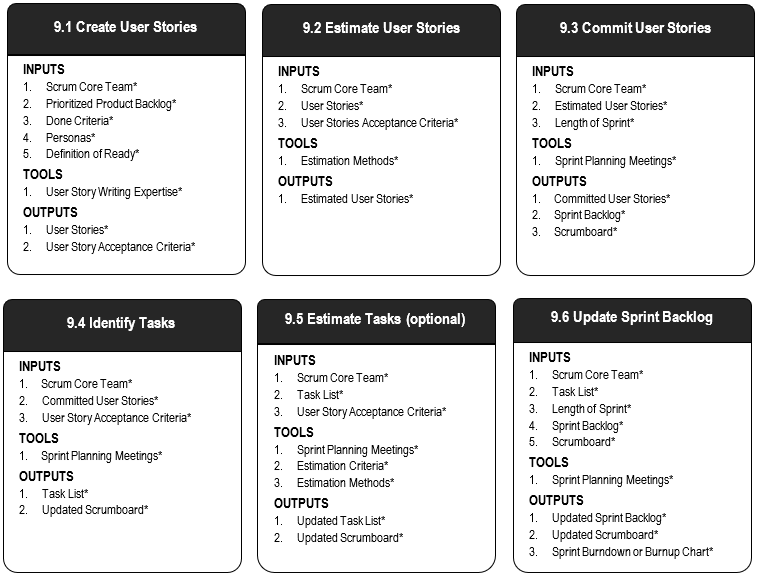 Figure 9‑2: Plan and Estimate Overview (Essentials); SBOK® Page 184
Additional Details: SBOK® Pages 181-216
309
Plan and Estimate – Create User Stories
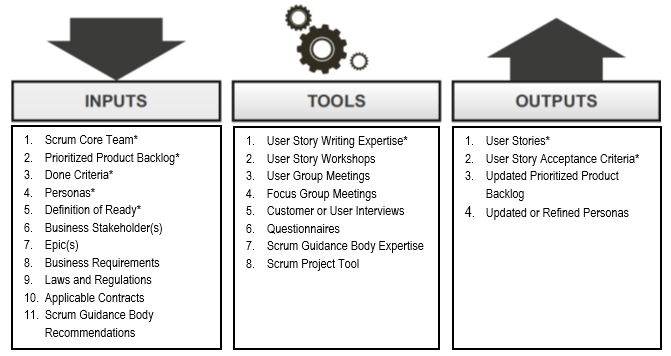 Figure 9‑3: Create User Stories—Inputs, Tools, and Outputs; SBOK® Page 185
310
Create User Stories: Critical Inputs
Scrum Core Team

Prioritized Product Backlog

Done Criteria

Personas

Definition of Ready

All these topics have already been discussed.
311
Create User Stories: Critical Tools -  User Story Writing Expertise
The Product Owner, based on his or her interaction with the business stakeholders, business knowledge and expertise, and inputs from the team, develops User Stories that will form the initial Prioritized Product Backlog for the project. 

The Prioritized Product Backlog represents the total sum of all the requirements that must be completed for the project. 

The objective of this exercise is to create elaborated and refined User Stories that can be estimated, and committed to by the Scrum Team. 

At times, the Product Owner may bring a Business Analyst to assist with writing User Stories.

Although the Product Owner has the primary responsibility for writing User Stories and often carries out this exercise on his or her own, a User Story Writing Workshop can be held if desired.
312
Create User Stories: Critical Outputs -  User Stories
User Stories adhere to a specific, predefined structure and are a simplistic way of documenting the requirements and desired end-user functionality. 

A User Story tells you three things about the requirement: Who, What, and Why. 

The predefined, standard format results in enhanced communication among the business stakeholders and better estimations by the team. 

The Prioritized Product Backlog is a dynamic list that is continuously updated because of reprioritization and new, updated, refined, and sometimes, deleted User Stories.
313
Plan and Estimate – Create User Stories
What
Who
Why
As a Database Administrator, I should be able to revert a selected number of database updates so that the desired version of the database is restored.

As a Web developer, I should be able to track user data through their unique login, so that I can enable customization of product and service offerings to the visitors.

As a customer, I should be able to log in as a guest, so that I can check the offerings without registration when constrained by time.
314
Create User Stories: Critical Outputs -  User Story Acceptance Criteria
Every User Story has an associated Acceptance Criteria. 

User Stories are subjective, so the Acceptance Criteria provide the objectivity required for the User Story to be considered as Done or not Done during the Sprint Review. 

Acceptance Criteria provide clarity to the team on what is expected of a User Story, remove ambiguity from requirements, and help in aligning expectations. 

The Product Owner defines and communicates the Acceptance Criteria to the Scrum Team. 

In the Sprint Review Meetings, the Acceptance Criteria provide the context for the Product Owner to decide if a User Story has been completed satisfactorily. 

It is important and the responsibility of the Scrum Master to ensure that the Product Owner does not change the Acceptance Criteria of a committed User Story in the middle of a Sprint.
315
Writing Acceptance Criteria
Acceptance Criteria are unique to each User Story and are not a substitute for a requirements list. 

It is important for a Product Owner to note that User Stories that fulfill most, but not all, Acceptance Criteria cannot be accepted as Done. 

Scrum projects operate in Time-boxed Sprints, with a dedicated Sprint Backlog for each Sprint. 

If incomplete User Stories were given partial credit for being Done and carried over to the next Sprint, then the progress of the subsequent Sprint could be disrupted. 

Therefore, the Done status is black and white. 

A User Story can only be either Done or not Done.
316
© VMEdu.com. All rights reserved
Case Study -  User Stories & Acceptance Criteria
Epic 1 - As a user David, I should be able to login to my account, so that I could have all the important information stored for future use.

User Story - As a user David, I would like to create an account, so that I could login to my account.
Acceptance Criteria - The account creation page should allow the account to be created with both email address as well as mobile number.

User Story - As a Web developer, I would like to track user data through their unique login, so that the client can make use of this data to customize offerings to the visitors.
Acceptance Criteria - Every time a user logins to their account, the information should be stored and the system should allow it to be retrieved if required.
317
Case Study -  User Stories & Acceptance Criteria
Epic 2 - As a user David, I should be able to make purchases online so that I could make purchase without going to the store. 

User Story - As a customer I should be able to use different online payment modes so that I could choose whichever mode is convenient for me.
Acceptance Criteria - The payment gateway should allow payments through credit cards (Visa, MasterCard and Amex), debit cards and PayPal.

User Story - As a customer I should be able to see all the items and the total bill in the shopping cart so that I know how much I need to pay before going to the payment page. 
Acceptance Criteria - The shopping cart should have a summation of total bill.
318
Case Study -  User Stories & Acceptance Criteria
Please create additional user stories for the two Epics

Epic 1 - As a user David, I should be able to login to my account, so that I could have all the important information stored for future use.

User Story –
Acceptance Criteria - 

User Story –
Acceptance Criteria - 

Epic 2 - As a user David, I should be able to make purchases online so that I could make purchase without going to the store. 

User Story –
Acceptance Criteria - 

User Story –
Acceptance Criteria -
319
Plan and Estimate – Estimate User Stories
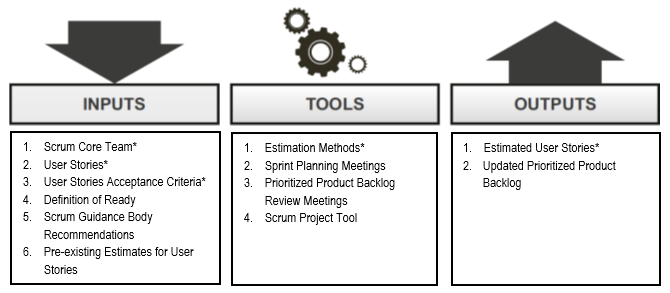 Figure 9‑5: Estimate User Stories—Inputs, Tools, and Outputs; SBOK® Page 191
320
Estimate User Stories: Critical Inputs
Scrum Core Team

User Stories

User Stories Acceptance Criteria

These topics have already been discussed.
321
Estimate User Stories: Critical Tools – Estimation Methods
Wideband Delphi

Planning Poker

Fist of Five

Affinity Estimation
322
Estimate User Stories – Planning Poker
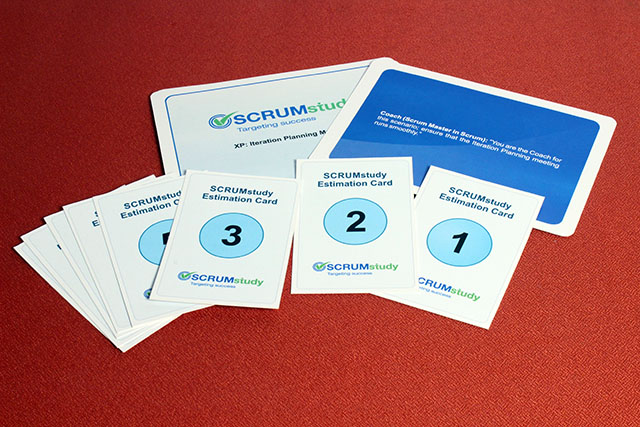 323
Estimate User Stories: Critical Outputs – Estimated User Stories
Relative sizing, or story points can be used for estimating the overall size of a User Story or feature. 

This approach assigns a story point value based on an overall assessment of the size of a User Story with consideration given to risk, amount of effort required, and level of complexity. 

This assessment will be conducted by the Scrum Team and a story point value will be assigned. 

Once an evaluation is done on one User Story in the Prioritized Product Backlog, the Scrum Team can then evaluate other User Stories relative to that first story. 

It should be noted that since the story point calibration for each team would be different, the number of story points completed could not be used for comparison across teams.
324
Exercise: Estimation – SCRUMstudy Fruit Salad
The instructor will play the roles of the Scrum Master and the Product Owner.
You are the Scrum Team.

Scenario:

The Product Owner has purchased several fruits which are to be prepared to be served to guests as a fruit salad. The fruits are shown below.

Your task as a team:

Please estimate the relative effort to prepare each of these different fruits for the fruit salad, using planning poker. Instead of showing the cards, please provide your estimates in the chat window.
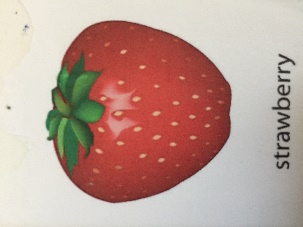 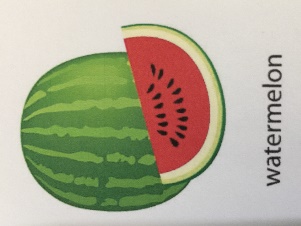 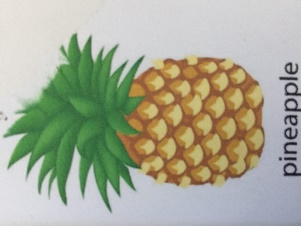 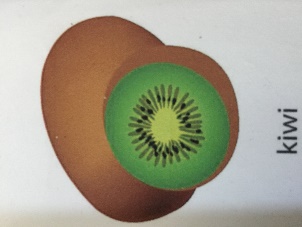 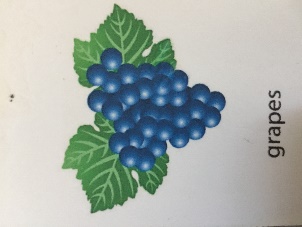 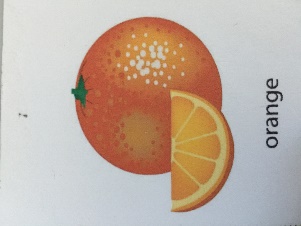 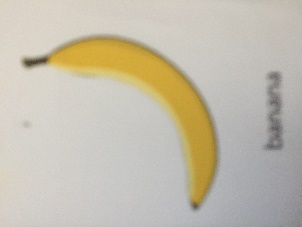 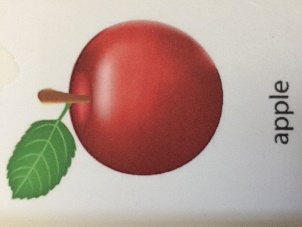 325
Plan and Estimate – Commit User Stories
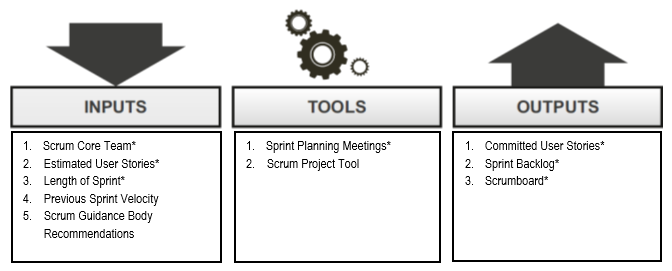 Figure 9‑7: Commit User Stories—Inputs, Tools, and Outputs; SBOK® Page 196
326
Commit User Stories: Critical Inputs
Scrum Core Team

Estimated User Stories

Length of Sprint

All these topics have already been discussed.
327
Commit User Stories: Critical InputsPrevious Sprint Velocity
Sprint Velocity is the rate at which the team can complete the work in a Sprint. 

It is usually expressed in the same units as those used for estimation, normally story points or ideal time. 

A record of the Sprint Velocity of the team for each Sprint is maintained and used as a reference in future Sprints. 

The Previous Sprint Velocity becomes the most important factor in determining the amount of work the team can commit to in a subsequent Sprint. 

Any changes in the situation or conditions since the last Sprint are accounted for to ensure accurate estimation of Sprint velocity for the upcoming Sprint.
328
Commit User Stories: Critical Tools – Sprint Planning Meetings
In Sprint Planning Meetings, the Scrum Team gets together to plan the work to be done in the Sprint. 

The team reviews the Estimated User Stories at the top of the Prioritized Product Backlog. 

The Product Owner is present during this meeting in case clarification of User Stories or priorities are required. 

To help ensure that the group stays on topic, this meeting should be Time-boxed, with the standard length limited to two hours per week of Sprint duration. 

This assists in preventing the tendency to stray into discussions that should actually occur in other meetings, like the Release Planning or Sprint Review Meetings. 

As part of this meeting the entire Scrum Team will commit to delivering a subset of User Stories from the Prioritized Product Backlog in the Sprint.
329
Commit User Stories: Critical Tools – Communication Techniques
Scrum promotes accurate and effective communication primarily through colocation of the Scrum Team. 

Scrum also favors informal, face-to-face interactions over formal written communications. 

When a Scrum Team needs to be distributed, the Scrum Master should ensure that effective communication techniques are available so that the team can self-organize, collaborate, and work effectively
330
Commit User Stories: Critical Outputs – Committed User Stories
The Scrum Team commits to a subset of Estimated User Stories that they believe they can complete in the current Sprint based upon previous Sprint velocity. 

The Committed User Stories should always be selected per the priorities defined by the Product Owner.
331
Plan and Estimate – Identify Tasks
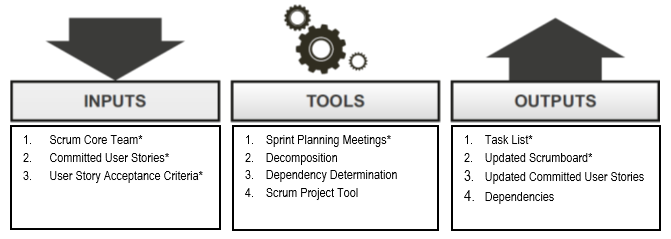 Figure 9‑11: Identify Tasks—Inputs, Tools, and Outputs; SBOK® Page 201
332
Identify Tasks: Critical Inputs
Scrum Core Team

Committed User Stories

User Stories Acceptance Criteria

These topics have already been discussed.
333
Identify Tasks: Critical Tools – Sprint Planning Meetings
In Sprint Planning Meetings, the Scrum Team convenes to plan the work to be done in the Sprint. 

The team reviews each Committed User Story for the Sprint and identifies actionable activities, or tasks required to implement the deliverables necessary to fulfill the User Story and meet acceptance criteria. 

The Product Owner is present during this meeting in case clarification is required related to the Committed User Stories to help the team make design decisions.
334
Identify Tasks: Critical Outputs – Task List
This is a comprehensive list that contains all the tasks to which the Scrum Team has committed for the current Sprint and their corresponding descriptions. 

It contains descriptions of each task along with estimates derived during the Identify Tasks process. 

The Task List must include any testing and integration efforts so that the Product Increment from the Sprint can be successfully integrated into the deliverables from previous Sprints.

Even though tasks are often activity based, the level of granularity to which the tasks are decomposed is decided by the Scrum Team
335
Plan and Estimate – Estimate Tasks
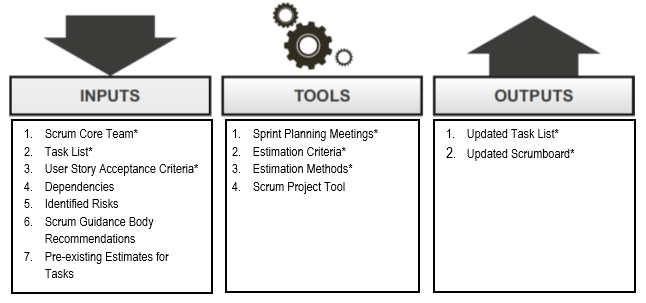 Figure 9‑14: Estimate Tasks—Inputs, Tools, and Outputs; SBOK® Page 206
336
Estimate Tasks: Critical Inputs
Scrum Core Team

Task List

User Stories Acceptance Criteria

These topics have already been discussed.
337
Estimate Tasks: Critical Tools – Estimation Criteria
Estimation Criteria can be expressed in numerous ways, with two common examples being story points and ideal time. 

Story point values are used to represent relative, or comparative effort to complete tasks. 

Ideal time normally describes the number of hours a Scrum Team member works exclusively on developing the project’s deliverables, without including any time spent on other activities or work that is outside the project. 

Estimation Criteria make it easier for the Scrum Team to estimate effort and enable them to evaluate and address inefficiencies when necessary.
338
Estimate Tasks: Critical Tools – Estimation Methods
The same estimation methods used to estimate User Stories can be applied to tasks as well.
339
Estimate Tasks: Critical Outputs – Updated Task List
The Updated Task List is a list of tasks associated with the Committed User Stories included in a Sprint. 

Estimated effort is expressed in terms of the Estimation Criteria agreed on by the team. 

The Updated Task List is used by the Scrum Team during Sprint Planning Meetings to create the Sprint Backlog and Sprint Burndown Chart. 

It is also used to determine when the team needs to reduce its commitment, or can take on additional User Stories during Sprint Planning.
340
Plan and Estimate – Update Sprint Backlog
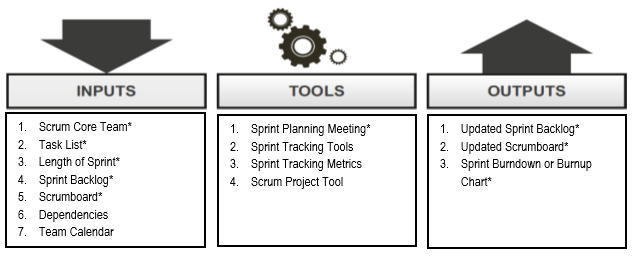 Figure 9‑16: Update Sprint Backlog—Inputs, Tools, and Outputs; SBOK® Page 210
341
Update Sprint Backlog: Critical Inputs
Scrum Core Team

Effort Estimated Task List

Length of Sprint

Sprint Backlog

These topics have already been discussed
342
Update Sprint Backlog : Critical Tools – Sprint Planning Meetings
During Sprint Planning Meetings, User Stories are committed for a Sprint, and Tasks are identified and estimated by the Scrum Team. 

Each Scrum Team member also uses the Updated Task List to select the tasks they plan to work on in the Sprint, based on their skills and experience. 

The Scrum Team also creates the Sprint Backlog and Sprint Burndown Chart using the User Stories and the Effort Estimated Task List during the Sprint Planning Meetings.
343
Update Sprint Backlog : Critical Outputs – Sprint Backlog
The list of the tasks to be executed by the Scrum Team in the Sprint is called the Sprint Backlog. 

It is common practice that the Sprint Backlog is represented on a Scrumboard or task board, which provides a constantly visible depiction of the status of the User Stories in the backlog. 

Also included in the Sprint Backlog are any risks associated with the various tasks. Any mitigating activities to address the identified risks would also be included as tasks in the Sprint Backlog.

Once the Sprint Backlog is finalized and committed to by the Scrum Team, new User Stories should not be added; however, tasks that might have been missed or overlooked from the committed User Stories may need to be added. 

If new requirements arise during a Sprint, they will be added to the overall Prioritized Product Backlog and included in a future Sprint.
344
Update Sprint Backlog : Critical Outputs:Updated Sprint Backlog
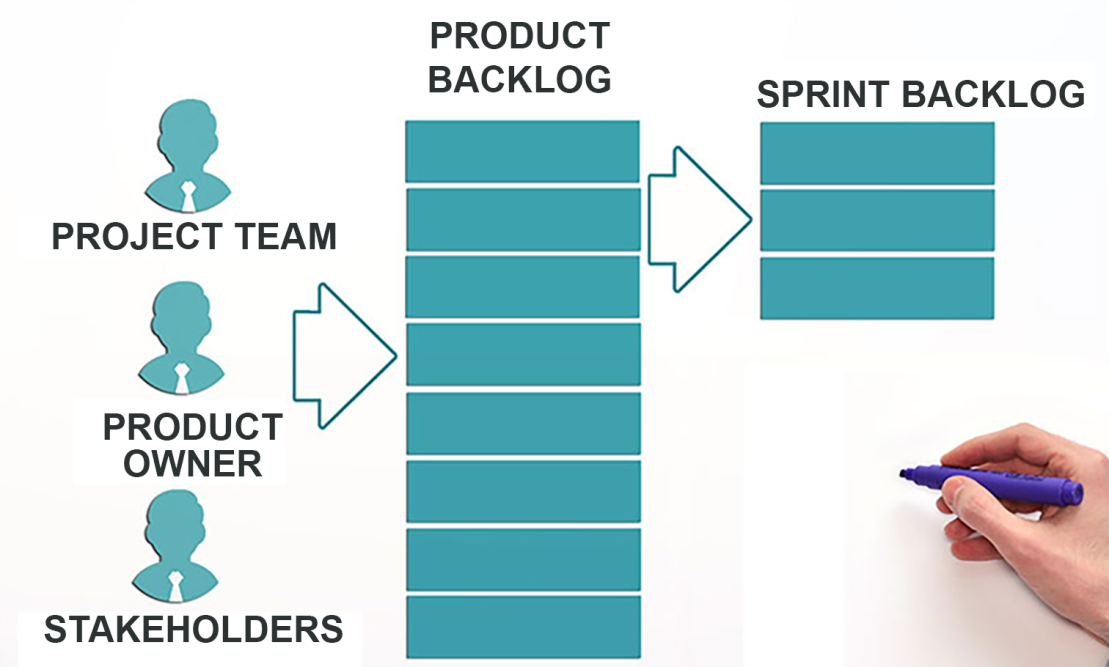 345
Scrumboard - Beginning of a Sprint
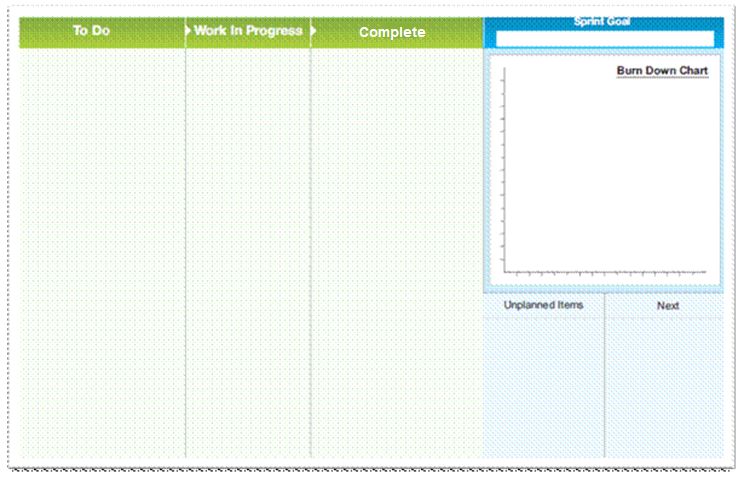 346
© VMEdu.com. All rights reserved
Update Sprint Backlog : Mandatory Outputs – Sprint Burndown or Burnup Chart
Burn Charts (Burndown or Burnup) are used to track progress in a Scrum project. 

A Burndown Chart is a graph that depicts the amount of work remaining in relation to the remaining time.

Unlike the Burndown Chart, a Burnup Chart depicts what has been completed in relation to the remaining time.

Burn Charts are used in the Implement phase to track the Scrum Team’s progress during a Sprint and to get an early indication if the team will be able to complete all the User Stories that were committed to for that Sprint.

The initial Sprint Burndown Chart shows how the team envisions to get the work done.
347
Update Sprint Backlog : Mandatory Outputs – Sprint Burndown Chart
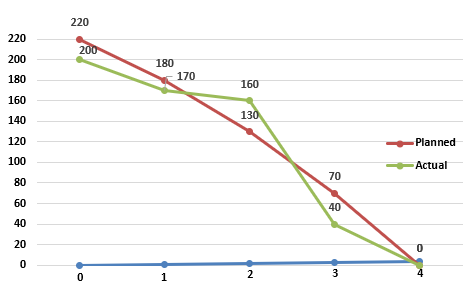 Story Points
Days
348
© VMEdu.com. All rights reserved
Question
The responsibility for estimating items in the Prioritized Product Backlog in the Plan and Estimate phase lies with the: 

Scrum Team. 
Scrum Master. 
Product Owner. 
External team with considerable experience.
349
© VMEdu.com. All rights reserved
Answers Will be Provided by the Faculty
350
© VMEdu.com. All rights reserved
Question
Which of the following best defines Task List?

It is a comprehensive list that contains all the tasks to which the Scrum Team has committed for the current Sprint.
It describes the relationship and interaction between different tasks in a project.
It refers to the priority order of the completed deliverable to meet its Acceptance Criteria.
None of the above
351
© VMEdu.com. All rights reserved
Answers Will be Provided by the Faculty
352
© VMEdu.com. All rights reserved
Case Study – Sprint #1 Planning Meeting
Prioritized Product Backlog
Velocity: 21
353
Case Study – Sprint #1 Planning Meeting
Content of Sprint 1
Velocity: 21
354
Case Study – Sprint #1 Planning Meeting
Tasks for “Create a Unique User Profile With Payment Information”
User Story                       		Tasklist
As a customer I should be able to create a unique profile with payment information so that I can save time when I order multiple times.
Design Webpage
Review the Design
Create a wireframe of the webpage
Demo of the Wireframe
Get legal approval for the webpage
Update the User Manual
Test the functionality
355
Case Study – Sprint #1 Planning Meeting
As a customer I should be able to purchase via secure protocol so that my personal information is not at risk.
Task #1
Task #2
Task #3
Task #4
Design Webpage
Review the Design
Get legal approval for the webpage
As a customer I should be able to create a unique profile with payment information so that I can save time when I order multiple times.
Test the functionality
Create a wireframe of the webpage
Demo of the Wireframe
Update the User Manual
As a customer I should be able to browse the whole catalogue so that I get a good understanding of all the products available.
Task #1
Task #2
Task #3
As a customer I should be able to browse the whole catalogue so that I get a good understanding of all the products available.
Task #1
Task #2
Task #3
Task #4
356
Case Study – Sprint #1 Planning Meeting
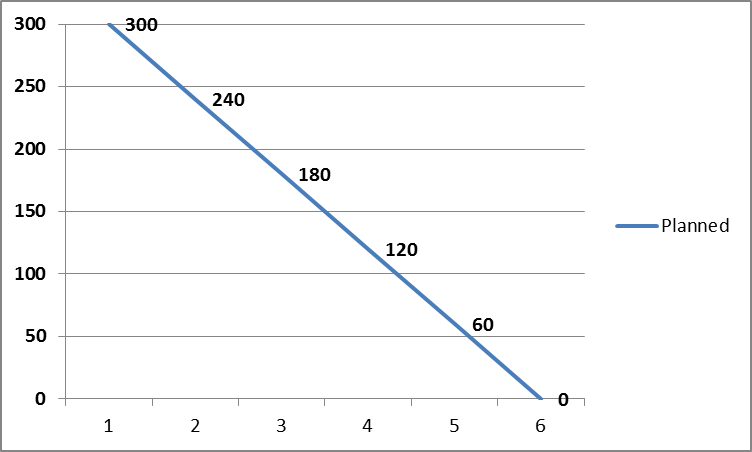 Story Points
Days
357
Case Study – Sprint #2 Planning Meeting
Prioritized Product Backlog
Velocity: 21
User Story 7 doesn’t fit. What do you do?
358
Case Study – Sprint #2 Planning Meeting
Prioritized Product Backlog
Velocity: 21
359
Case Study – Sprint #2 Planning Meeting
Content of Sprint 2
Velocity: 21
360
Case Study - Issues with Developing the Sprint Backlog
An outlier that will not change their mind? What if anything at all, should you as a Scrum Master do? Please type your answer in the Question window.
If you have any additional questions on this topic, please post it in the Question window.
361
Case Study - Issues with Developing the Sprint Backlog
One person dominates the planning session and doesn't give others the opportunity to share their ideas. What if anything at all, should you as a Scrum Master do? Please type your answer in the Question window.
If you have any additional questions on this topic, please post it in the Question window.
362
Case Study - Issues with Developing the Sprint Backlog
While breaking down the user stories into tasks the team informs you that they do not know how to accomplish the tasks? What if anything at all, should you as a Scrum Master do? Please type your answer in the Question window.
If you have any additional questions on this topic, please post it in the Question window.
363
Scrum Phase - Implement
364
Scrum Phase - Implement
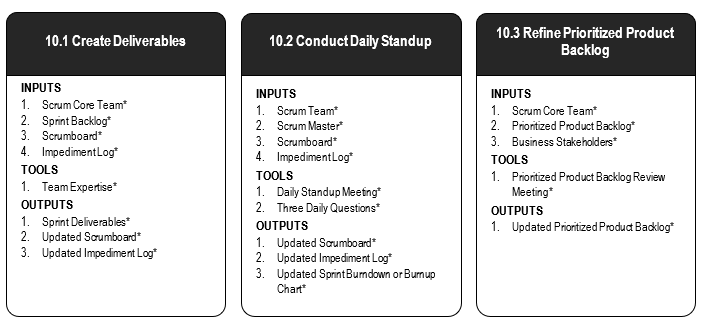 Figure 10‑2: Implement Overview (Essentials); Page 220
Additional Details: SBOK® Page 217-240
365
Scrum Phase - Implement
The Implement phase encompasses the execution of tasks and activities to create a project’s product, service, or desired result. 

These activities include creating the various deliverables, conducting Daily Standup Meetings, and refining (i.e., reviewing, fine-tuning, and regularly updating) the Prioritized Product Backlog at regular intervals.
366
Implement – Create Deliverables
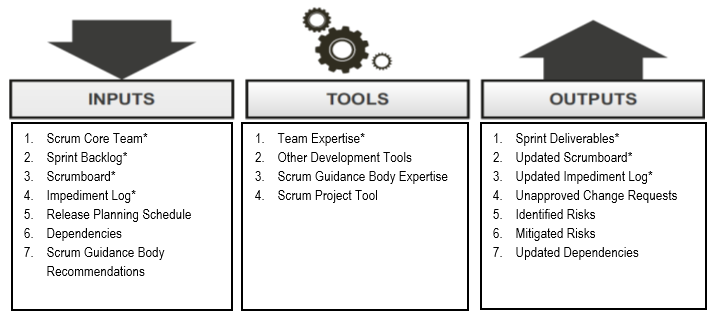 Figure 10‑3: Create Deliverables—Inputs, Tools, and Outputs; SBOK® Page 221
367
Implement – Create Deliverables
The process where the main development takes place. 

The Scrum Team is responsible for creating the Sprint Deliverables. 

The business stakeholders, the Scrum Master and the Product Owner detail what needs to be developed and not how to develop the deliverables. 

Scrum Team record impediments in the Impediment Log.
368
Implement - Changes to a Sprint
There is only one exception to the rule about not changing the scope of a Sprint once a Sprint begins. 

If the Scrum Team determines it has heavily overestimated the effort during the Sprint and has spare capacity to implement additional User Stories, the team can ask the Product Owner which additional User Stories should be included in the current Sprint. 

An additional benefit is that the team does not have to worry about managing changes once they start working on a Sprint.
369
© VMEdu.com. All rights reserved
Create Deliverables: Critical Inputs
Scrum Core Team

Sprint Backlog

Scrumboard

Impediment Log

All these topics have already been discussed.
370
Create Deliverables: Critical Inputs – Scrumboard
Scrum's transparency comes from openly viewable information tools like the Scrumboard, which shows the progress of the team. 

The team uses a Scrumboard to plan and track progress during each Sprint. 

The Scrumboard contains four columns to indicate the progress of the estimated tasks for the Sprint: a ‘To Do’ column for tasks not yet started, an ‘In Progress’ column for the tasks started but not yet completed, a ‘Testing’ column for tasks completed but in the process of being tested, and a ‘Complete’ column for the tasks that have been completed and successfully tested. 

At the beginning of a Sprint, all tasks for that Sprint are placed in the ‘To Do’ column and are subsequently moved forward according to their progress.
371
Create Deliverables: Critical Inputs – Scrumboard
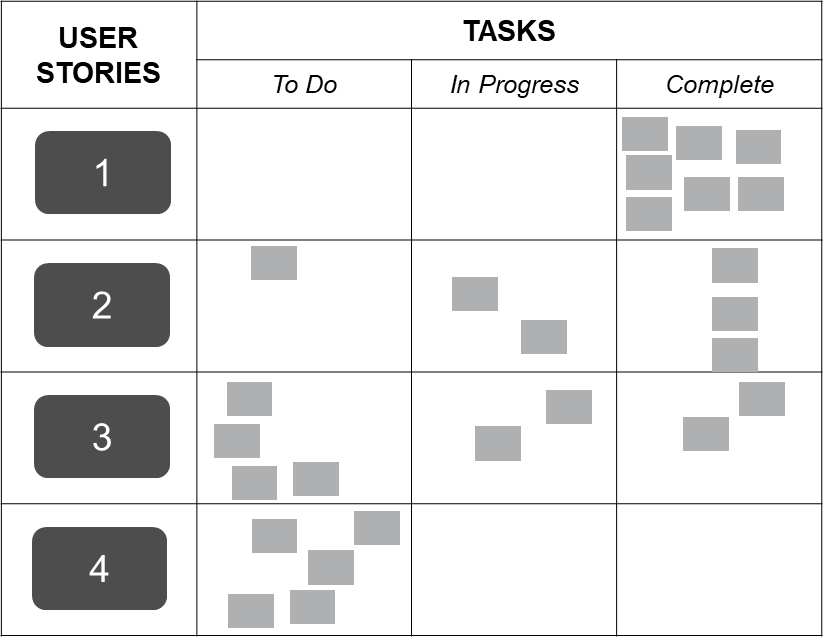 Figure 10-5: Scrumboard; Page 224 SBOK® Guide
372
© VMEdu.com. All rights reserved
Create Deliverables: Critical Inputs – Impediment Log
An impediment is any hindrance or hurdle that reduces the productivity of the Scrum Team. Impediments must be identified, resolved and removed if the team is to continue working effectively. 

Impediments can be internal to the team, such as inefficient workflow or lack of communication; or they can be external, such as software license issues, legal or government compliance requirements etc.

Impediments should be formally recorded by the Scrum Master in an Impediment Log.
373
Create Deliverables: Critical Tools – Team Expertise
This refers to the collective expertise of the Scrum Team members to understand the User Stories and tasks in the Sprint Backlog in order to create the final deliverables. 

Scrum Team members have the authority and responsibility to determine the best means for converting the Prioritized Product Backlog Items into finished deliverables or increments, without requiring involvement of any business stakeholders outside the team. 

Additional expertise is available from the Scrum Guidance Body, as required.
374
Create Deliverables: Critical Outputs – Sprint Deliverables
At the end of each Sprint, a product increment or deliverable is completed. 

The deliverable should possess all features and functionality defined in the User Stories included in the Sprint and should have been tested successfully
375
Create Deliverables: Critical Outputs – Updated Scrumboard
The Scrumboard is updated regularly as the team keeps completing tasks. 

However, at the end of the Sprint, the Scrumboard will be reset or wiped off and a new Scrumboard is created for the next Sprint.
376
Create Deliverables: Use of the Scrumboard
Below is the picture of a Scrumboard at the end of the Sprint. Was that a good Sprint? A bad one? An OK one? What do you think? Please type your answer in the Question window.
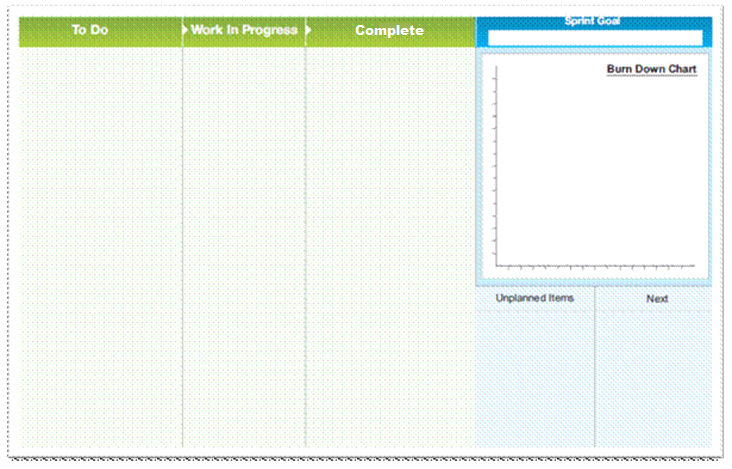 377
Create Deliverables: Use of the Scrumboard
Below is the picture of a Scrumboard at the end of the same Sprint. Is that better, worse or the same? Why? Please type your answer in the Question window.
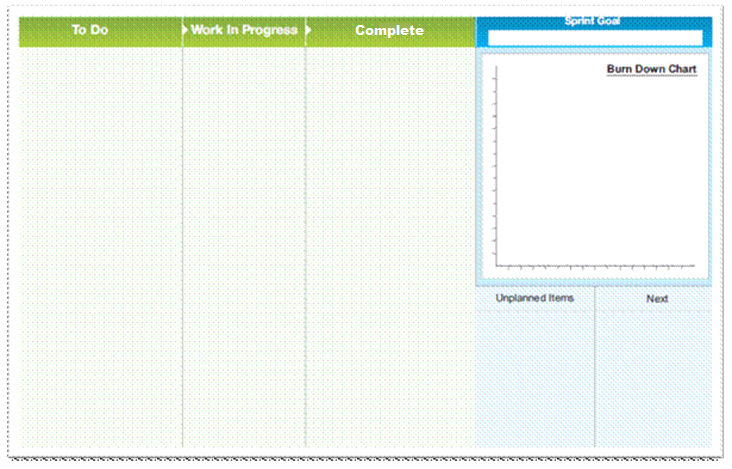 378
Implement – Conduct Daily Standup
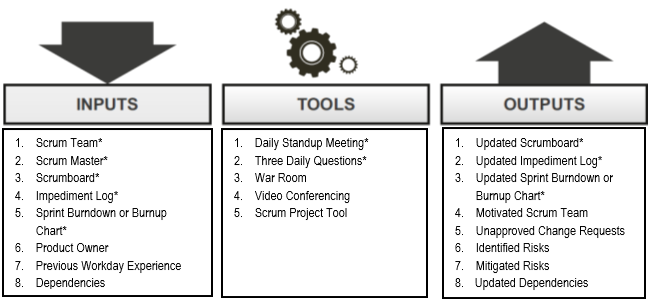 Figure 10‑6: Conduct Daily Standup—Inputs, Tools, and Outputs; SBOK® Page 229
379
Implement – Conduct Daily Standups
Everyday a highly focused and time-boxed meeting is conducted. It is referred to as the Daily Standup meeting

This is the forum for the Scrum Team to update each other on their progress and any impediments they may be facing
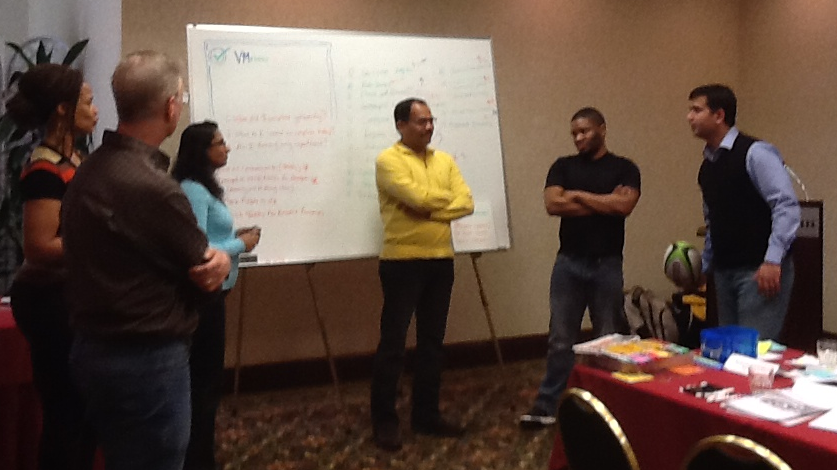 380
Conduct Daily Standups: Critical Inputs
Scrum Team

Scrum Master

Scrumboard

Impediment Log


These topics have already been discussed.
381
Conduct Daily Standups: Critical Tools – Daily Standup Meeting
The Daily Standup Meeting is a short daily meeting, Time-boxed to 15 minutes. 

Team members assemble to report their previous day’s progress in the Sprint and plan the current day’s activities. 

In the meeting, each Scrum Team member provides answers to the Three Daily Questions.

Discussions between the Scrum Master and the team or between some Scrum Team members are encouraged, but such discussions happen after the meeting to ensure that the Daily Standup Meeting is kept short.
382
Conduct Daily Standups: Critical Tools – Three Daily Questions
In the Daily Standup Meeting, facilitated by the Scrum Master, each Scrum Team member provides information in the form of answers to three specific questions:

What have I done since the last meeting?
What do I plan to do before the next meeting?
What impediments or obstacles (if any) am I currently facing?

It is highly recommended that the first two questions should be answered by team members in a quantifiable manner if possible, instead of qualitative lengthy answers. 

Team members can organize additional meetings after the daily Standup Meeting to address items that need additional discussion.
383
Conduct Daily Standups: Critical Outputs – Updated Sprint Burndown or Burnup Chart
The Sprint Burndown Chart is a graph that depicts the amount of work remaining in the ongoing Sprint. The initial Sprint Burndown Chart is accompanied by a planned burndown. 

The Sprint Burndown Chart should be updated daily to show the progress that has been made by the Scrum Team and to also allow for the detection of estimates that may have been incorrect.
384
Conduct Daily Standups: Critical Outputs – Updated Sprint Burndown or Burnup Chart
Story Points
Days
385
Conduct Daily Standups: Critical Outputs – Updated Sprint Burndown or Burnup Chart
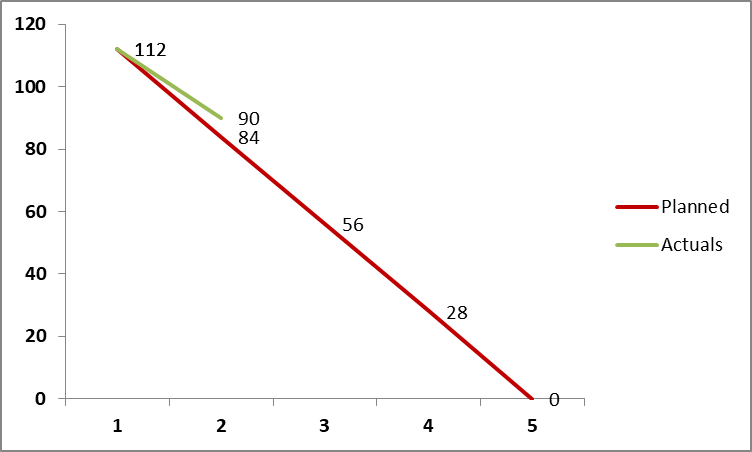 Story Points
Days
386
Conduct Daily Standups: Critical Outputs – Updated Sprint Burndown or Burnup Chart
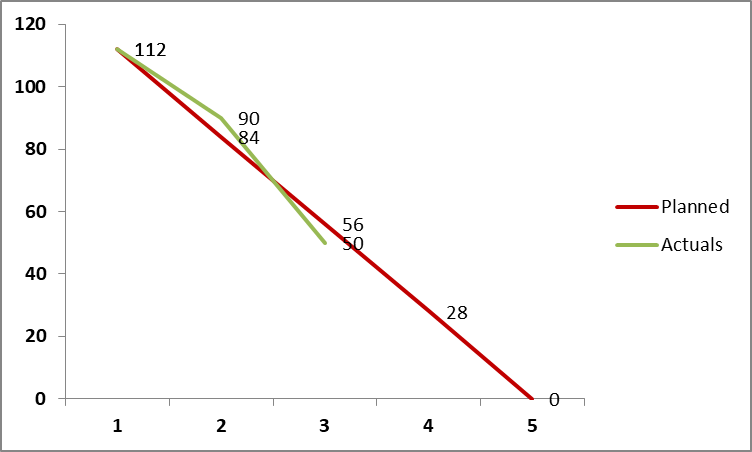 Story Points
Days
387
Conduct Daily Standups: Critical Outputs – Updated Sprint Burndown or Burnup Chart
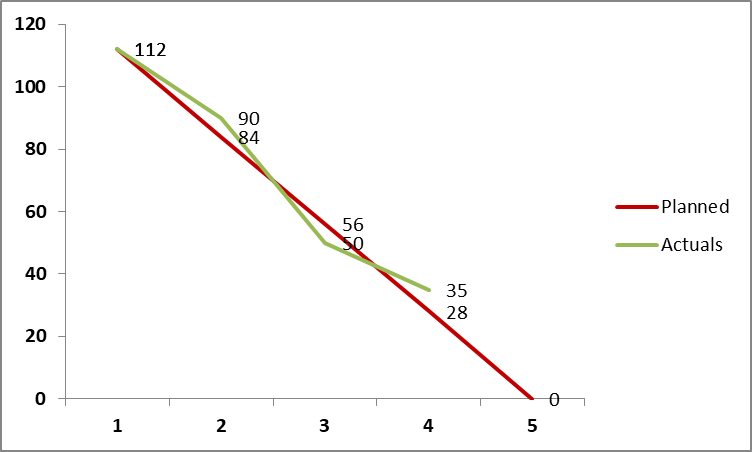 Story Points
Days
388
Conduct Daily Standups: Critical Outputs – Updated Sprint Burndown or Burnup Chart
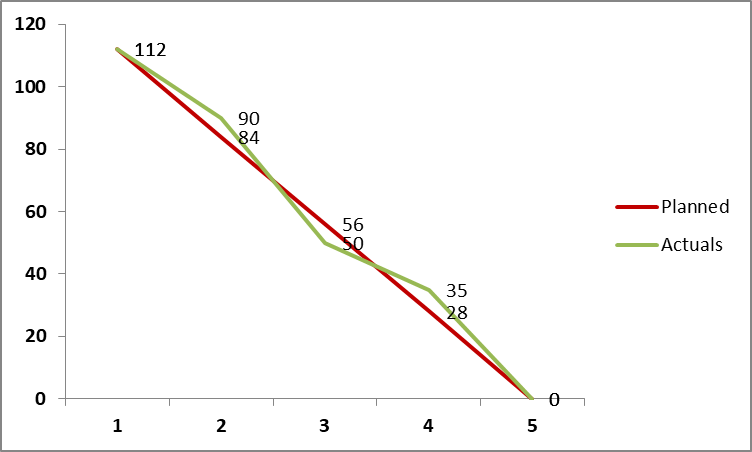 Story Points
Days
389
Conduct Daily Standups: Critical Outputs – Updated Impediment Log
This topic has already been discussed.
390
[Speaker Notes: Process 1: Create Deliverables
The Create Deliverables process is where the main development takes place. The Scrum Team is responsible for creating the Sprint Deliverables, while the Product Owner and the Scrum Master also play important roles in the Create Deliverables process. 
The Product Owner acts as a bridge between the Scrum Team and the Stakeholders, providing the Scrum Team members the necessary input and information they need while developing the Sprint deliverables. 
The Scrum Master is responsible for ensuring that an environment conducive to working on developing the Sprint deliverables exists for the team. 
The main development effort lies with the Scrum Team, and as a Scrum Team is self-organizing and cross-functional, the decision of how to develop a certain task lies with the Scrum Team members. Neither the Stakeholders, nor the Scrum Master and the Product Owner can direct the team on how to develop the deliverables. The Scrum Team members are experts in their domains, and their judgment and expertise are applied to all technical and management aspects of the project during this process.
The primary output of this process is the Sprint deliverable, also known as the product increment, which should possess all features and functionalities defined in the User Stories for the Sprint. If the Scrum Team members face any obstacles on the way to completing the Sprint deliverables, they record them in the Impediment Log. An Impediment Log is maintained by the Scrum Master, and it is the Scrum Master’s responsibility to resolve issues and remove impediments. 
Once a Sprint starts into the Implementation phase, the Sprint scope should not be changed. So, what do you do if the Product Owner wants to make changes in the middle of a Sprint? If the change that needs to be made is so important that the results of the Sprint would be worthless without making the required changes, then the current Sprint should be terminated, and a new Sprint that incorporates the change should be started. If not, then the change is pushed to a later Sprint.
The main outputs of the Create Deliverables process are the following:
Sprint Deliverables—At the end of each Sprint, a product increment or deliverable is completed. The deliverable should possess all features and functionality defined in the User Stories included in the Sprint and should have been tested successfully. 
Updated Scrumboard—The Scrumboard is updated regularly as the team keeps completing tasks. However, at the end of the Sprint, the Scrumboard will be reset or wiped off and a new Scrumboard is created for the next Sprint.
Updated Impediment Log—Impediments should be formally recorded by the Scrum Master in an Impediment Log, and can be discussed during Daily Standup Meetings and Sprint Review Meetings as appropriate.]
Implement – Refine Prioritized Product Backlog
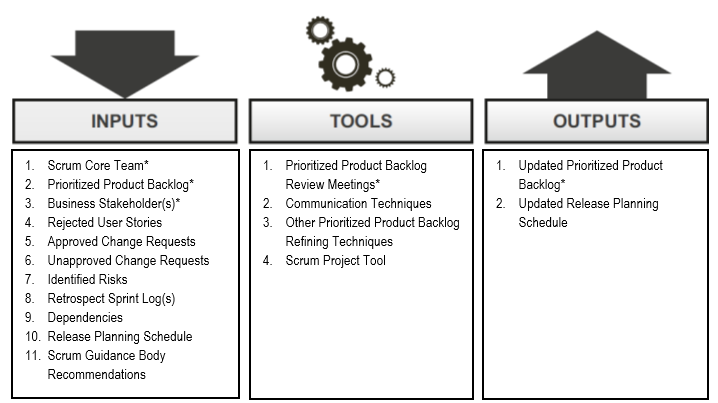 Figure 10‑8: Refine Prioritized Product Backlog—Inputs, Tools, and Outputs; SBOK® Page 235
391
Implement – Refine Prioritized Product Backlog
The Product Owner is responsible for refining the Prioritized Product Backlog.

Refining involves adding or changing Prioritized Product Backlog items to meet changed requirements and for providing more detailed User Stories for the next Sprint.

The Prioritized Product Backlog may be updated with new User Stories, new Change Requests, new Identified Risks, updated User Stories, or reprioritization of existing User Stories.

Prioritized Product Backlog Review Meeting may be held
392
Refine Prioritized Product Backlog: Critical Inputs
Scrum Core Team

Prioritized Product Backlog

Business Stakeholder(s)

These topics have already been discussed.
393
Refine Prioritized Product Backlog: Critical Tools - Prioritized Product Backlog Review Meetings
The Product Owner may have multiple and separate meetings with relevant business stakeholder(s), the Scrum Master, and the Scrum Team to ensure that he or she has enough information to make updates to the Prioritized Product Backlog during the Refine Prioritized Product Backlog process.


The intent of the Prioritized Product Backlog Review Meetings is to ensure that User Stories and Acceptance Criteria are understood and are written properly by the Product Owner so that they reflect the actual business stakeholder (customer) requirements and priorities

The Prioritized Product Backlog Review Meetings also ensure that irrelevant User Stories are removed and any Approved Change Requests or Identified Risks are incorporated into the Prioritized Product backlog.
394
Refine Prioritized Product Backlog: Critical Outputs – Updated Prioritized Product Backlog
Prioritized Product Backlog may be updated with new User Stories, new Change Requests, new Identified Risks, updated User Stories, or reprioritization of existing User Stories.

A minimum requirement for the refining is that at the beginning of every Sprint enough items with the top priorities in the Product Backlog are refined well enough so that the team is able to commit to them and to create the associated deliverables in the upcoming Sprint.
395
Question
How often are the Prioritized Product Backlog priorities changed?

Never
Whenever the Product Owner decides that an item has to be assigned higher priority 
Whenever the Scrum Master believes that an item has to be added
When senior management feels an item has to be added
396
© VMEdu.com. All rights reserved
Answers Will be Provided by the Faculty
397
© VMEdu.com. All rights reserved
Question
What is team velocity?

It is the rate at which the team can complete the work in a Sprint.
It is a meeting conducted to measure team’s performance.
It is a tool used to assess User Stories.
It is a mandatory input to Review and Retrospect process.
398
© VMEdu.com. All rights reserved
Answers Will be Provided by the Faculty
399
© VMEdu.com. All rights reserved
Question Case Study - Possible Issues during Daily Standups
The Executive management is trying to interfere. What if anything at all, should you as a Scrum Master do? Please type your answer in the Question window.
If you have any additional questions on this topic, please post it in the Question window.
400
Question Case Study - Possible Issues during Daily Standups
Problem solving is happening during Daily Standups. What if anything at all, should you as a Scrum Master do? Please type your answer in the Question window.
If you have any additional questions on this topic, please post it in the Question window.
401
Question
Have there been other issues that you have been facing while conducting Daily Standup Meetings? Please type your answer in the Question window.
If you have any additional questions on this topic, please post it in the Question window.
402
Scrum Phases - Review and Retrospect
403
Scrum Phase - Review and Retrospect
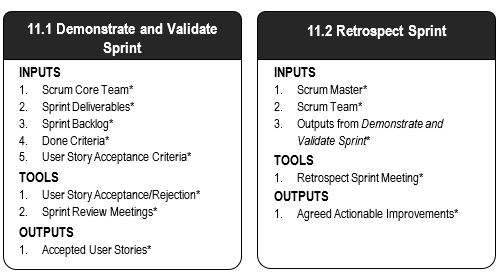 Figure 11‑2: Review and Retrospect Overview; SBOK® Page 243
Additional Details: SBOK® Pages 241-256
404
Scrum Phase - Review and Retrospect
The Review and Retrospect phase is concerned with reviewing the deliverables and the work that has been done and determining ways to improve the practices and methods used to complete the project work.
405
Review and Retrospect – Demonstrate and Validate Sprint
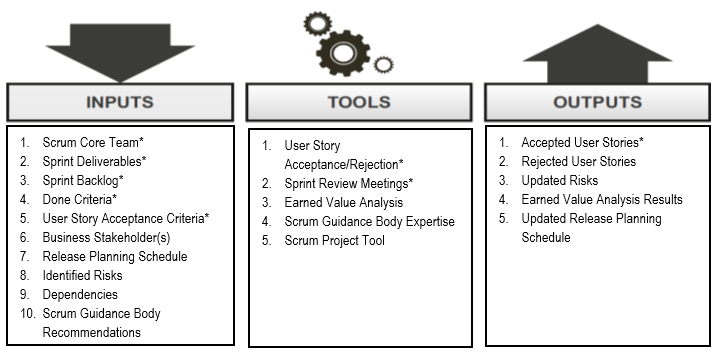 Figure 11‑3: Demonstrate and Validate Sprint—Inputs, Tools, and Outputs; SBOK® Page 244
406
Review and Retrospect – Demonstrate and Validate Sprint
The Scrum Team demonstrates the Sprint deliverables to the Product Owner, who validates whether these deliverables meet the requirements of the Acceptance Criteria.  

This is done as part of the Sprint Review Meeting at the end of every Sprint, providing an opportunity for the Product Owner and business stakeholder(s) to inspect what has been completed so far

It helps to determine if any changes should be made in the project or processes in subsequent Sprints.

The outcome is either the acceptance or rejection of backlog items by the Product Owner. 
Items not accepted remain in the Prioritized Product Backlog.
407
Demonstrate and Validate Sprint: Critical Inputs
Scrum Core Team

Sprint Deliverables

Sprint Backlog

Done Criteria

User Stories Acceptance Criteria

These topics have already been discussed.
408
Demonstrate and Validate Sprint: Critical Tools Sprint Review Meeting
The Scrum Core Team members and relevant business stakeholder(s) participate in Sprint Review Meetings to accept the deliverables which meet the User Story Acceptance Criteria and reject unacceptable deliverables. 

These meetings are convened at the end of every Sprint. 

The Scrum Team demonstrates the achievements from the Sprint, including the new functionalities or products created. 

User Story deliverables that have already been previously approved by the Product Owner prior to the Sprint Review Meeting are also demonstrated by the team during this meeting to ensure that the business stakeholder(s) also review the respective functionality. 

This provides an opportunity for the Product Owner and business stakeholder(s) to inspect what has been completed so far and to determine if any changes should be made in the project or processes in subsequent Sprints
409
Demonstrate and Validate Sprint: Critical Tools
User Story Acceptance/Rejection
After User Stories are completed by the Scrum Team, they are made available to the Product Owner for review.

The Product Owner can review the User Stories as soon as each is complete, or can review them all in a Sprint Review Meeting convened at the end of the Sprint. 

The Product Owner accepts the User Stories that satisfy the User Story Acceptance Criteria and the Done Criteria and rejects those that do not meet the criteria, with feedback about why a User Story was rejected.

At the end of a Sprint, any remaining rejected User Stories would remain on the Prioritized Product Backlog to be considered for completion in a future Sprint.
410
© VMEdu.com. All rights reserved
Demonstrate and Validate Sprint: Critical Outputs -  Accepted User Stories
Deliverables which meet the User Story Acceptance Criteria are formally accepted by the Product Owner. 

These are considered Accepted User Story that may be released to the customer if they so desire. 

A list of Accepted User Stories is maintained and updated after each Sprint Review Meeting.
411
Demonstrate and Validate Sprint: Outputs -  Rejected User Stories
If User Stories do not meet the Acceptance Criteria, they are considered incomplete and are rejected by the Product Owner.

Rejected User Stories get added back into the Prioritized Product Backlog so that they can be considered as part of a subsequent Sprint.
412
Product Increment Flow
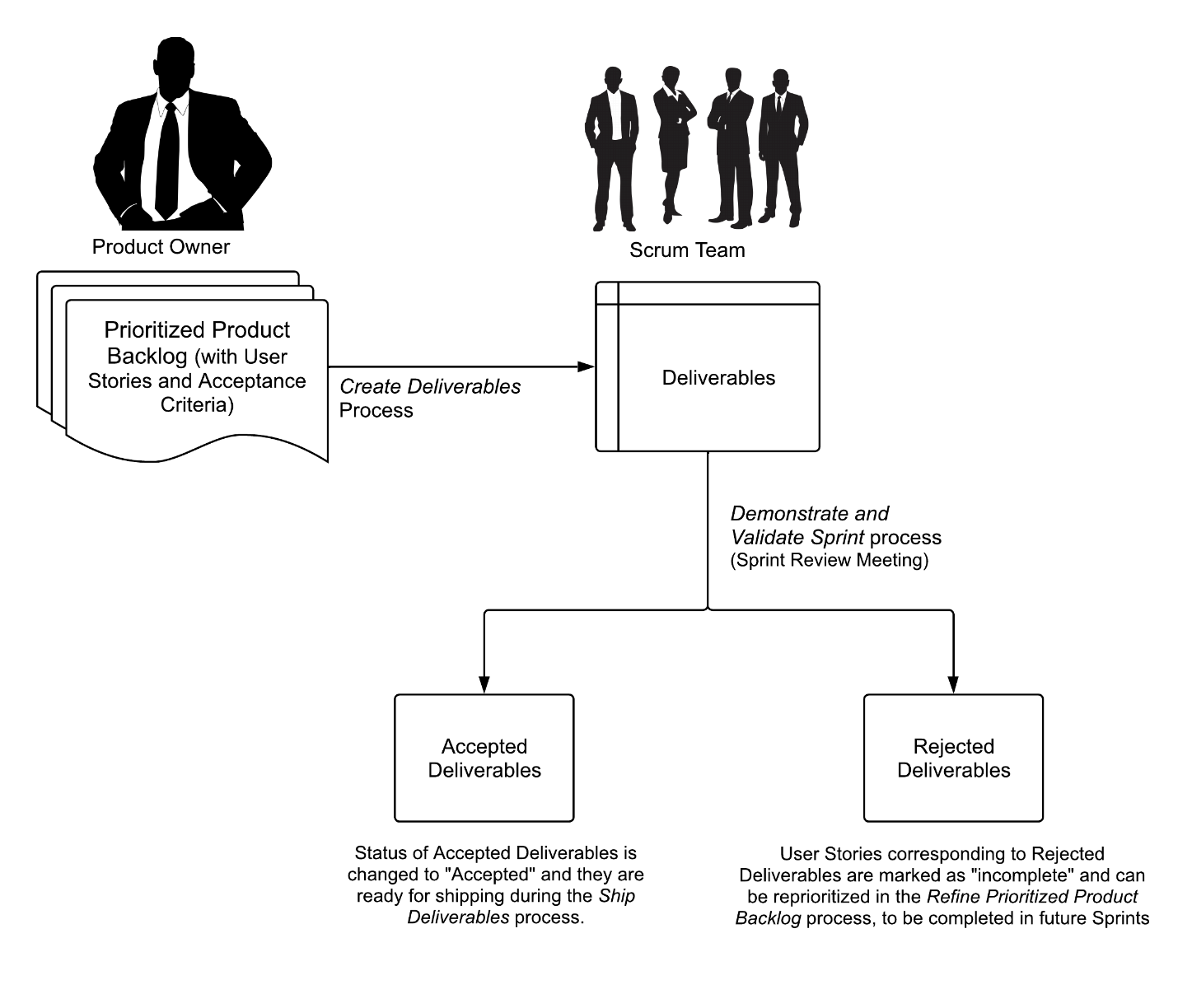 Fig 5-1: Project Increment Flow Diagram; Page 91 SBOK® Guide
413
© VMEdu.com. All rights reserved
Review and Retrospect – Retrospect Sprint
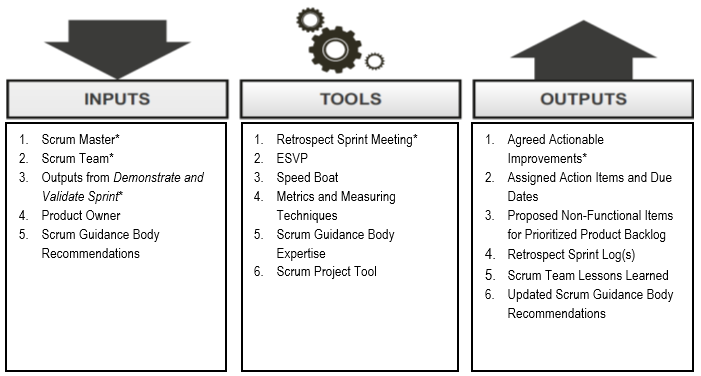 Figure 11‑5: Retrospect Sprint—Inputs, Tools, and Outputs; SBOK® Page 250
414
Review and Retrospect – Retrospect Sprint
Following the Sprint Review Meeting, the Scrum team gets together for a Retrospect Sprint Meeting.

Purpose is to examine the Sprint to identify potential improvements in the process. 

The Retrospect Sprint Meeting is attended by the Scrum Master and the Scrum Team members.  The Product Owner can attend but does not have to. 

Team members raise any issues they faced during the Sprint and discuss how they can address those issues. 

The team members discuss what went well during the Sprint and what did not. 
The team also suggests improvements to the definition of Done based on its experience.

There may be Agreed Actionable Improvements or Updated Scrum Guidance Body Recommendations
415
Retrospect Sprint: Critical Inputs
Scrum Master

Scrum Team

Outputs from Demonstrate and Validate Sprint

These topics have already been discussed before.
416
Retrospect Sprint: Critical Tools – Retrospect Sprint Meeting
The Retrospect Sprint Meeting is an important element of the ‘inspect-adapt’ Scrum framework and it is the final step in a Sprint. 

All Scrum Team members attend the meeting, which is facilitated or moderated by the Scrum Master. It is recommended, but not required for the Product Owner to attend. 

Discussions in the Retrospect Sprint Meeting encompass both what went wrong and what went right.
417
Retrospect Sprint: Critical Tools – Retrospect Sprint Meeting
Primary objectives of the meeting are to identify three specific items: 

Things the team needs to keep doing: best practices
Things the team needs to begin doing: process improvements
Things the team needs to stop doing: process problems and bottlenecks

These areas are discussed and a list of Agreed Actionable Improvements is created
418
Retrospect Sprint: Critical Output – Agreed Actionable Improvements
Agreed Actionable Improvements are the list of actionable items that the team has come up with to address problems and improve processes in order to enhance their performance in future Sprints
419
Scrum Project Timeline
SPRINT 1
SPRINT 2
SPRINT 3
SPRINT 4
SPRINT X
. . .
Sprint Review 
& Retro
Sprint Review 
& Retro
Sprint Review 
& Retro
Sprint Review 
& Retro
Sprint Planning
Sprint Planning
Sprint Planning
Sprint Planning
Sprint Planning
Sprint Review 
& Retro
420
Sample Scrum Cycle 2 Weeks
Sprint Work Day 2
Daily Standup 15m
Sprint Work Day 5
Daily Standup 15m
Sprint Work Day 4
Daily Standup 15m
Sprint Work Day 3
Daily Standup 15m
SPRINT 1 PLANNING MEETING: 4 HRS
Sprint Work Day 1
Daily Standup 15m
Sprint Work Day 6
Daily Standup 15m
SPRINT 1 REV 2HR
SPRINT RETRO 2HR
Sprint Work Day 7
Daily Standup 15m
Sprint Work Day 8
Daily Standup 15m
Sprint Work Day 9
Daily Standup 15m
Sprint Work Day 2 Daily Standup 15m
SPRINT 2 PLANNING: 4HRS
Sprint Work Day  3 
Daily Standup 15m
Sprint Work Day  5
Daily Standup 15m
Sprint Work Day  4
Daily Standup 15m
Sprint Work Day 1 Daily Standup 15m
Sprint Work Day  6
Daily Standup 15m
SPRINT 2 REV 2HR
SPRINT RETRO 2HR
Sprint Work Day 7
Daily Standup 15m
Sprint Work Day 8
Daily Standup 15m
Sprint Work Day 9
Daily Standup 15m
421
Sample Scrum Cycle 2 Weeks
Sprint 1
Sprint Work Day 2
Daily Standup 15m
Sprint Work Day 5
Daily Standup 15m
Sprint Work Day 4
Daily Standup 15m
Sprint Work Day 3
Daily Standup 15m
SPRINT 1 PLANNING MEETING: 4 HRS
Sprint Work Day 1
Daily Standup 15m
Sprint Work Day 6
Daily Standup 15m
SPRINT 1 REV 2HR
SPRINT RETRO 2HR
Sprint Work Day 7
Daily Standup 15m
Sprint Work Day 8
Daily Standup 15m
Sprint Work Day 9
Daily Standup 15m
Sprint 2
Sprint Work Day 1 Daily Standup 15m
Sprint Work Day 2 Daily Standup 15m
SPRINT 2 PLANNING: 4HRS
Sprint Work Day  3 
Daily Standup 15m
Sprint Work Day  5
Daily Standup 15m
Sprint Work Day  4
Daily Standup 15m
Sprint Work Day  6
Daily Standup 15m
SPRINT 2 REV 2HR
SPRINT RETRO 2HR
Sprint Work Day 7
Daily Standup 15m
Sprint Work Day 8
Daily Standup 15m
Sprint Work Day 9
Daily Standup 15m
422
Sample Scrum Cycle 4 Weeks (1 month)
Sprint Work Day 1
Daily Standup 15m
SPRINT 1 PLANNING MEETING: 8 HRS

(Task Planning & Task Estimating)
Sprint Work Day 2
Daily Standup 15m
Sprint Work Day 4
Daily Standup 15m
Sprint Work Day 3
Daily Standup 15m
Sprint Work Day 5
Daily Standup 15m
Sprint Work Day 6
Daily Standup 15m
Sprint Work Day 7
Daily Standup 15m
Sprint Work Day 9
Daily Standup 15m
Sprint Work Day 8
Daily Standup 15m
Sprint Work Day 10
Daily Standup 15m
Sprint Work Day 11
Daily Standup 15m
Sprint Work Day 12
Daily Standup 15m
Sprint Work Day 14
Daily Standup 15m
Sprint Work Day 13
Daily Standup 15m
Sprint Work Day 15
Daily Standup 15m
Sprint Work Day 16
Daily Standup 15m
Sprint Work Day 17
Daily Standup 15m
Sprint Work Day 18
Daily Standup 15m
SPRINT 1 REVIEW: 
4HRS
SPRINT 1 RETROSPECT: 4HRS
423
Sample Scrum Cycle 4 Weeks (1 month)
Sprint Work Day 1
Daily Standup 15m
SPRINT 1 PLANNING MEETING: 8 HRS

(Task Planning & Task Estimating)
Sprint Work Day 2
Daily Standup 15m
Sprint Work Day 4
Daily Standup 15m
Sprint Work Day 3
Daily Standup 15m
Sprint Work Day 5
Daily Standup 15m
Sprint Work Day 6
Daily Standup 15m
Sprint Work Day 7
Daily Standup 15m
Sprint Work Day 9
Daily Standup 15m
Sprint 1
Sprint Work Day 8
Daily Standup 15m
Sprint Work Day 10
Daily Standup 15m
Sprint Work Day 11
Daily Standup 15m
Sprint Work Day 12
Daily Standup 15m
Sprint Work Day 14
Daily Standup 15m
Sprint Work Day 13
Daily Standup 15m
Sprint Work Day 15
Daily Standup 15m
Sprint Work Day 16
Daily Standup 15m
Sprint Work Day 17
Daily Standup 15m
Sprint Work Day 18
Daily Standup 15m
SPRINT 1 REVIEW: 
4HRS
SPRINT 1 RETROSPECT: 4HRS
424
Question
The meeting at the end of the Sprint in which the team presents its work to the Product Owner is known as the:

Product Vision Meeting.
Sprint Planning Meeting.
Sprint Review Meeting.
Retrospect Sprint Meeting.
425
© VMEdu.com. All rights reserved
Answers Will be Provided by the Faculty
426
© VMEdu.com. All rights reserved
Question
What is the objective of Demonstrate and Validate Sprint process?

To enable Scrum Team demonstrates the Sprint Deliverables to the Product Owner and relevant business stakeholders in a Sprint Review Meeting.
To enable Scrum Team to discuss the lessons learned throughout the Sprint.
To enable Scrum Team to work on the tasks in the Sprint Backlog to create Sprint Deliverables.
To enable Scrum Team to continuously update and maintain the Prioritized Product Backlog.
427
© VMEdu.com. All rights reserved
Answers Will be Provided by the Faculty
428
© VMEdu.com. All rights reserved
Question Case Study - Possible Issues during Sprint Review Meeting
Team member refuses to accept when Product Owner rejects a product during Sprint Review Meeting. What if anything at all, should you as a Scrum Master do? Please type your answer in the Question window.
If you have any additional questions on this topic, please post it in the Question window.
429
Question Case Study - Possible Issues during Sprint Review Meeting
Team members blame each other for failure to complete Sprint goals. What if anything at all, should you as a Scrum Master do? Please type your answer in the Question window.
If you have any additional questions on this topic, please post it in the Question window.
430
Question
Have you faced any issues in a Sprint Review meeting (other than the ones already discussed) and what did you do? Please type your answer in the Question window.
If you have any additional questions on this topic, please post it in the Question window.
431
Scrum Phase - Release
432
Scrum Phase - Release
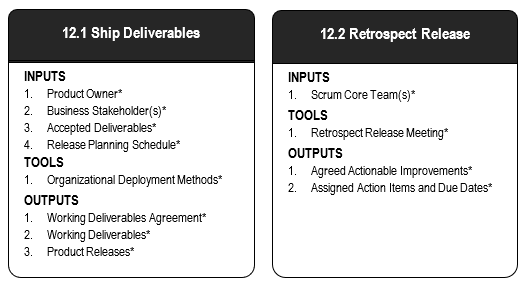 Figure 12‑2: Release Overview (Essentials); SBOK® Page 259
Additional Details: SBOK® Pages 257-270
433
Scrum Phase - Release
The Release phase emphasizes delivering the Accepted Deliverables to the customer and identifying, documenting, and internalizing the lessons learned during the project.
434
Release – Ship Deliverables
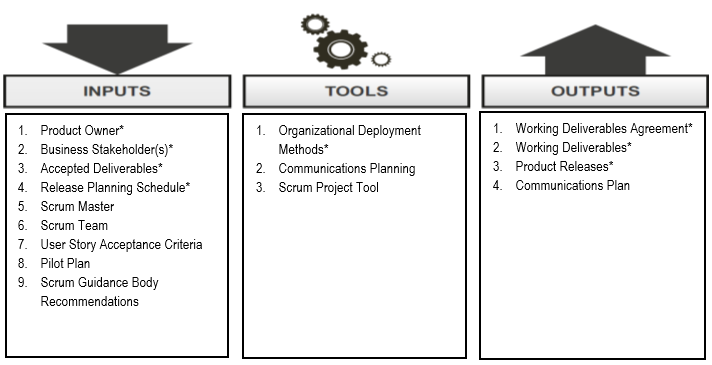 Figure 12‑3: Ship Deliverables—Inputs, Tools, and Outputs; SBOK® Page 260
Additional Details: SBOK® Pages 257-270
435
Release – Ship Deliverables
After the Product Owner validates the Sprint deliverables, the Accepted Deliverables are ready for release to the business stakeholders. 

Not every Sprint ends with a Release. 

The decision of when to release the potentially shippable product increment to the business stakeholders is made in the Conduct Release Planning process. 

The Release Planning Schedule documents which deliverables are to be released and when.
436
Ship Deliverables: Critical Inputs
Product Owner

Business Stakeholder(s)

Accepted Deliverables

All these topics have already been discussed.
437
Ship Deliverables: Critical Tool – Organizational Deployment Methods
The deployment mechanisms of each organization tend to be different based on their industry, target users, and positioning of the product. 

Depending on the product being delivered, deployment can take place remotely or may involve the physical shipping or transition of an item. 

Deployment tends to involve a high level of risk, as such organizations normally have well-defined and established deployment mechanisms, with detailed processes in place to ensure compliance with any applicable standards and quality assurance measures. 

These might include sign-offs by specific management representatives, user approval mechanisms, and guidelines regarding minimum functionality for a release.
438
Ship Deliverables: Critical Outputs – Working Deliverables Agreement
Deliverables that meet the Acceptance Criteria receive formal business sign-off and approval by the customer or sponsor. 

To get formal customer acceptance is critical for revenue recognition and the responsibility for obtaining it will be defined by the company policies and is not necessarily the responsibility of the Product Owner.
439
Ship Deliverables: Critical Outputs – Working Deliverables
Working deliverables are the final completed, tested, and approved and shippable deliverables for which the project was sanctioned.

As new product increments are created, they are continually integrated into prior increments, so there is a potentially shippable product available at all times throughout the project.
440
Ship Deliverables: Critical Outputs – Product Releases
The Product Releases should include the following:

Release Content—This consists of essential information about the deliverables that can assist the Customer Support Team.

Release Notes—Release Notes should include external or market facing shipping criteria for the product to be delivered.
441
Release – Retrospect Release
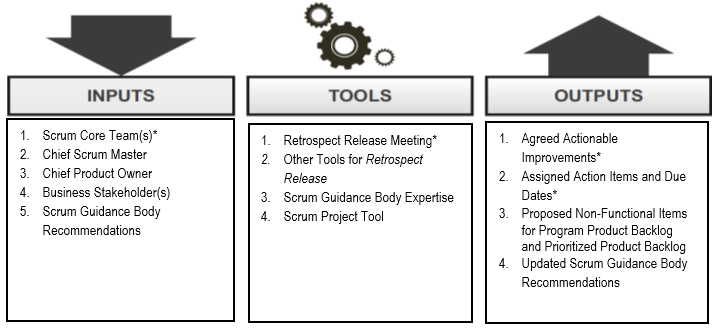 Figure 12‑5: Retrospect Release —Inputs, Tools, and Outputs; SBOK® Page 265
442
Release – Retrospect Release
The last process in the Scrum flow is the Retrospect Release, which is analogous to the Retrospect Sprint process

The Scrum Core Team or Teams get together to review, analyze, and identify what went right during the current project release and what did not go right.  

The Retrospect Release Meeting is held with the aim to identify best practices, actionable improvements and recommendations for the Scrum Guidance Body. 

The suggestions, opinions, and knowledge gathered in the Retrospect Release Meeting are recorded for future reference.
443
Retrospect Project – Critical Inputs
Scrum Core Team

The topic has already been discussed before.
444
Retrospect Project: Critical Tools – Retrospect Release Meeting
The Retrospect Release Meeting is a meeting to determine ways in which team collaboration and effectiveness can be improved in future release. 

Positives, negatives, and potential opportunities for improvement are also discussed. 

This meeting is not Time-boxed and may be conducted in person or in a virtual format. 

Attendees include the Project Team, Chief Scrum Master, Chief Product Owner, and business stakeholder(s). 

During the meeting, lessons learned are documented and participants look for opportunities to improve processes and address inefficiencies.
445
Retrospect Project: Critical Outputs
Agreed Actionable Improvements

Assigned Action Items and Due Dates

These topics have already been discussed
446
Question
You are a member of a Scrum Team, and you are instructed by the general manager of your company to work on an urgent task that is not part of the current Sprint. What do you do?

Take responsibility for the task, and tell the Product Owner to postpone the deadline for the current Sprint.
Talk with the other Scrum Team members and re-assign your tasks to someone else.
Talk to the Product Owner, and tell him or her to re-assign your tasks to someone else.
Inform the Scrum Master of the situation, and let him or her discuss the situation with the GM.
447
© VMEdu.com. All rights reserved
Answers Will be Provided by the Faculty
448
© VMEdu.com. All rights reserved
Question
Time-boxing is not done in which of the following meetings?

Daily Standup Meeting
Sprint Planning Meeting
Retrospect Release Meeting
Retrospect Sprint Meeting
449
© VMEdu.com. All rights reserved
Answers Will be Provided by the Faculty
450
© VMEdu.com. All rights reserved
Question
Do you conduct Retrospect Project or similar meetings in your project and do you think it helps? Please type your answer in the Question window.
If you have any additional questions on this topic, please post it in the Question window.
451
Scaling Scrum
452
What is a Program
453
What is a Program
A program is a group of related projects, with the objective to deliver business outcomes as defined in the Program Vision Statement. 

The Prioritized Program Backlog incorporates the Prioritized Product Backlogs for all the projects in the program.
454
What is a Portfolio
455
What is a Portfolio
A portfolio is a group of related programs and/or projects with the objective to deliver business outcomes as defined in the Portfolio Vision Statement. 

The Prioritized Portfolio Backlog incorporates the Prioritized Program Backlogs for all the programs in the portfolio and the Prioritized Product Backlog of the standalone projects that are a part of the portfolio.
456
Example of Project, Program and Portfolio
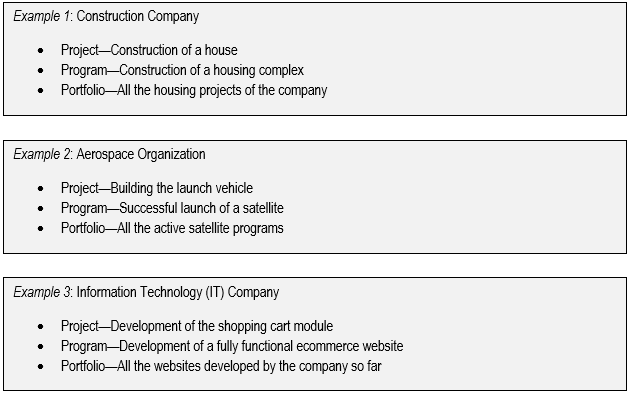 457
Chief Scrum Master
Large projects require multiple Scrum Teams to work in parallel. Information gathered from one team may need to be appropriately communicated to other teams—the Chief Scrum Master is responsible for this activity.

The role of a Chief Scrum Master is necessary to ensure proper collaboration among the Scrum Teams. 

Coordination across various Scrum Teams working on a project is typically done through the Scrum of Scrums (SoS) Meeting 

There is no hierarchy between the Scrum Masters: they are all peers. 

The Chief Scrum Master just works on a multi-team level, whereas the Scrum Masters work on a single team level.
458
Program Scrum Master
This role is similar to that of the Scrum Master except it meets the needs of the program or business unit rather than of a single Scrum Team.

The Program Scrum Master is a facilitator who ensures that all project teams in the program are provided with an environment conducive to completing their projects successfully. 

The Program Scrum Master guides, facilitates, and teaches Scrum practices to everyone involved in the program; provides guidance to the Scrum Masters of individual projects; clears impediments for the different project teams; coordinates with the Scrum Guidance Body to define objectives related to quality, government regulations, security, and other key organizational parameters; and ensures that Scrum processes are being effectively followed throughout the program.

The role is also involved with appointing Scrum Masters for individual projects and ensuring that the vision, objectives, outcomes, and releases of each project in the program align with those of the program.
459
Portfolio Scrum Master
This role is similar to that of the Scrum Master except it meets the needs of the portfolio or business unit rather than of a single Scrum Team.
460
Scaling Scrum for Large Projects
The chapter 13 of the SBOK® guide emphasizes additional aspects of Scrum that are applicable to large projects. 

When dealing with large projects requiring the efforts of four or more Scrum Teams with multiple Product Owners and multiple Scrum Masters, the fundamental processes defined in chapters 8 through 12 remain valid, but some additional considerations and updates to inputs, tools, and outputs may be required.
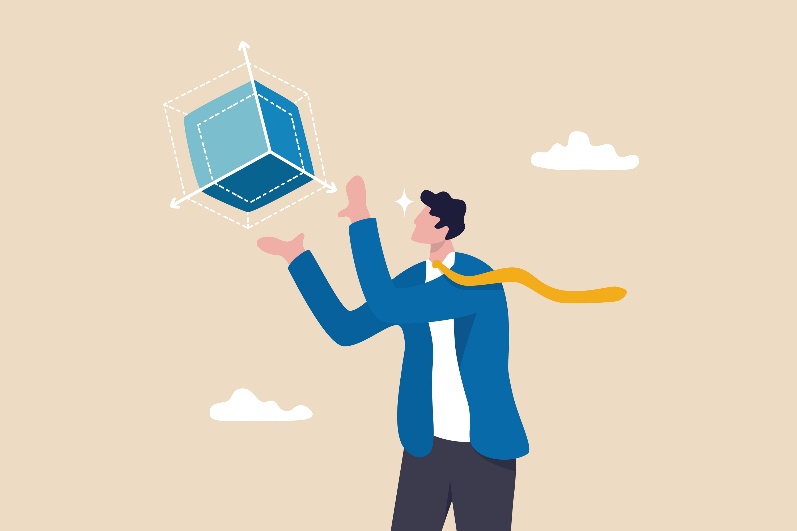 Please note that Scaling Scrum is discussed in detail in the SBOK® Guide and as part of other advanced certification courses.
Additional Details: SBOK® Guide Pages 271-293
461
[Speaker Notes: So for scaling of Scrum, I had mentioned before like two or three times, when we talk about scaling, we are looking at two elements of scaling -one is Scaling Scrum for Large Projects where there are multiple teams in the same project and the other one would be scaling Scrum for the Enterprise. We would start with scaling Scrum for large projects. And large project really means you have multiple teams working in that project. So, whatever we have discussed so far with the fundamental processes remain relevant for large projects too. It's not that just because now you have multiple teams in a project, you need to take a totally different approach. These fundamental processes still remain valid but there are a few additional things that need to be taken care of when you have multiple teams. It makes projects more complex and more complicated and you have to do more. You need to talk about scarce resources. You need to talk about synchronization, coordination, and collaboration between the teams. We have identified three processes that would need to be added to what we have discussed so far, for scaling Scrum for large projects. One is create large project components. You may have some resources you need to share between different teams like a test environment. Or it could be somebody with certain expertise which you would like in each team but is not readily available in the company. So, the resource would have to be shared among the different teams in the project. The other element we talk about in this process is about how multiple product owners work together, how they speed up the work dealing with stakeholders; how they speed up the work dealing with the Scrum team. So, these are some of the elements you need to address when you have to work with multiple teams. These are captured in this first process - create large project components. The next process here is conduct and coordinate sprints. Here we will be dealing with the execution of the sprint. So, it's like something that you do in the implement phase. In addition, since there are multiple teams and multiple sprints, you have to make sure you have coordination and synchronization between the different Scrum teams. You can see Scrum of Scrums meetings as a tool here. We had mentioned a while ago during this session that it is a meeting where representatives of each team get together and talk. That's when the different product owners have to work together. So, you take additional steps to make sure nobody does something that kind of screws up the other teams. Last but not the least, we have prepare large project release process. So, if you have a large project, then some activities can be really time consuming and really expensive. So you may take a decision that for your project, you would not undertake certain activities every Sprint in a large projects, what you might normally do for a regular project. To use an example, let's say performance testing. You will not do a full set of performance testing because it is expensive and time consuming. Maybe you pick a reasonable subset which you do in every sprint. When you get closer to a release, then you do a full set. Again, we won't go into any details here. You can find more details in chapter 13 in the SBOK Guide.]
Scaling Scrum for Large Projects
Additional Inputs and Outputs for Large Projects
Large Project Scrum Organization
Product Owners Collaboration Plan
Scrum Masters/Scrum Teams Collaboration Plan
Shared Resources
Team Specialization
Environment and Environment Schedule
Release Readiness Plan
Additional Tools for Large Projects
Large Project Communications Plan
Large Project Resource Planning
Environment Identification
Prioritized Product Backlog Assignment
Scrum of Scrums (SoS) Meeting
Release Preparation Methods
Release Readiness Sprint
Scrum Project Tool
Additional Details: SBOK® Guide Pages 271-293
Please note that Scaling Scrum is discussed in detail in the SBOK® Guide and as part of other advanced certification courses.
462
Scaling Scrum for the Enterprise
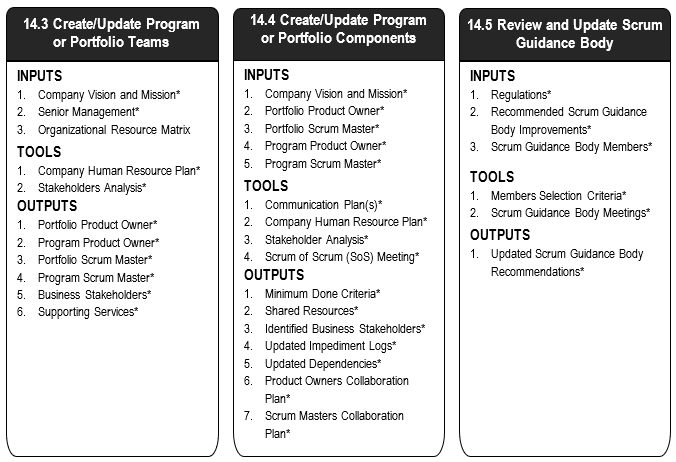 Figure 14‑1: Scaling Scrum for the Enterprise Overview (Essentials); Page No 305 SBOK® Guide
Additional Details: SBOK® Guide Pages 295-332
463
Scaling Scrum for the Enterprise
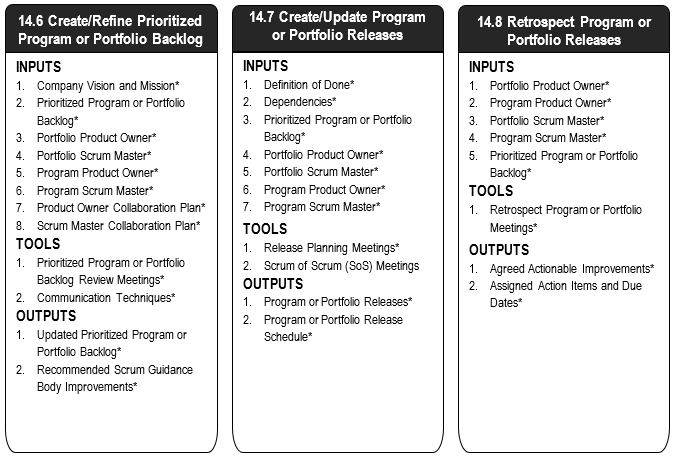 Figure 14‑1: Scaling Scrum for the Enterprise Overview (Essentials); Page No 306 SBOK® Guide
Additional Details: SBOK® Pages 295-332
464
Scrum Across the Organization
The needs and structure of each organization are different. It is the responsibility of the Scrum Guidance Body to scrutinize the organization at different levels to understand and define appropriate application of Scrum and to act as a consulting body for everyone working on a project, program, or portfolio.
465
Scrum Across the Organization
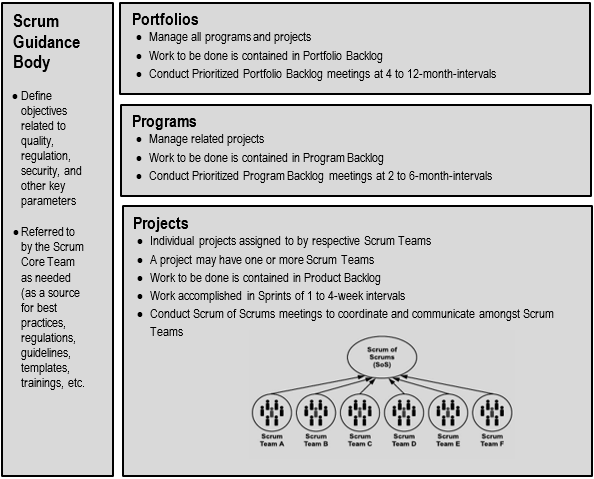 Figure 3-4: Scrum across the Organization for Projects, Programs, and Portfolios; Page No 58 SBOK® Guide
466
Transition to Scrum
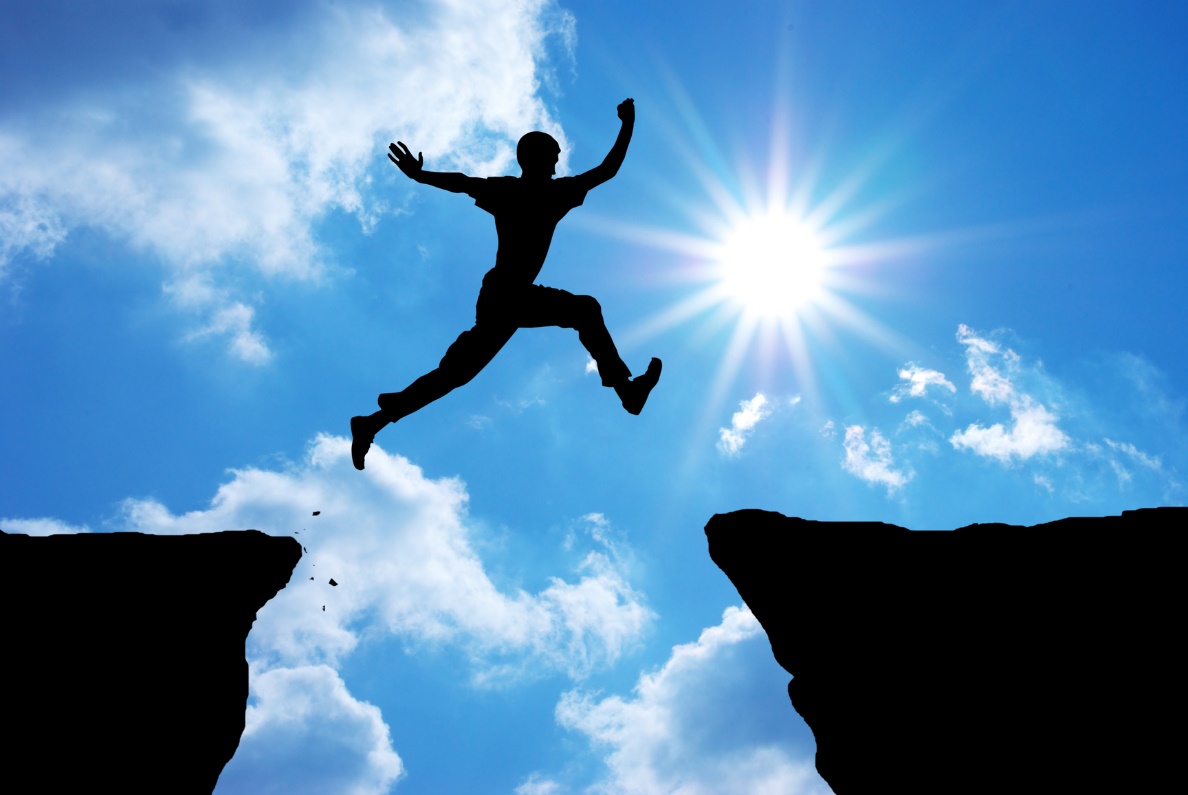 467
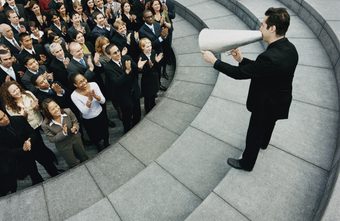 Top Down
468
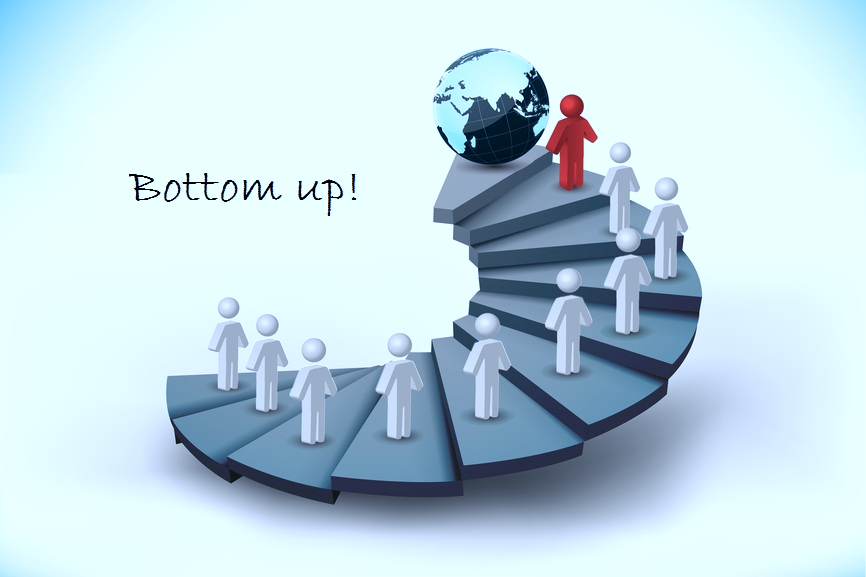 Bottom Up
469
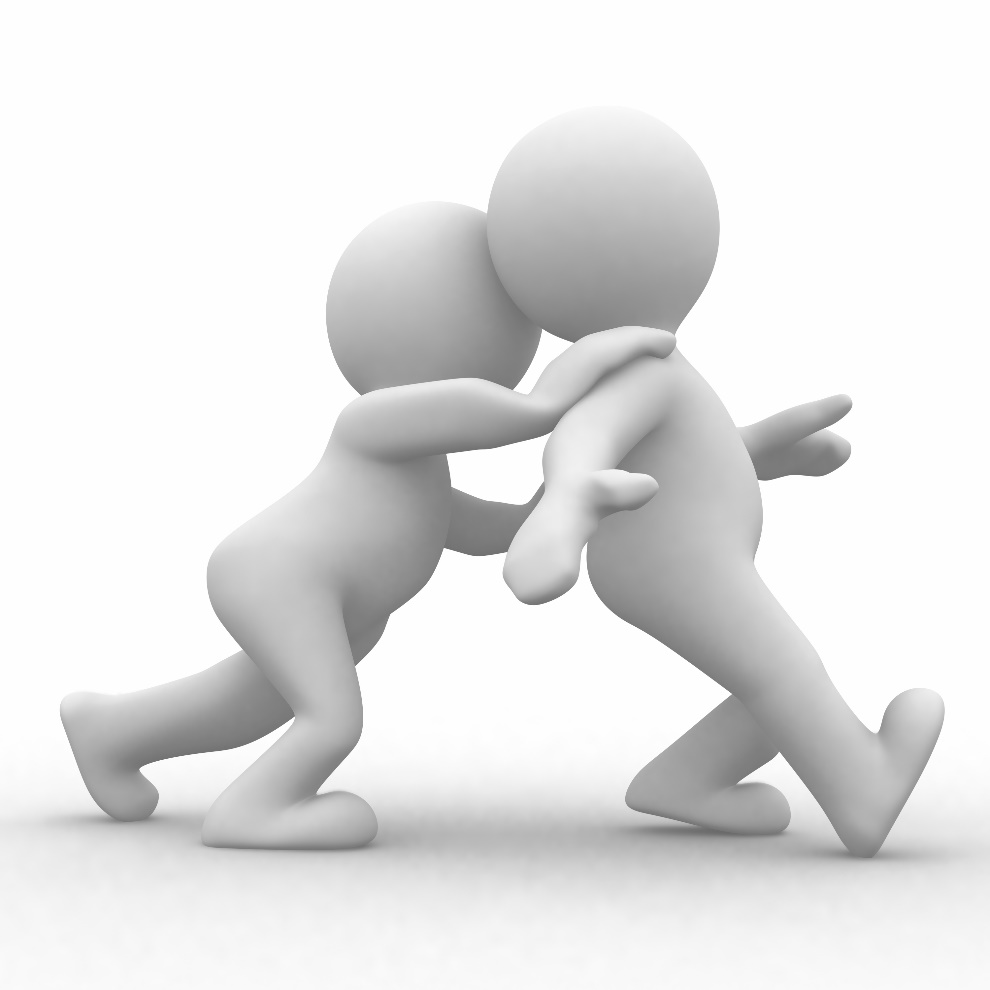 Resistance to Change
470
Mapping Traditional Roles to Scrum
The traditional role of project manager is divided among three roles in Scrum: Product Owner, Scrum Master, and Scrum Team. 

The Product Owner is the outward-facing role. The Product Owner communicates with business stakeholder(s) and sets priorities for the project. 

The Scrum Master performs the duties of the project manager by removing impediments. The Scrum Master, like the project manager, is responsible for ensuring that Scrum processes are followed. 

Team members also perform some of the traditional roles of the project manager in that they manage themselves and their own time. This allows teams to gain a sense of ownership for their own success.
471
Maintaining Stakeholder Involvement
Form a working agreement among all stakeholders to promote effective collaboration and participation. 

Continually assess the changes in the project that affect the stakeholders to ensure that new stakeholders on the project are appropriately engaged.

Communicate team progress and development capabilities in order to help stakeholders make informed decisions about scope, time, and cost.

Manage stakeholder expectations around minimal/most likely/optimal project outcomes with accuracy and precision so that stakeholders are assured that those outcomes will help them meet their business objectives.
472
Importance of Executive Support
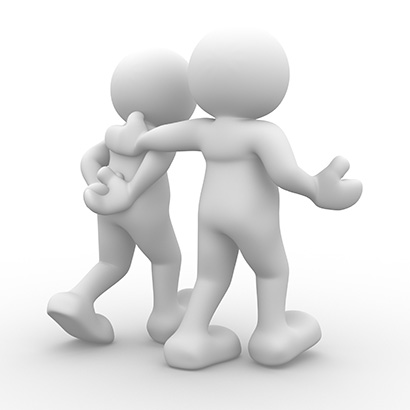 473
Maintaining Executive Support
Communicate regularly with executives.

Keep executives aware of the latest progress.

Inform executives of any issues and potential lags in project delivery to minimize shock.
474
Executive Needs Clarity
What is the benefit of implementing the Scrum Framework?
How does this change create benefits and/or prevent losses for the organization?
How is being adaptive essential in the current business climate?

What are the deadlines and costs of the transition?
What is the expected completion time and cost for the transition? (best case/optimum/worst case estimates)
What are the potential milestones on the way to completion?
How frequently are executives going to meet regarding project progress?

What are the risks involved in the transition?
What are the potential roadblocks or risks in the implementation?

What is the additional cost and time required to mitigate each of these risks?
475
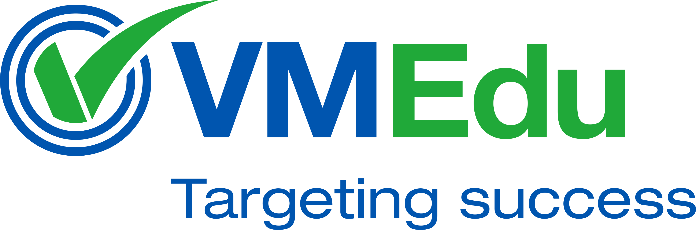 Thank you!
476
Course Video Links
477
Agile Overview - Video
Here is a video to review the concept:

https://www.scrumstudy.com/video/semiar-Agile-Manifesto

For more videos on this concept, please login to your online account.

If you are unable to watch the video here, you can use the link to play the video directly in your browser.
478
© VMEdu.com. All rights reserved
Why Use Scrum? - Video
Here is a video to review the concept:

https://www.scrumstudy.com/video/seminar-en-why-use-scrum

For more videos on this concept, please login to your online account.

If you are unable to watch the video here, you can use the link to play the video directly in your browser.
479
© VMEdu.com. All rights reserved
Framework of the SBOK® Guide - Video
Here is a video to review the concept:

https://www.scrumstudy.com/video/seminar-en-Framework-of-the-SBOK-Guide

For more videos on this concept, please login to your online account.

If you are unable to watch the video here, you can use the link to play the video directly in your browser.
480
Empirical Process Control - Video
Here is a video to review the concept:

https://www.scrumstudy.com/video/seminar-en-Roles-Guide-and-Empirical-Process-Control

For more videos on this concept, please login to your online account.

If you are unable to watch the video here, you can use the link to play the video directly in your browser.
481
© VMEdu.com. All rights reserved
Self-organization - Video
Here is a video to review the concept. If you are unable to watch the video properly, you can use the link to play the video directly in the browser.

https://www.scrumstudy.com/video/seminar-en-Self-organization

For more videos on this concept, please login to your online account.
482
© VMEdu.com. All rights reserved
Collaboration - Video
Here is a video to review the concept:

https://www.scrumstudy.com/video/seminar-en-Collaboration

For more videos on this concept, please login to your online account.

If you are unable to watch the video here, you can use the link to play the video directly in your browser.
483
© VMEdu.com. All rights reserved
Value-based Prioritization - Video
Here is a video to review the concept:

https://www.scrumstudy.com/video/seminar-en-Value-based-Prioritization

For more videos on this concept, please login to your online account.

If you are unable to watch the video here, you can use the link to play the video directly in your browser.
484
© VMEdu.com. All rights reserved
Time-boxing - Video
Here is a video to review the concept:

https://www.scrumstudy.com/video/seminar-en-Time-boxing

For more videos on this concept, please login to your online account.

If you are unable to watch the video here, you can use the link to play the video directly in your browser.
485
© VMEdu.com. All rights reserved
Iterative Development - Video
Here is a video to review the concept:

https://www.scrumstudy.com/video/seminar-en-Iterative-Development

For more videos on this concept, please login to your online account.

If you are unable to watch the video here, you can use the link to play the video directly in your browser.
486
© VMEdu.com. All rights reserved
Scrum Project Roles - Video
Here is a video to review the concept:

https://www.scrumstudy.com/video/seminar-en-Scrum-project-roles

For more videos on this concept, please login to your online account.

If you are unable to watch the video here, you can use the link to play the video directly in your browser.
487
Business Justification - Video
Here is a video to review the concept:

https://www.scrumstudy.com/video/seminar-en-introduction-to-business-justification

For more videos on this concept, please login to your online account.

If you are unable to watch the video here, you can use the link to play the video directly in your browser.
488
VMfoods Case Study Scenario - Video
Here is a video to review the scenario for the case study VMfoods:

https://www.scrumstudy.com/video/semiar-Virtual-Class-VMFoods-Case-Study

For more videos on this concept, please login to your online account.

If you are unable to watch the video here, you can use the link to play the video directly in your browser.
489
© VMEdu.com. All rights reserved
Initiate Phase - Video
Here is a video to review the concept:

	https://www.scrumstudy.com/video/seminar-en-Initiate-Introduction

For more videos on this concept, please login to your online account.

If you are unable to watch the video here, you can use the link to play the video directly in your browser.
490
© VMEdu.com. All rights reserved
Estimate User Stories - Video
Here is a video to review the concept:
	
https://www.scrumstudy.com/video/seminar-en-scrum-video-estimation-exercise

For more videos on this concept, please login to your online account.

If you are unable to watch the video here, you can use the link to play the video directly in your browser.
491
© VMEdu.com. All rights reserved
Plan and Estimate Phase - Video
Here is a video to review the concept:

https://www.scrumstudy.com/video/seminar-en-Plan-and-Estimate-Introduction

For more videos on this concept, please login to your online account.

If you are unable to watch the video here, you can use the link to play the video directly in your browser.
492
© VMEdu.com. All rights reserved
Conduct Daily Standup - Video
Here is a video to review the concept:

Day 1
www.scrumstudy.com/video/seminar-Virtual-Class-Standup-Meeting-Day1
Day 7
www.scrumstudy.com/video/seminar-Virtual-Class-Standup-Meeting-Day7




For more videos on this concept, please login to your online account.

If you are unable to watch the video here, you can use the link to play the video directly in your browser.
493
© VMEdu.com. All rights reserved
Refining - Video
Here is a video to review the concept:

www.scrumstudy.com/video/seminar-Virtual-Class-Prioritization

For more videos on this concept, please login to your online account.

If you are unable to watch the video here, you can use the link to play the video directly in your browser.
494
© VMEdu.com. All rights reserved
Implement Phase - Video
Here is a video to review the concept:

https://www.scrumstudy.com/video/seminar-en-Implement-Introduction-and-Create-Deliverables

For more videos on this concept, please login to your online account.

If you are unable to watch the video here, you can use the link to play the video directly in your browser.
495
© VMEdu.com. All rights reserved
Review and Retrospect Phase - Video
Here is a video to review the concept:

https://www.scrumstudy.com/video/seminar-en-Review-and-Retrospect-Introduction

For more videos on this concept, please login to your online account.

If you are unable to watch the video here, you can use the link to play the video directly in your browser.
496
© VMEdu.com. All rights reserved
Release Phase - Video
Here is a video to review the concept:

https://www.scrumstudy.com/video/seminar-en-Release-Introduction

For more videos on this concept, please login to your online account.

If you are unable to watch the video here, you can use the link to play the video directly in your browser.
497
© VMEdu.com. All rights reserved
Quality - Video
Here is a video to review the concept:

https://www.scrumstudy.com/video/seminar-en-Introduction-to-Quality

For more videos on this concept, please login to your online account.

If you are unable to watch the video here, you can use the link to play the video directly in your browser.
498
Change - Video
Here is a video to review the concept:

https://www.scrumstudy.com/video/seminar-en-Integrating-Change

For more videos on this concept, please login to your online account.

If you are unable to watch the video here, you can use the link to play the video directly in your browser.
499
Risk - Video
Here is a video to review the concept:

https://www.scrumstudy.com/video/seminar-en-Minimizing-Risks-through-Scrum

For more videos on this concept, please login to your online account.

If you are unable to watch the video here, you can use the link to play the video directly in your browser.
500
Product Owner - Video
Here is a video to review the concept:

www.scrumstudy.com/video/seminar-Virtual-Class-Product-Owner

For more videos on this concept, please login to your online account.

If you are unable to watch the video here, you can use the link to play the video directly in your browser.
501
Scrum Master - Video
Here is a video to review the concept:

www.scrumstudy.com/video/seminar-Virtual-Class-Scrum-Master

For more videos on this concept, please login to your online account.

If you are unable to watch the video here, you can use the link to play the video directly in your browser.
502